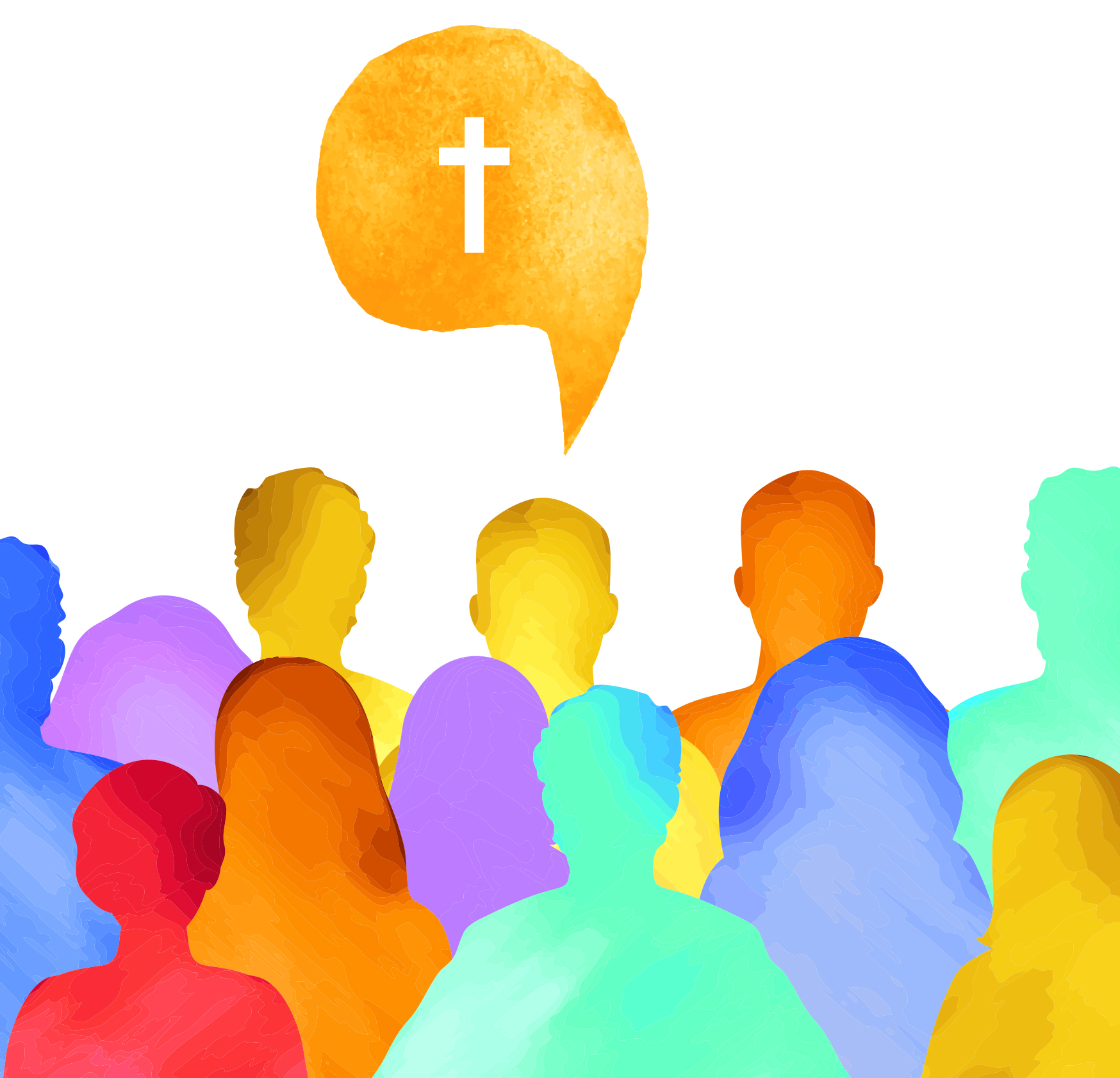 Bedeugen 2025
Frimodig tro
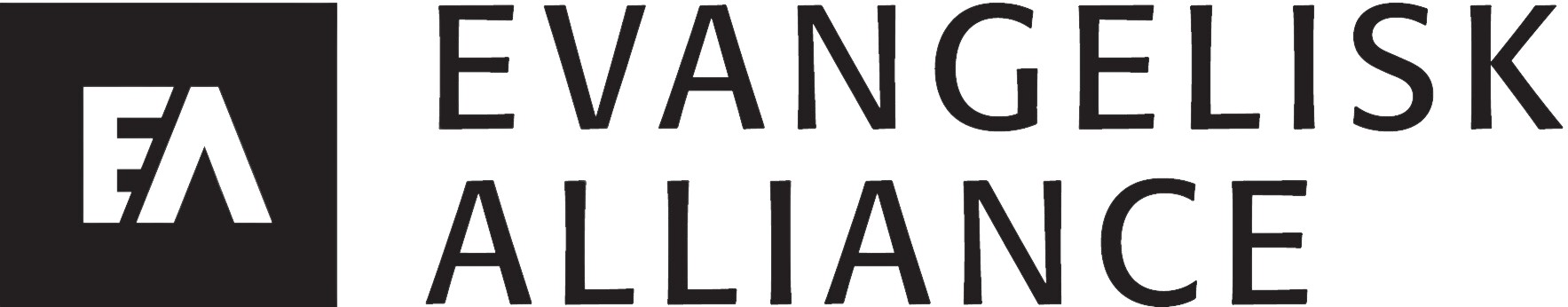 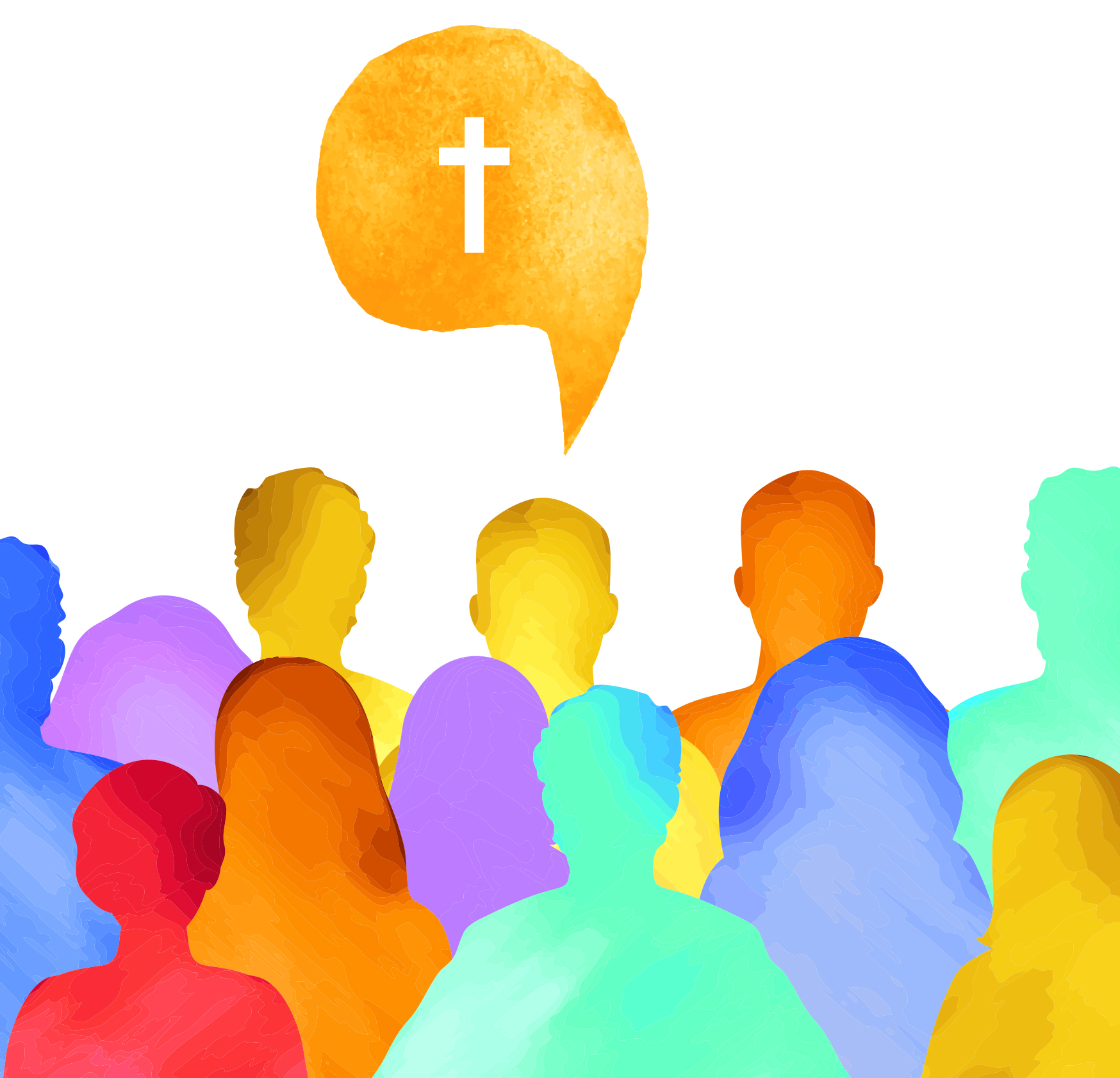 Dag 1: I bøn
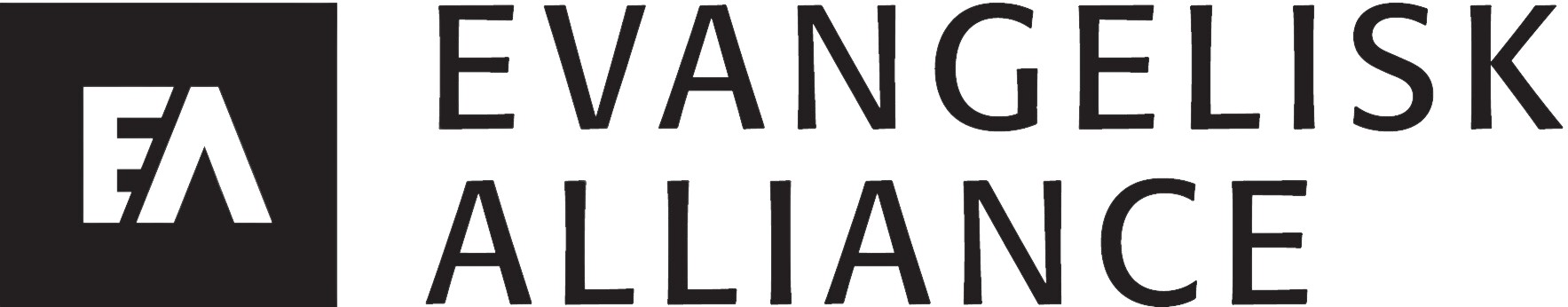 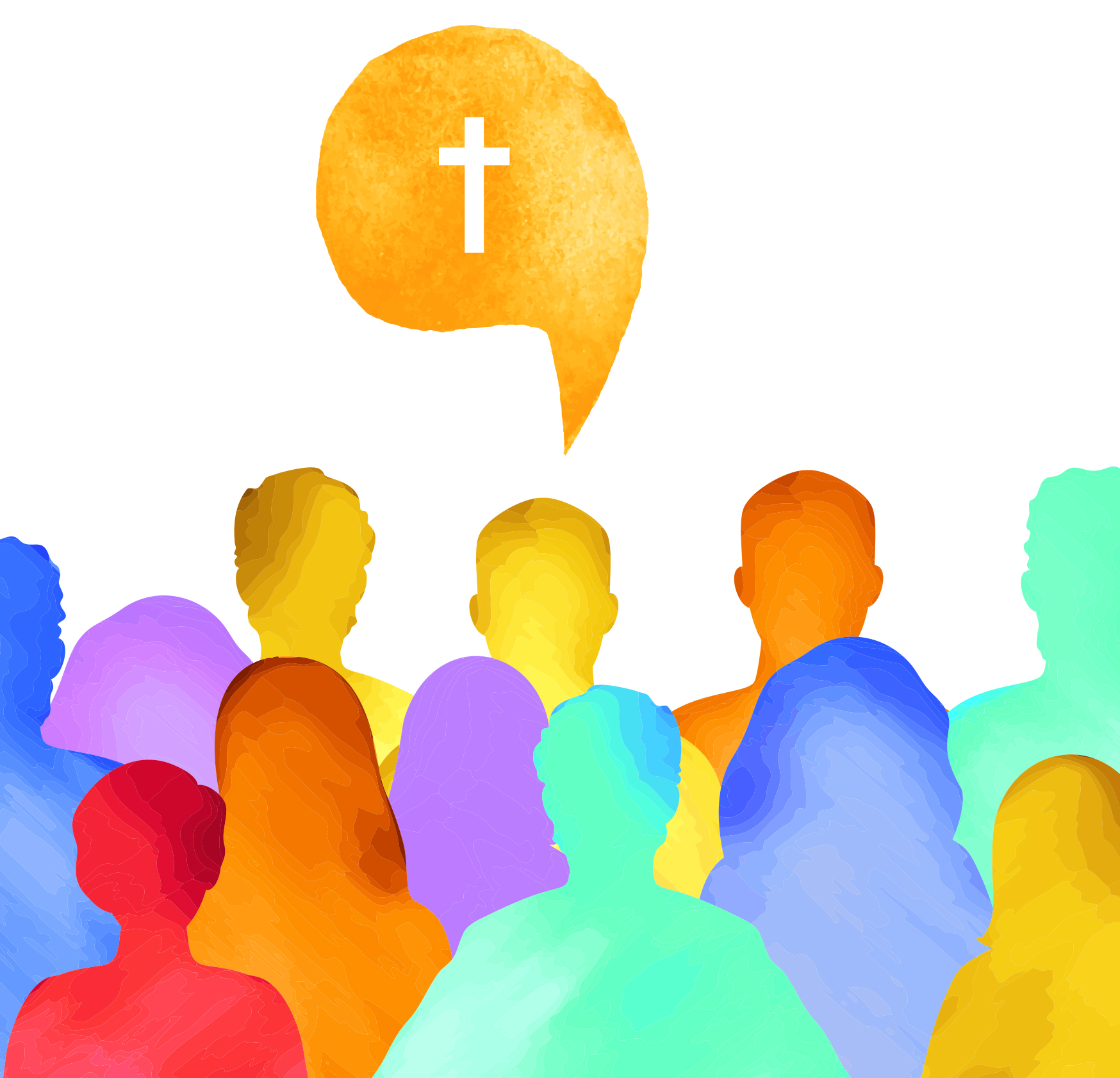 Dag 1: I bøn
Judasbrevet 2:
Barmhjertighed og fred og kærlighed være med jer i stadig rigere mål!
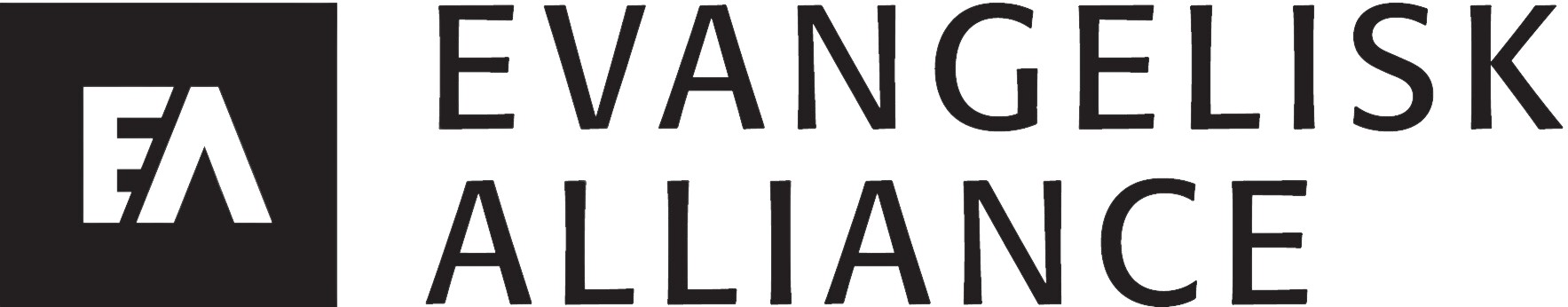 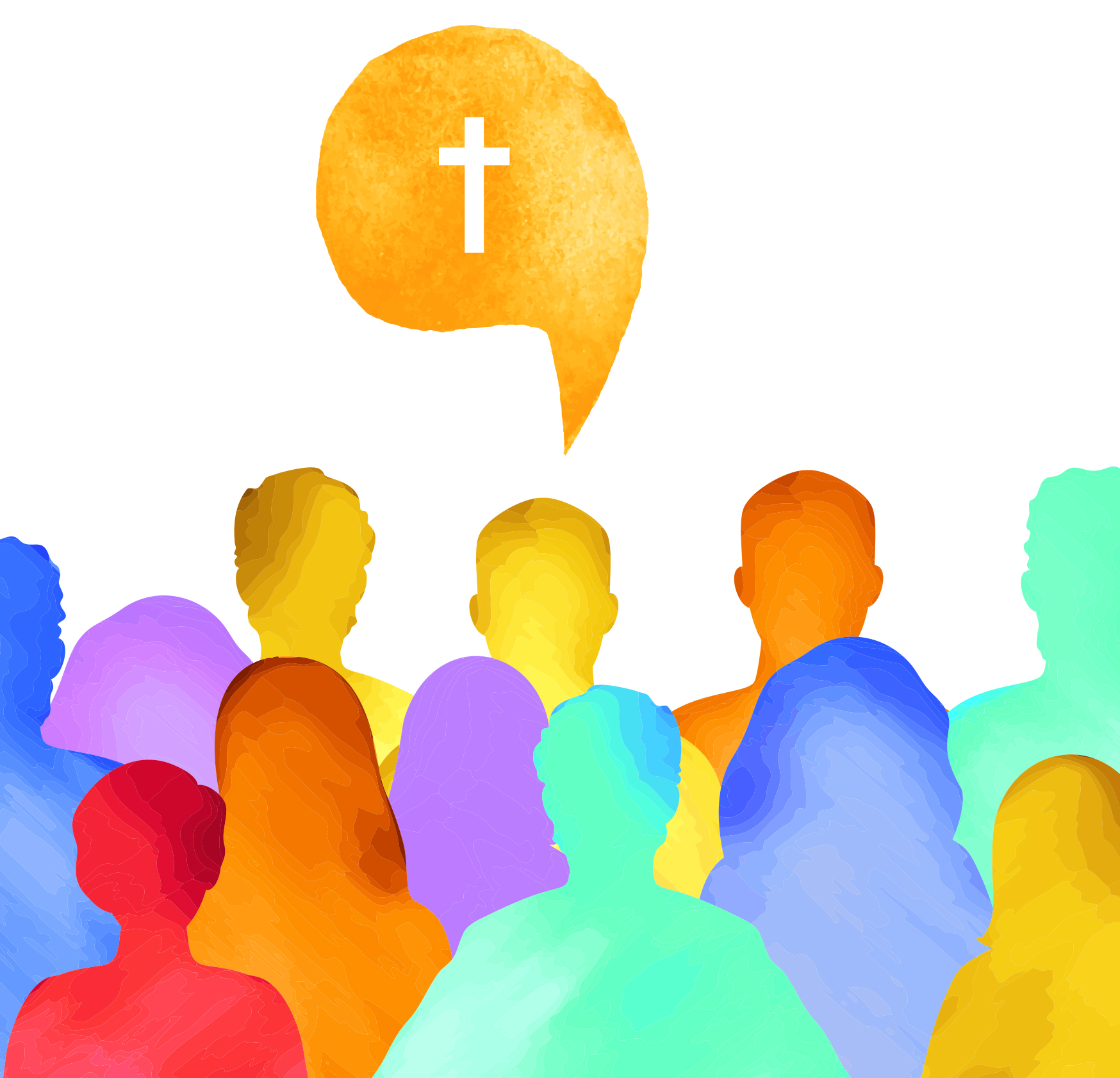 Bøn
Tak, Gud, for troen, bønnen og fællesskabets gave. Vi beder om, at flere mennesker må finde ind i fællesskabet.
Tak, Jesus, at du har kæmpet og vundet for os. Hjælp os til at give op, når vi ikke længere kan, fordi det ikke er en hindring for dig.
Tak, Helligånd, at du vil bede for os og i os. Gå du i forbøn for dem, der er slidte og trætte og ikke selv kan finde ordene.
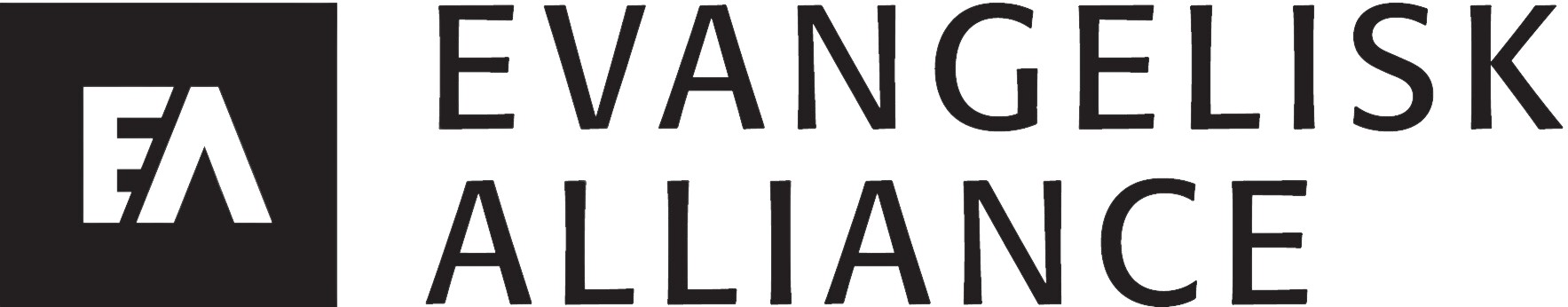 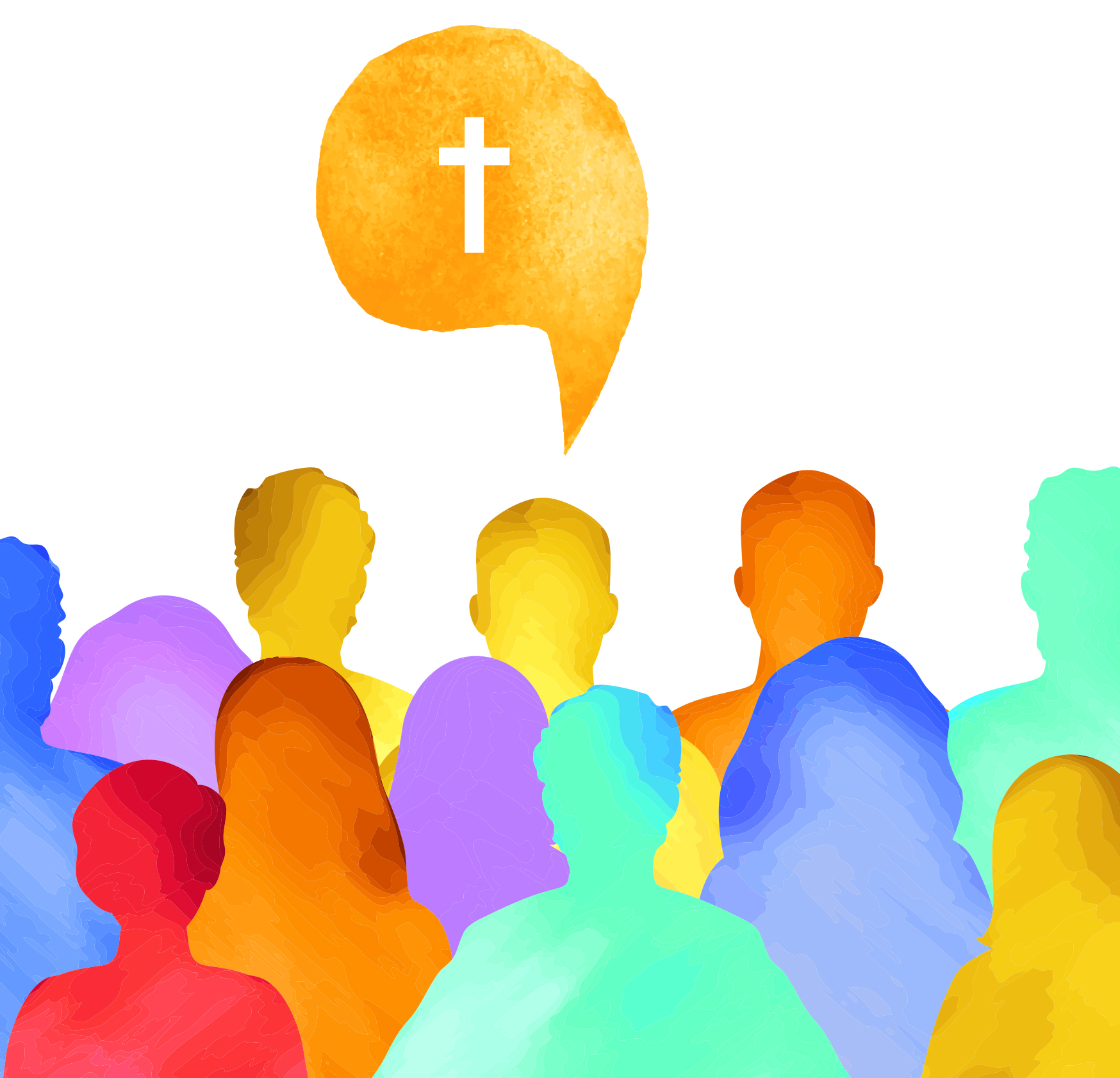 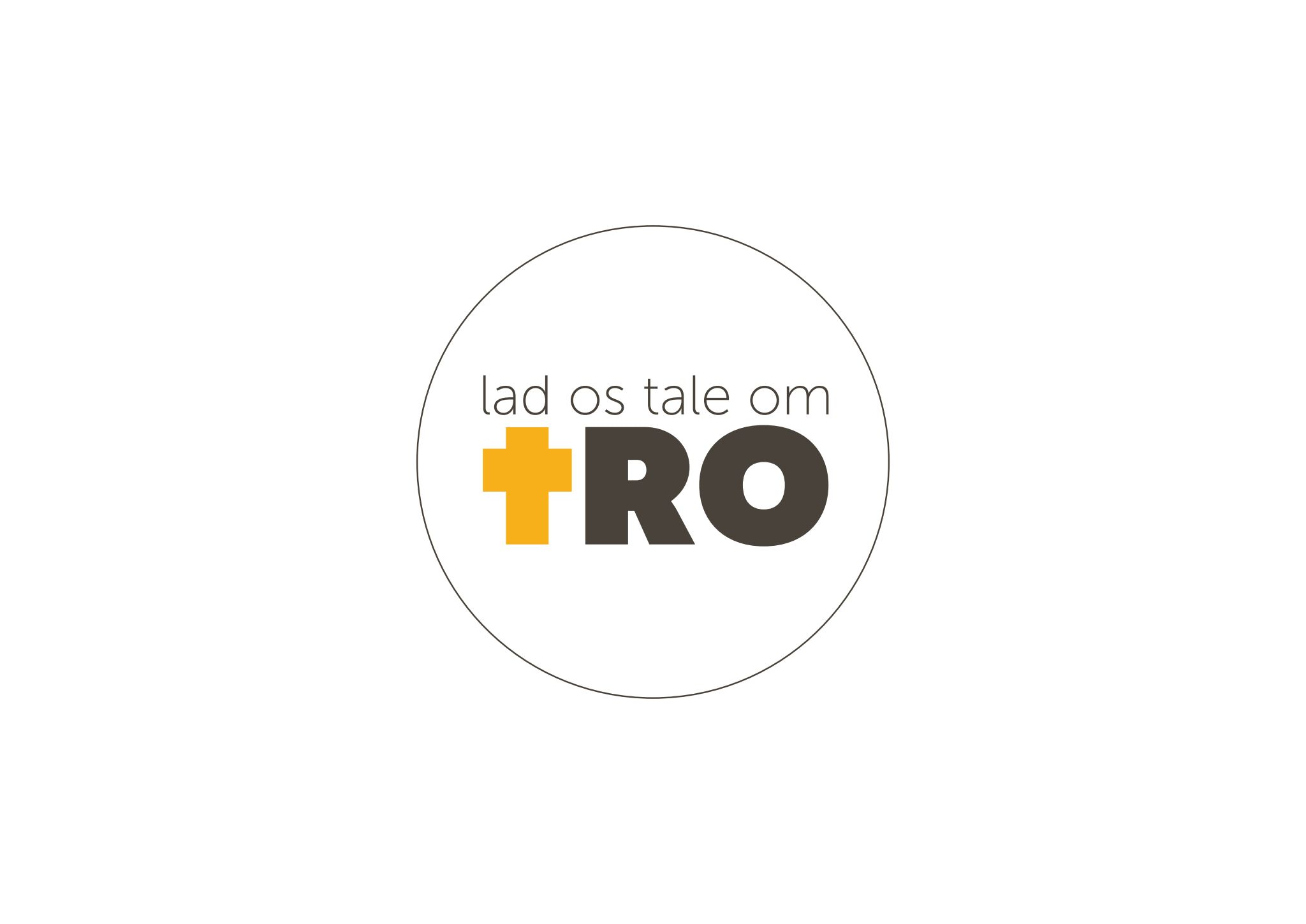 Indsamling
Danskere vil gerne tale om tro – men har brug for en hjælpende hånd til at komme i gang. Derfor er Evangelisk Alliance med bag projektet ”Lad os tale om tro”, som laver videoer og oplæg til samtale for at hjælpe trossamtalen i gang. Tak for enhver støtte.
MobilePay: 50749
Konto: 9070 – 2075302331
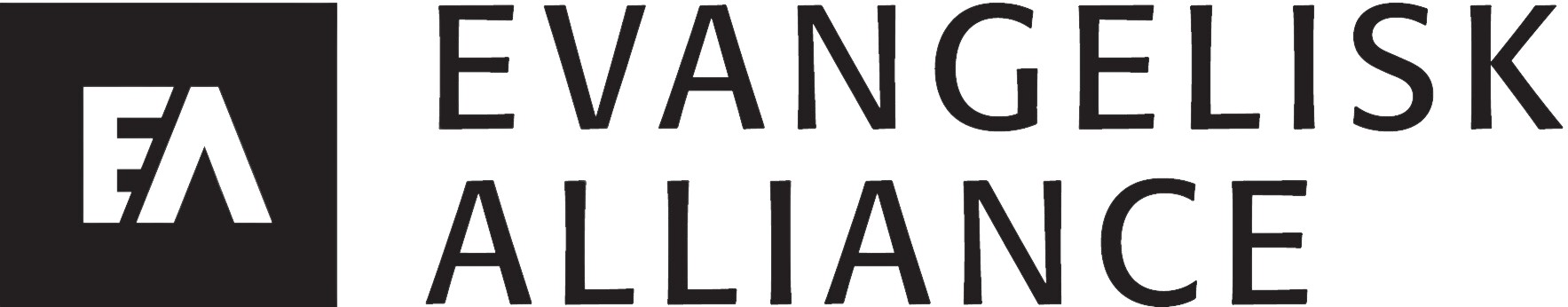 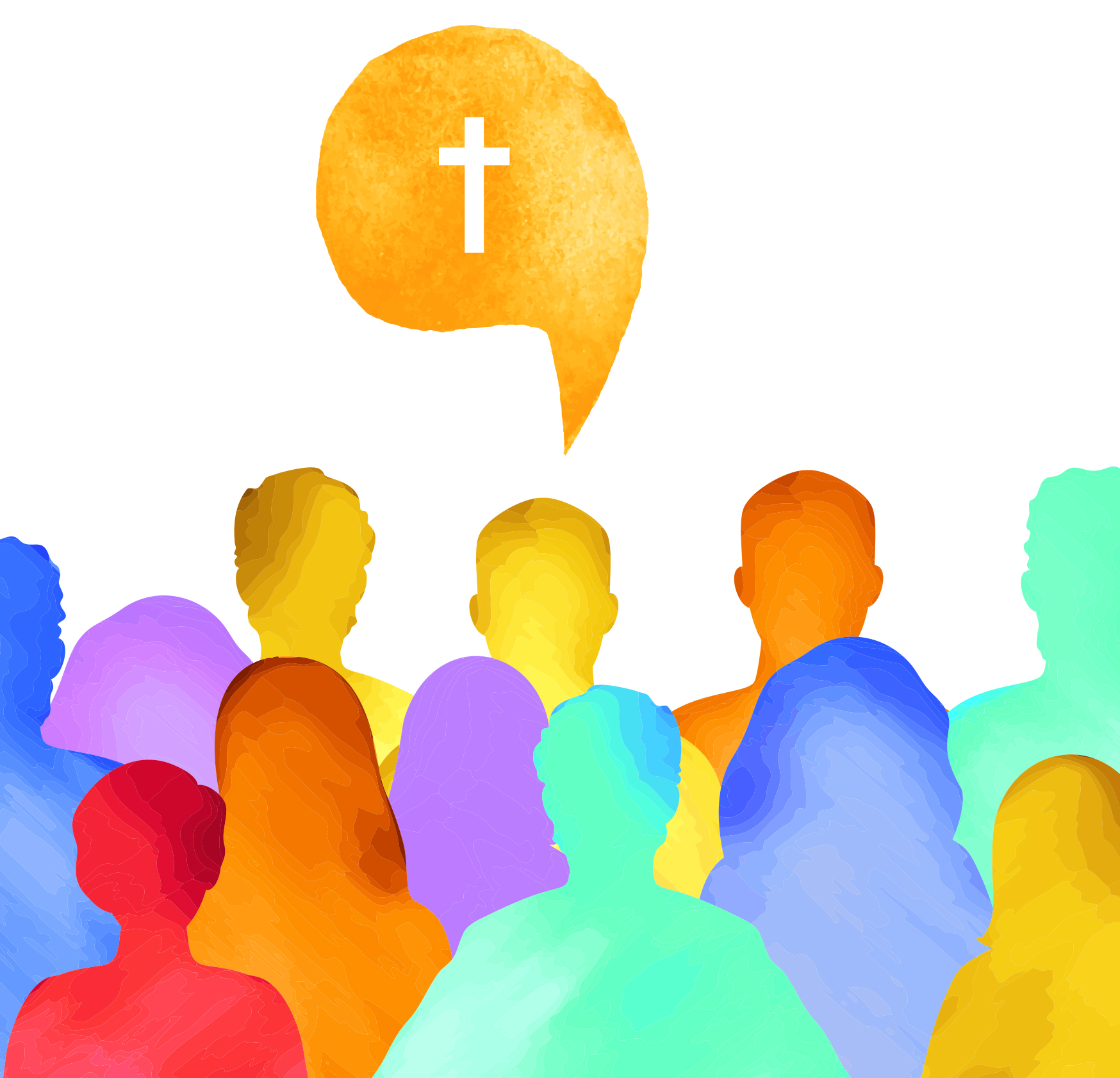 Tilmeld EA’s nyhedsmail:
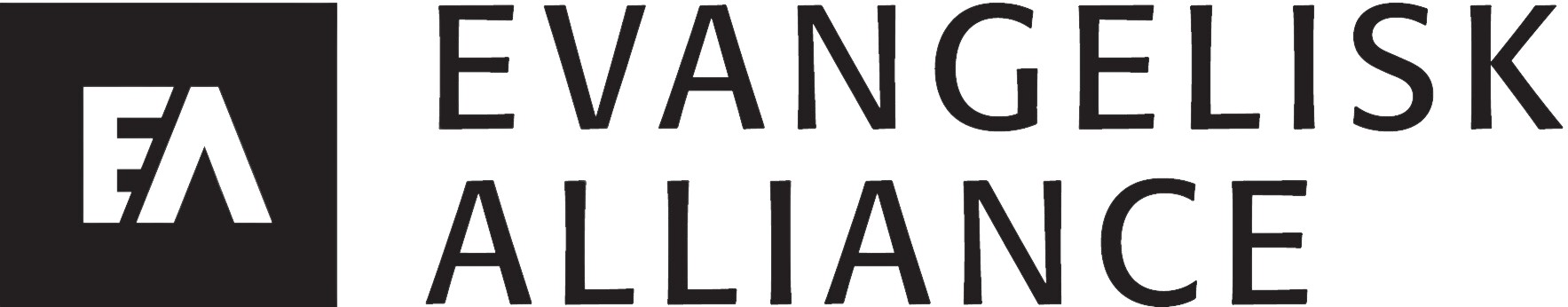 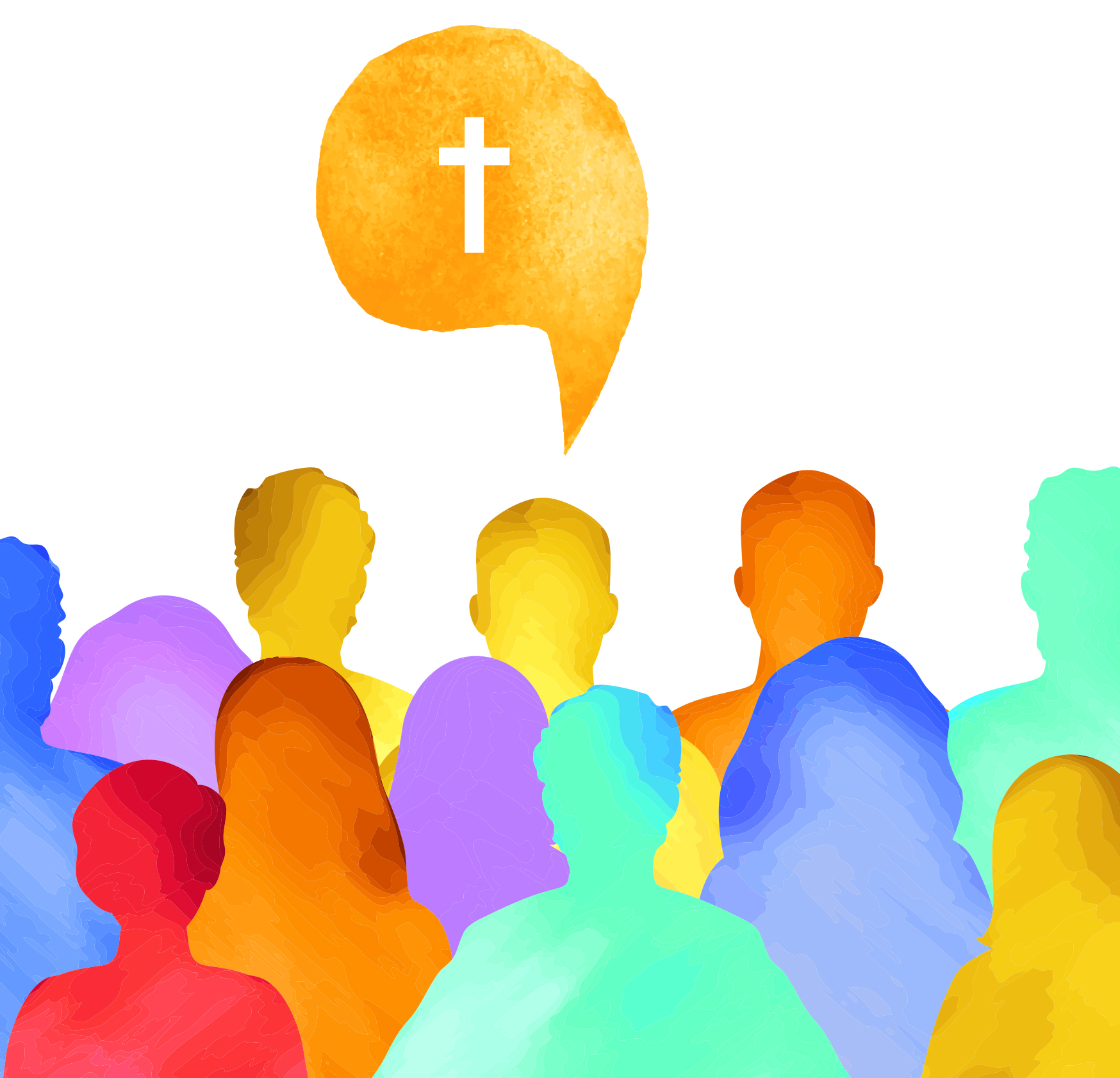 Dag 2: Kaldet
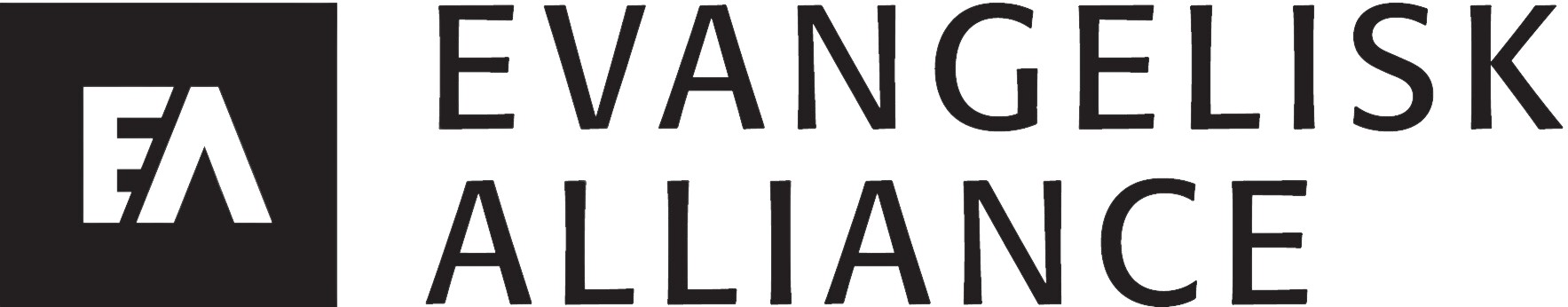 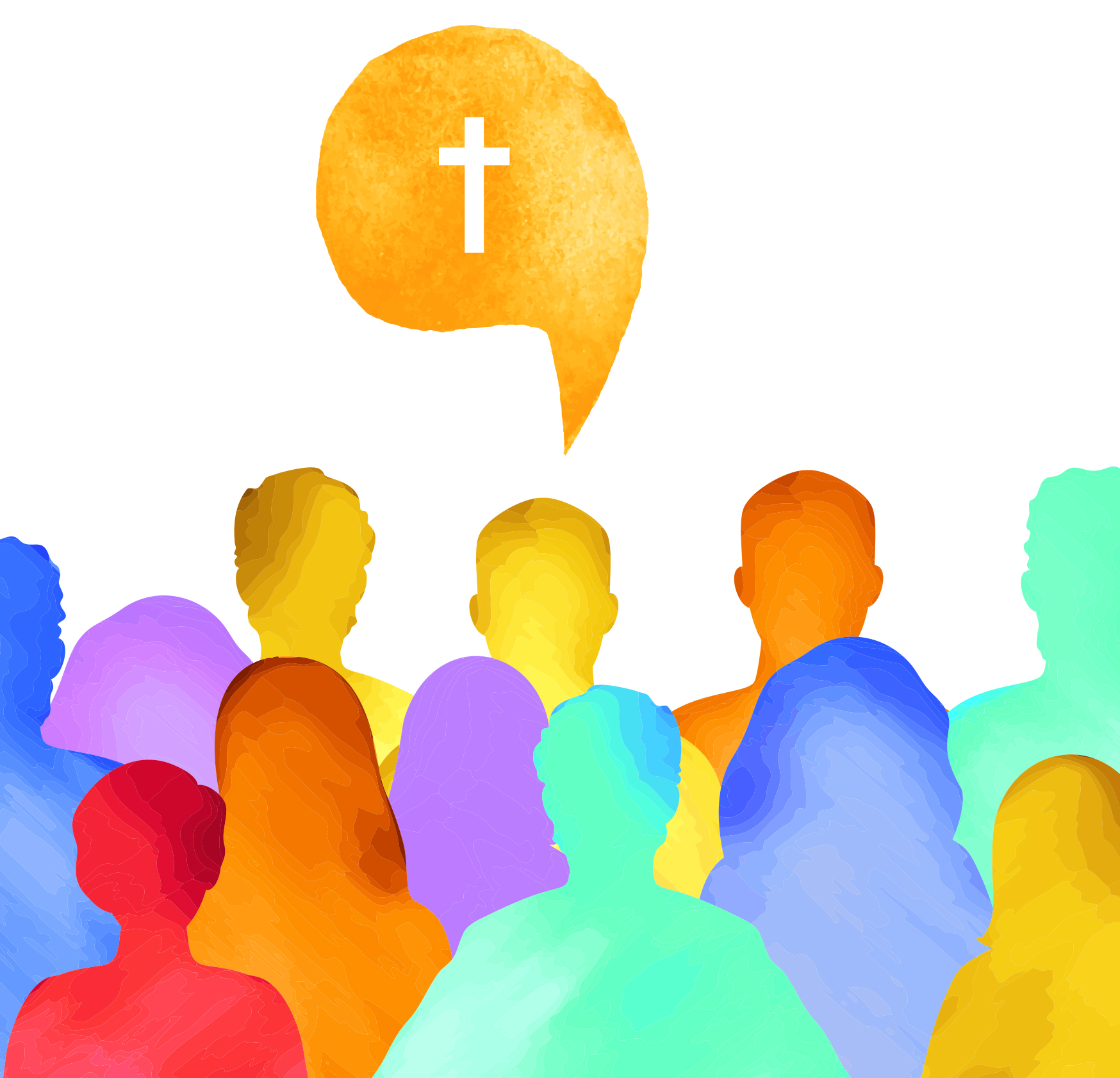 Dag 2: Kaldet
Judasbrevet 1-2:
Til de kaldede, som er elsket af Gud Fader og bevaret for Jesus Kristus.
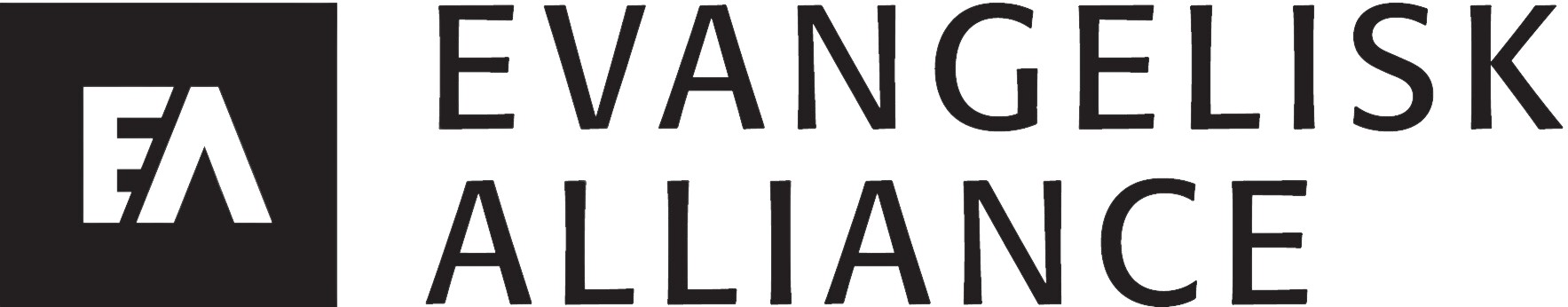 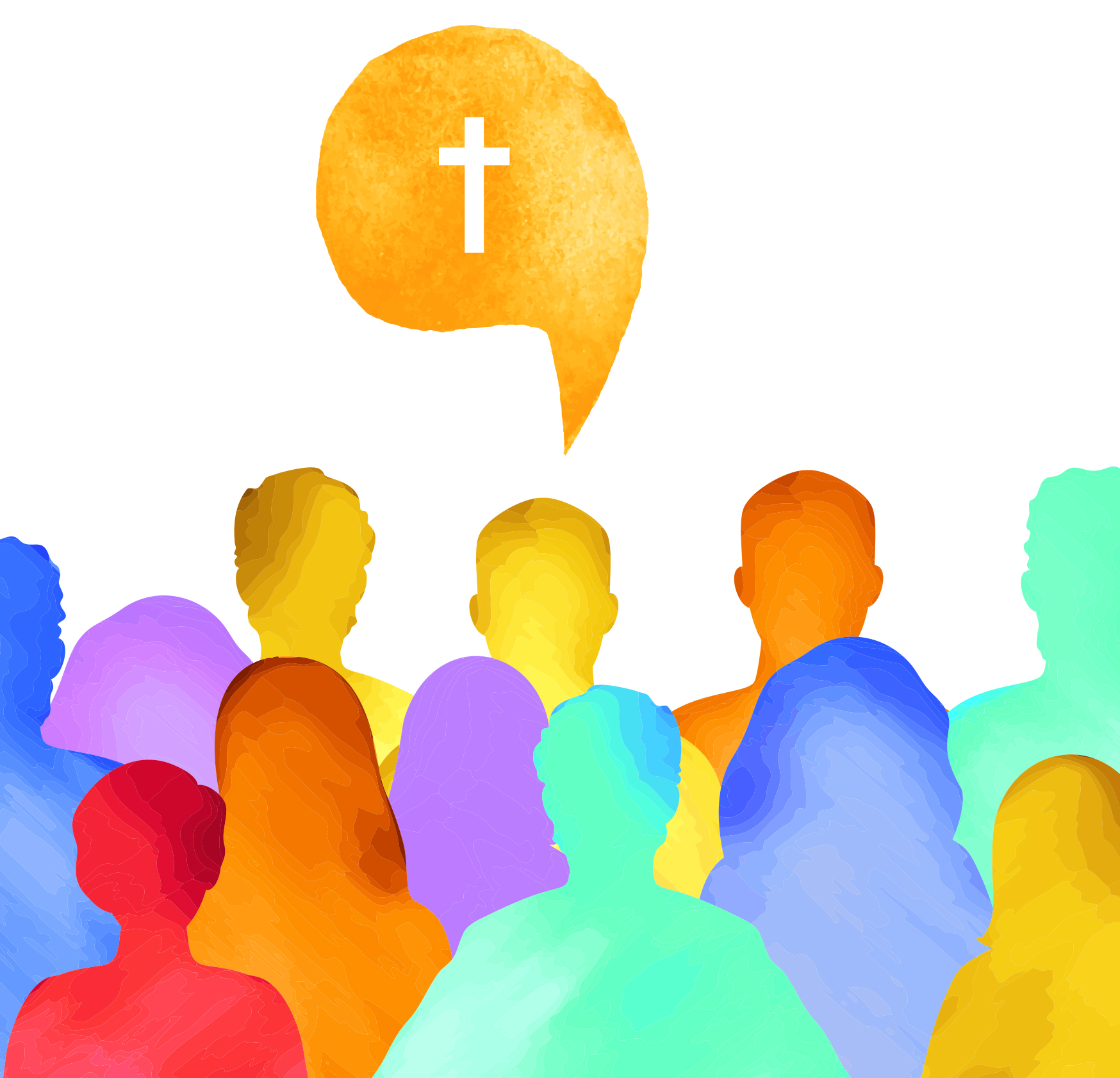 Bøn
Helligånd, vi beder om, at du må gentage dit kald til os og kalde flere mennesker til at følge dig.
Jesus, bevar os tæt ved dit hjerte, så din død og opstandelse giver os liv, også når vi fyldes af gråd og angst. Send os til dem, der har brug for at høre budskabet om en kærlighed, der er større end verden, fra netop os.
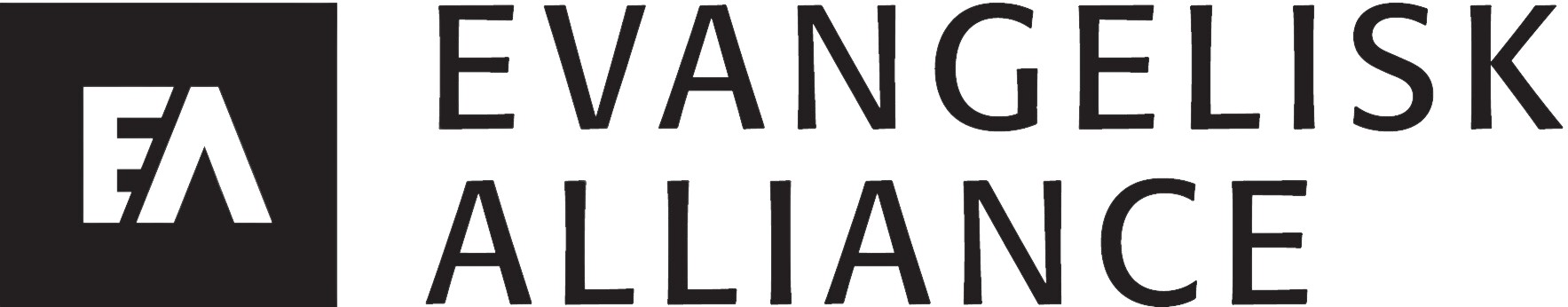 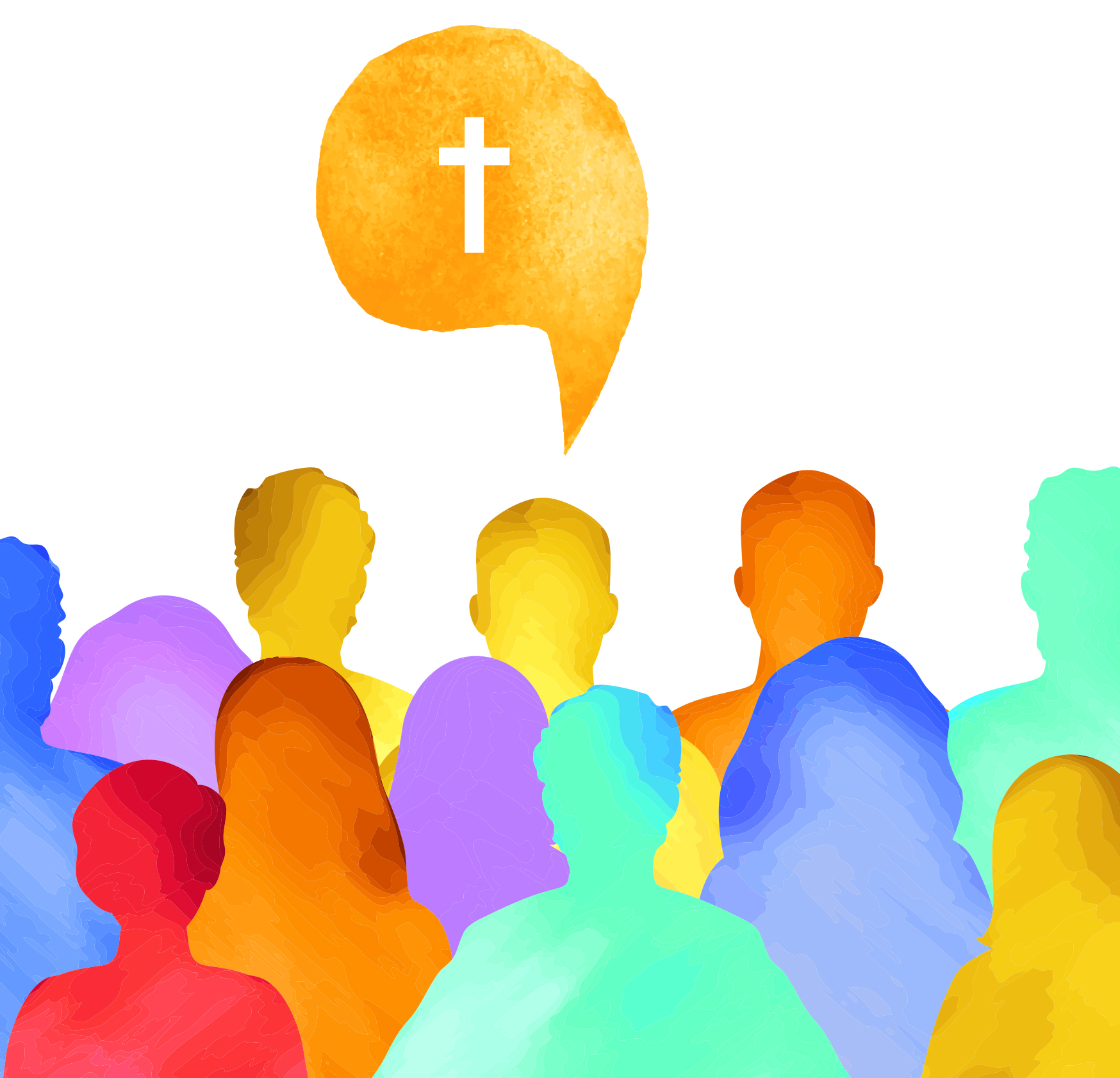 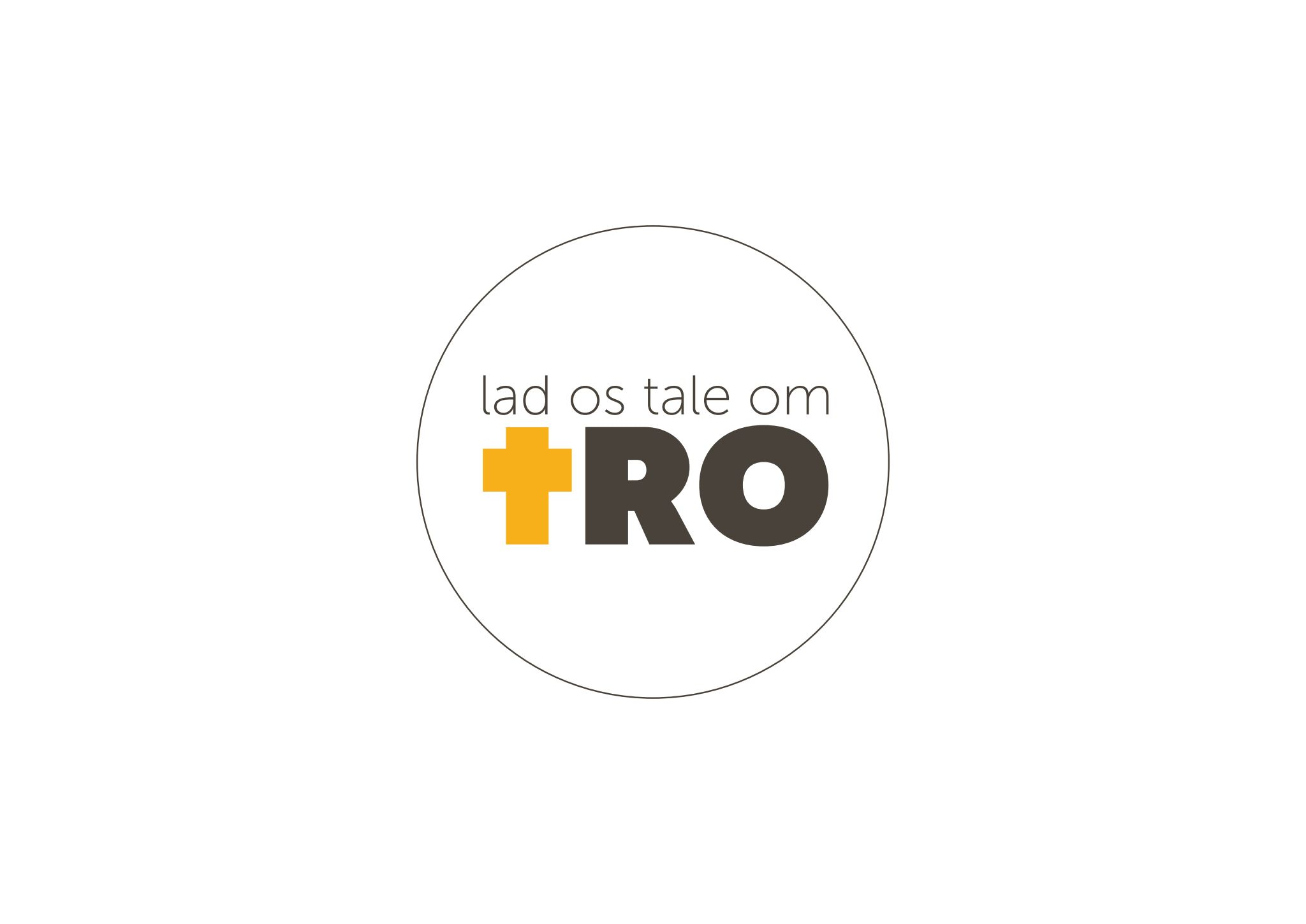 Indsamling
Danskere vil gerne tale om tro – men har brug for en hjælpende hånd til at komme i gang. Derfor er Evangelisk Alliance med bag projektet ”Lad os tale om tro”, som laver videoer og oplæg til samtale for at hjælpe trossamtalen i gang. Tak for enhver støtte.
MobilePay: 50749
Konto: 9070 – 2075302331
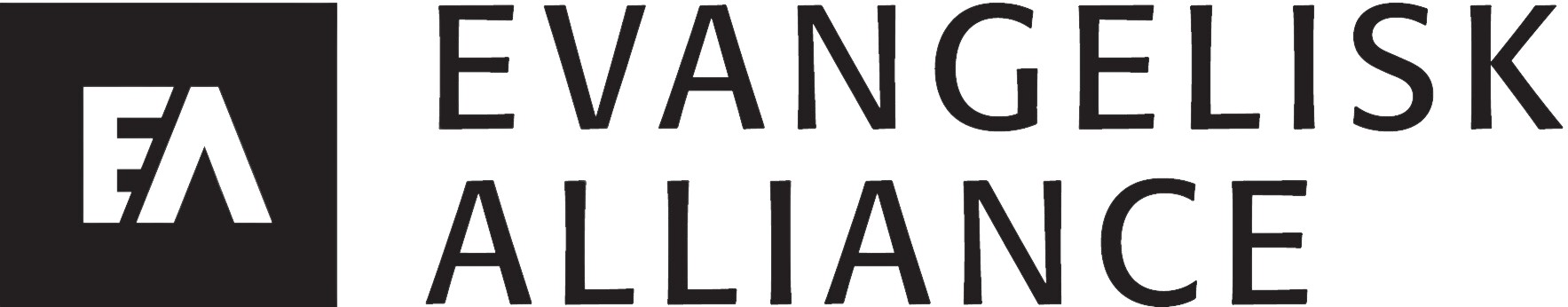 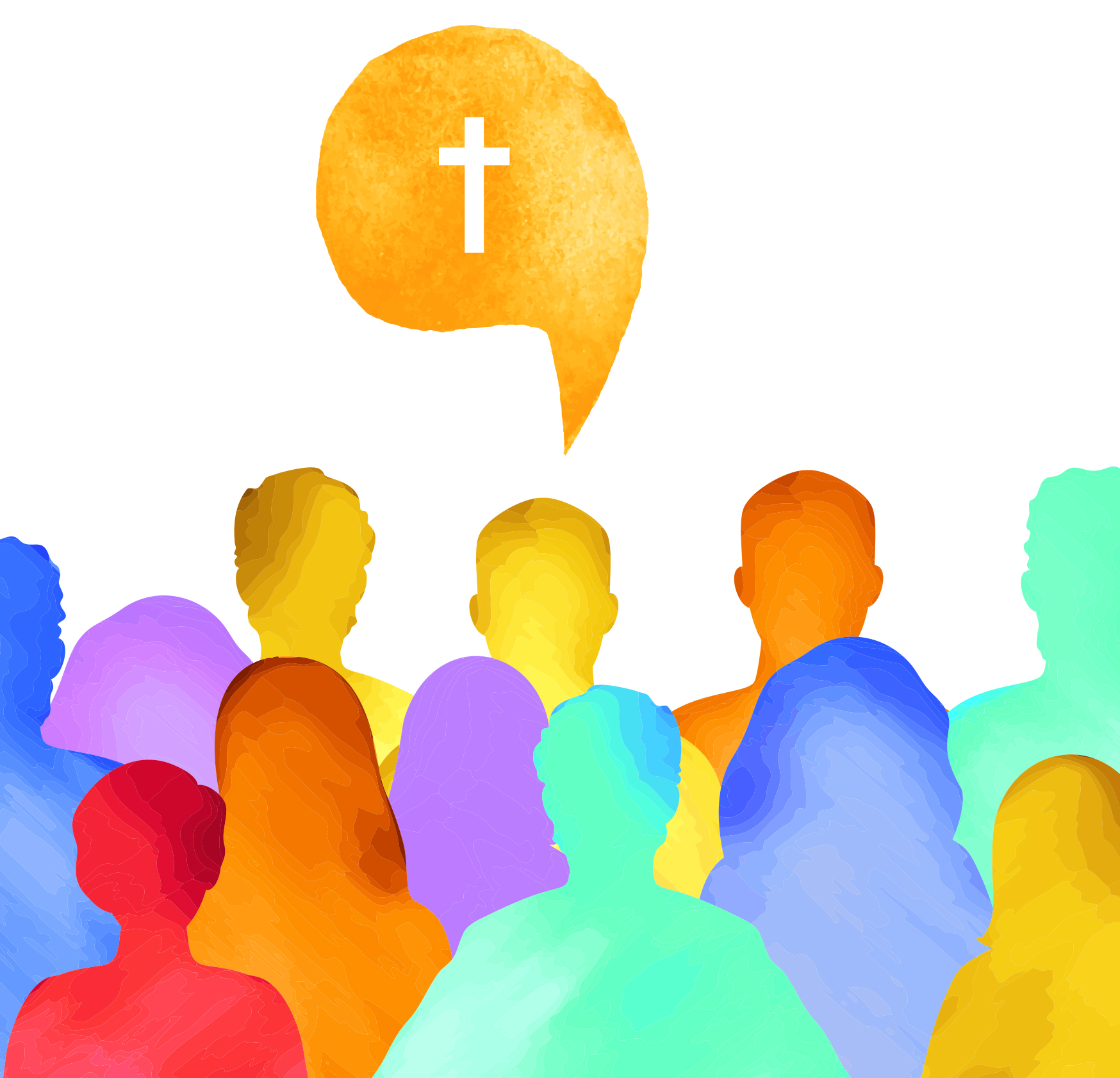 Tilmeld EA’s nyhedsmail:
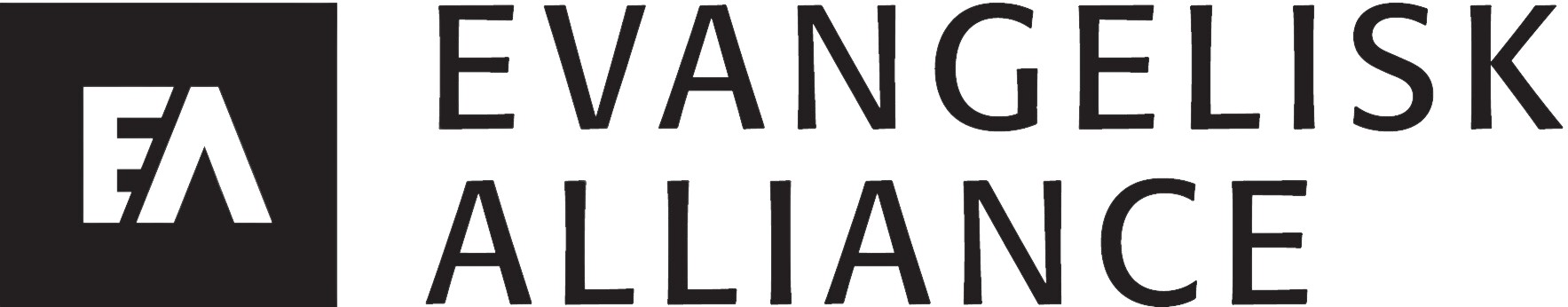 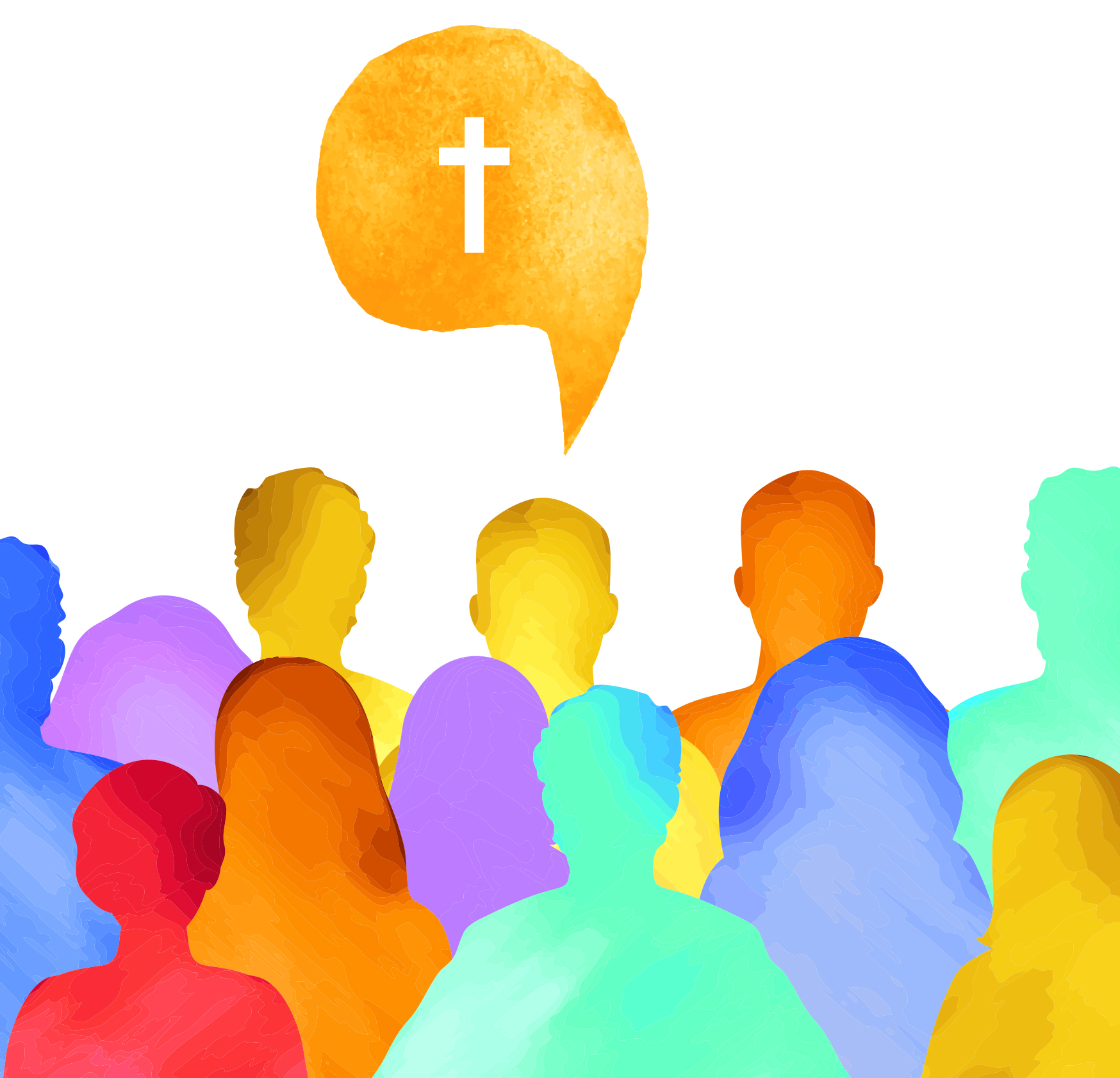 Dag 3: De helliges tro
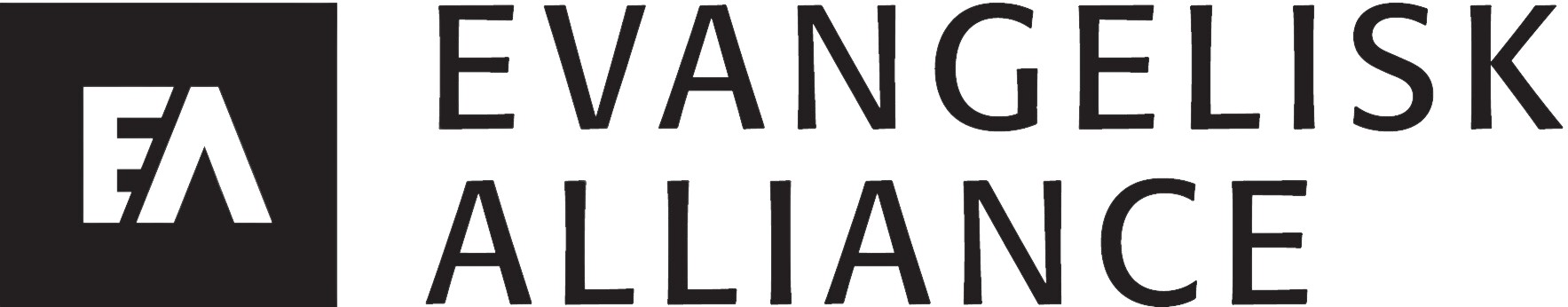 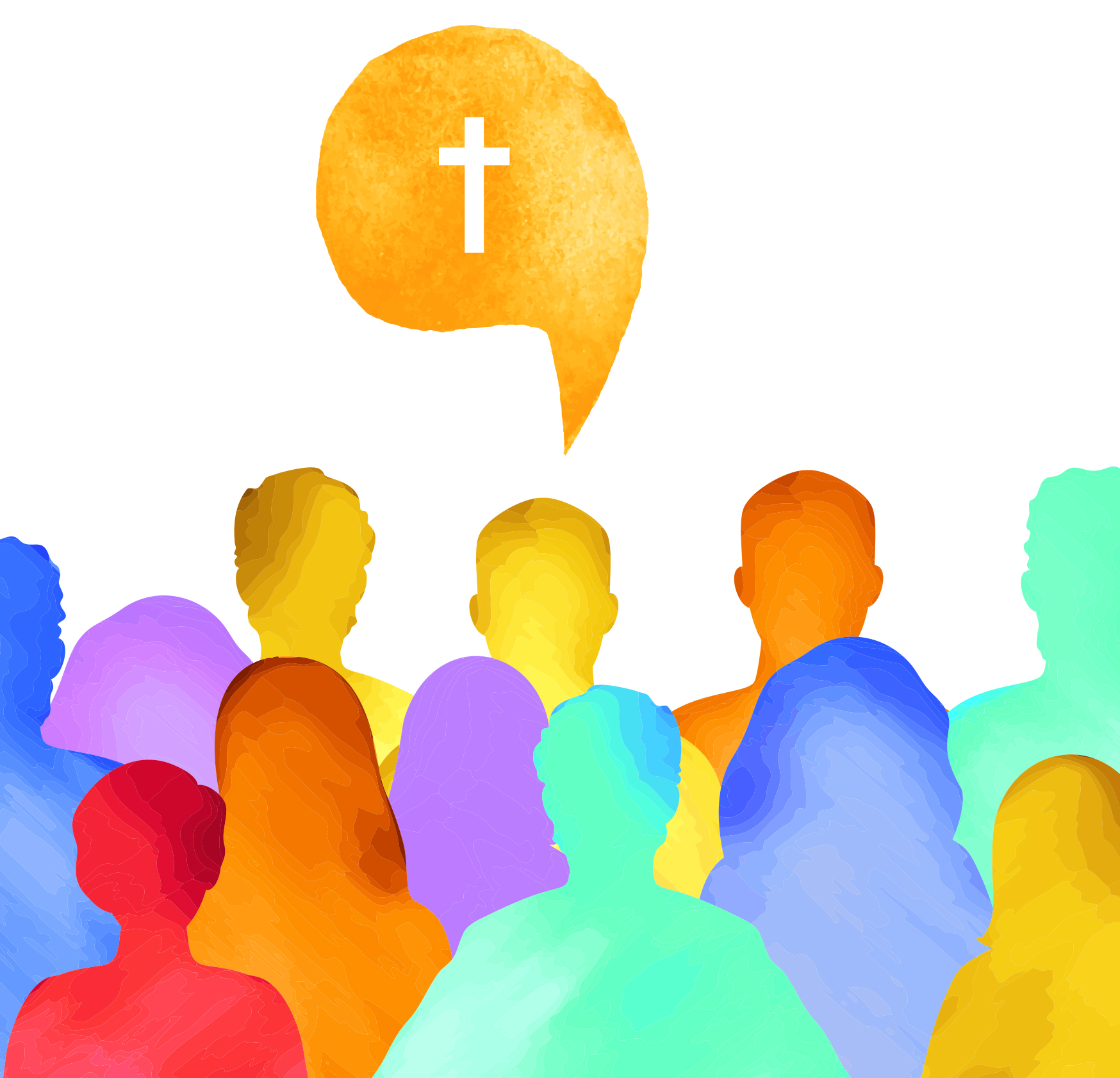 Dag 3: De helliges tro
Judasbrevet 3-4:
Den tro, som én gang for alle er overdraget de hellige.
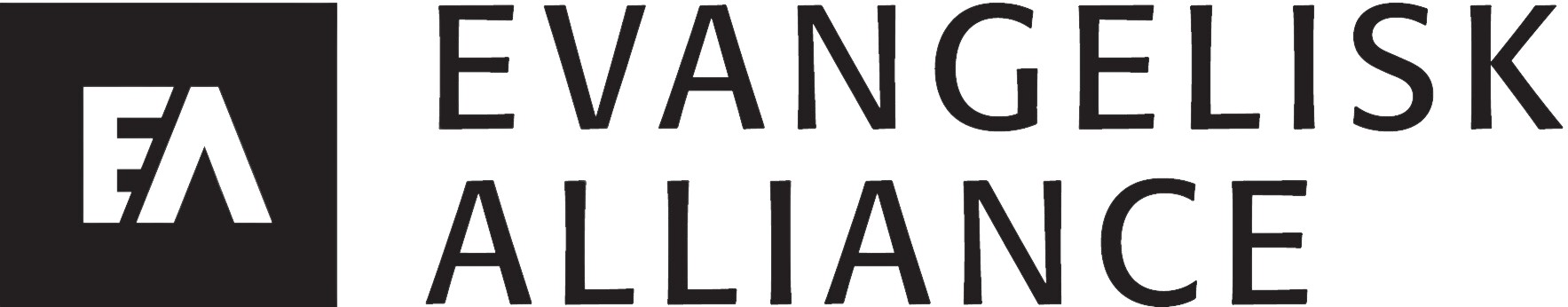 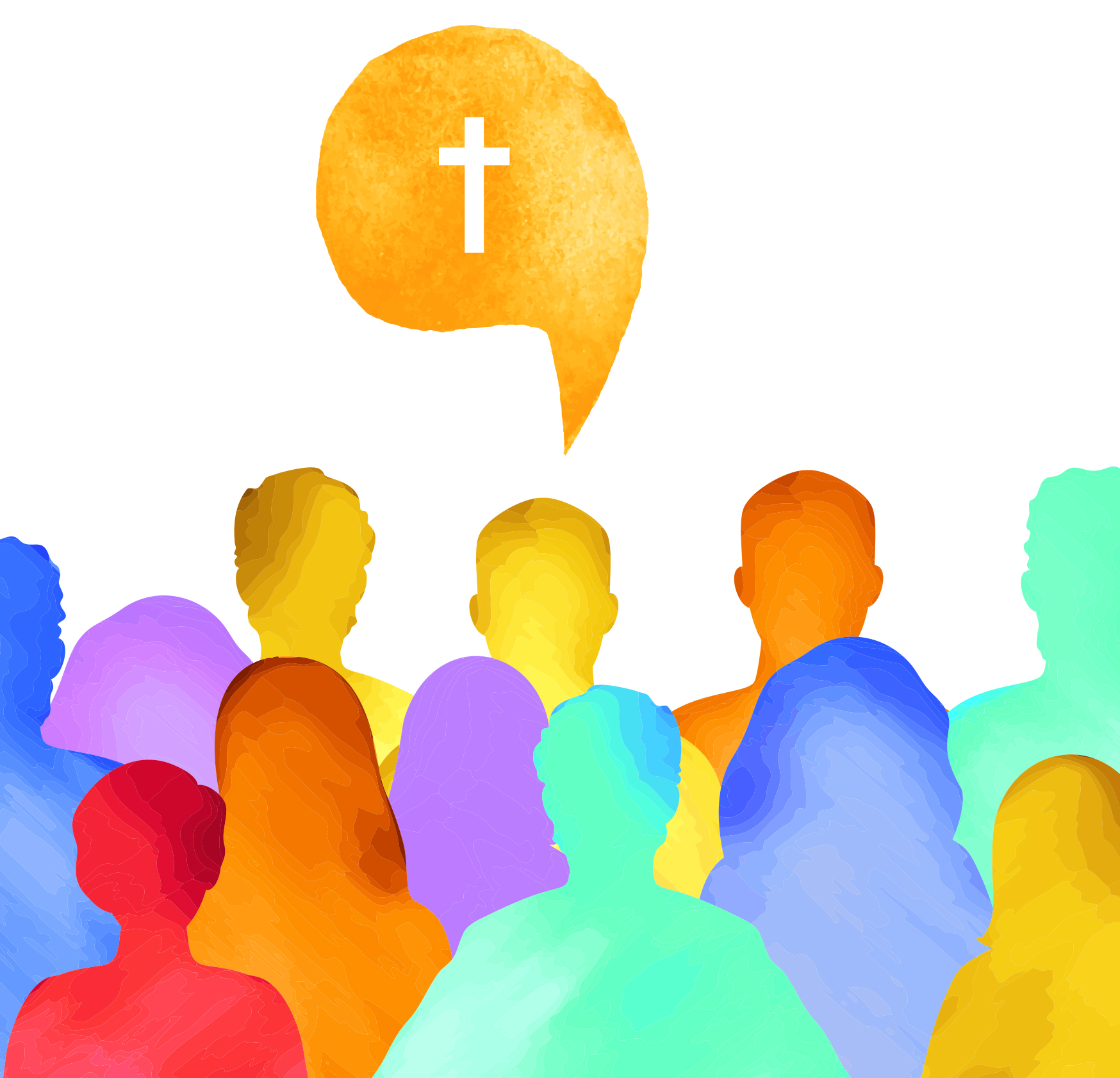 Bøn
Jesus, hjælp os at gå på din vej, også når vi udfordres af landskabet. Ræk os din hånd, så vi ser, at vi ikke vandrer alene.
Gud, dit ord giver os liv og udfordrer os. Vi beder for alle, der slider med troen, at de må blive bevaret i dig og se, at din nåde er nok.
Helligånd, led og vejled du os. Tak, at du taler til os. Luk vores hjerter op, så vi kan høre din stemme.
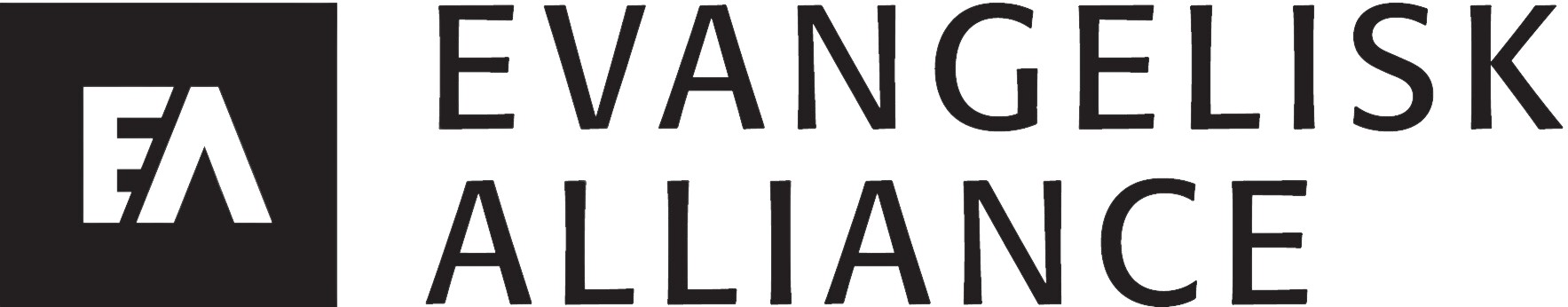 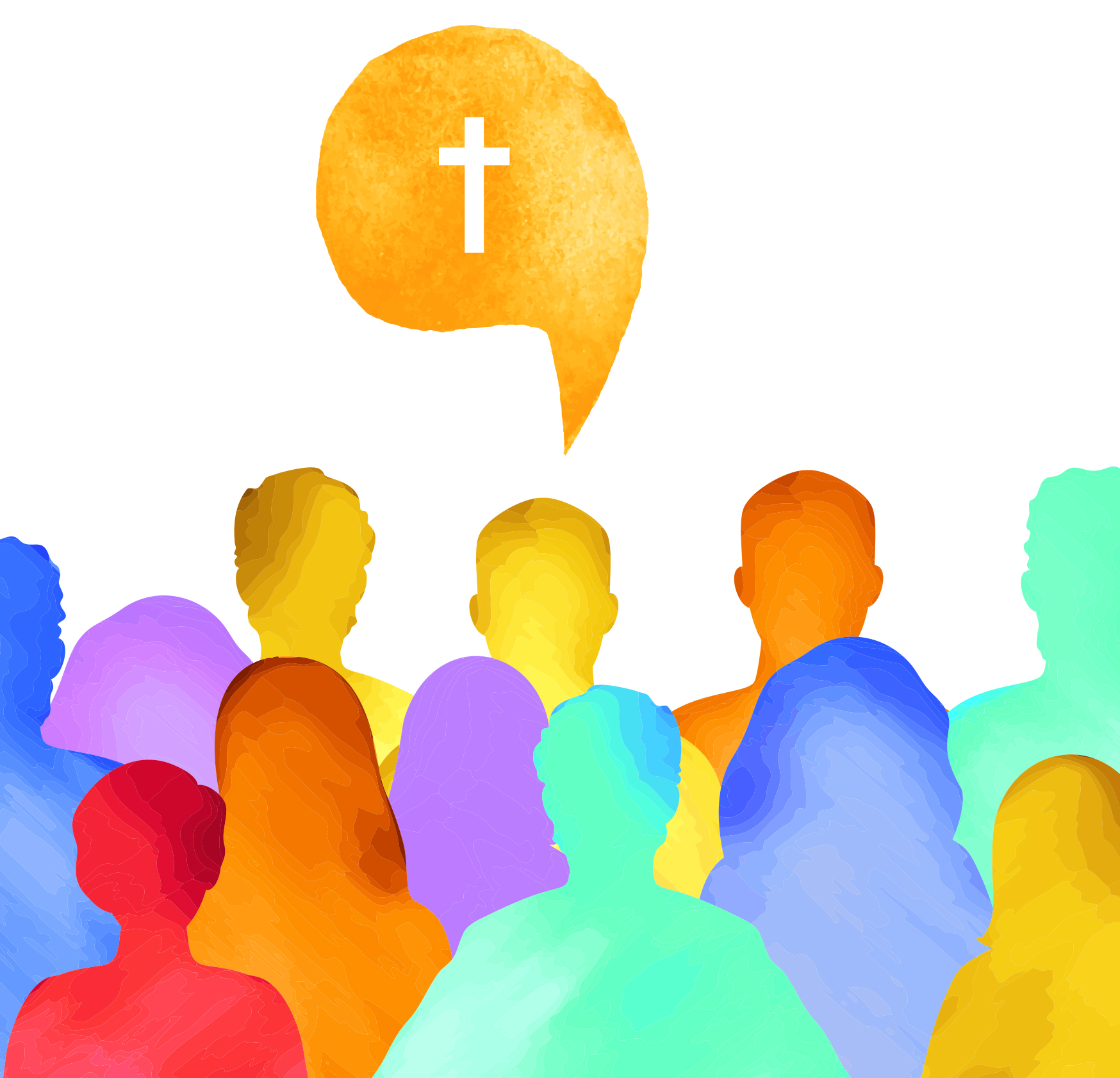 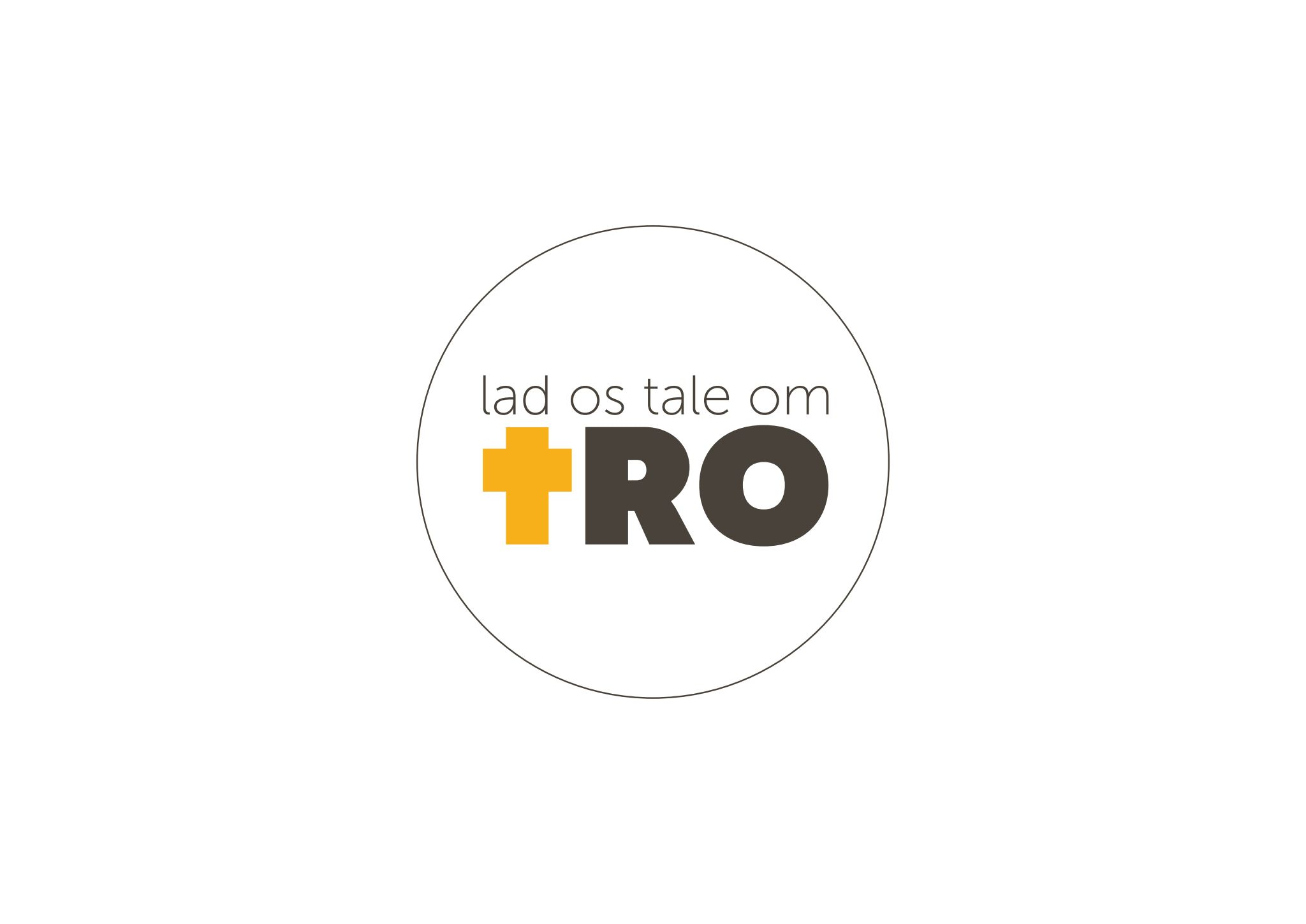 Indsamling
Danskere vil gerne tale om tro – men har brug for en hjælpende hånd til at komme i gang. Derfor er Evangelisk Alliance med bag projektet ”Lad os tale om tro”, som laver videoer og oplæg til samtale for at hjælpe trossamtalen i gang. Tak for enhver støtte.
MobilePay: 50749
Konto: 9070 – 2075302331
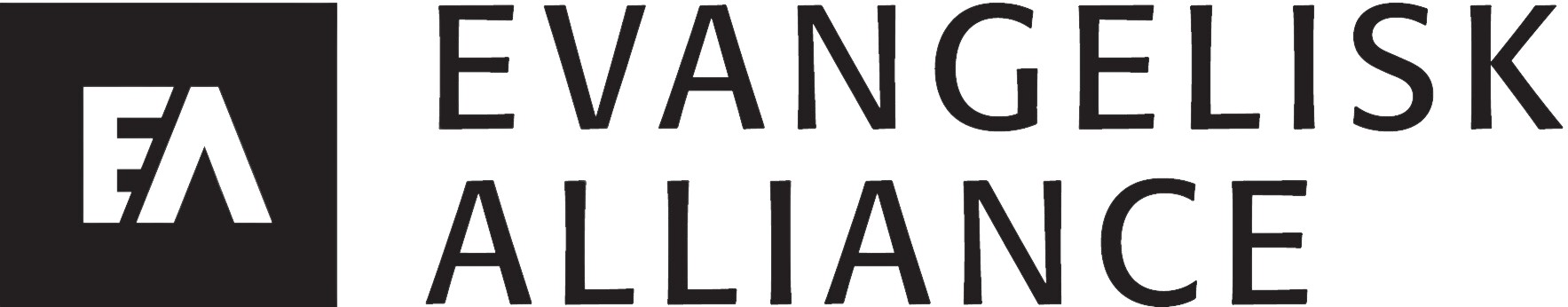 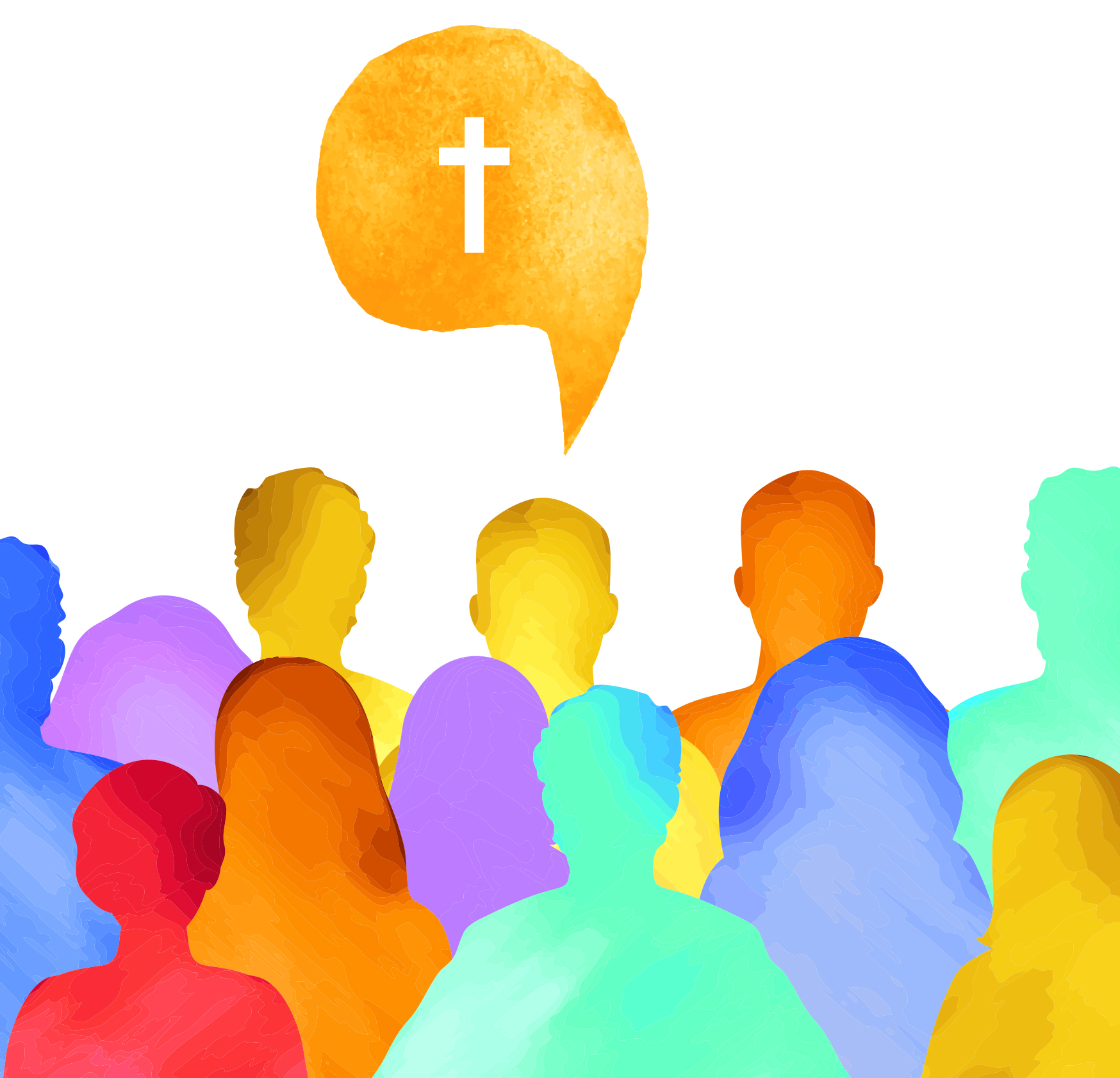 Tilmeld EA’s nyhedsmail:
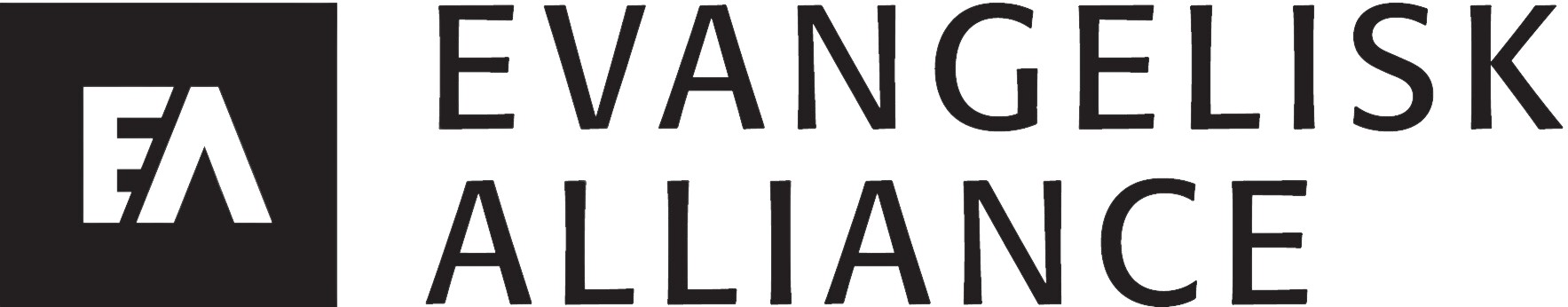 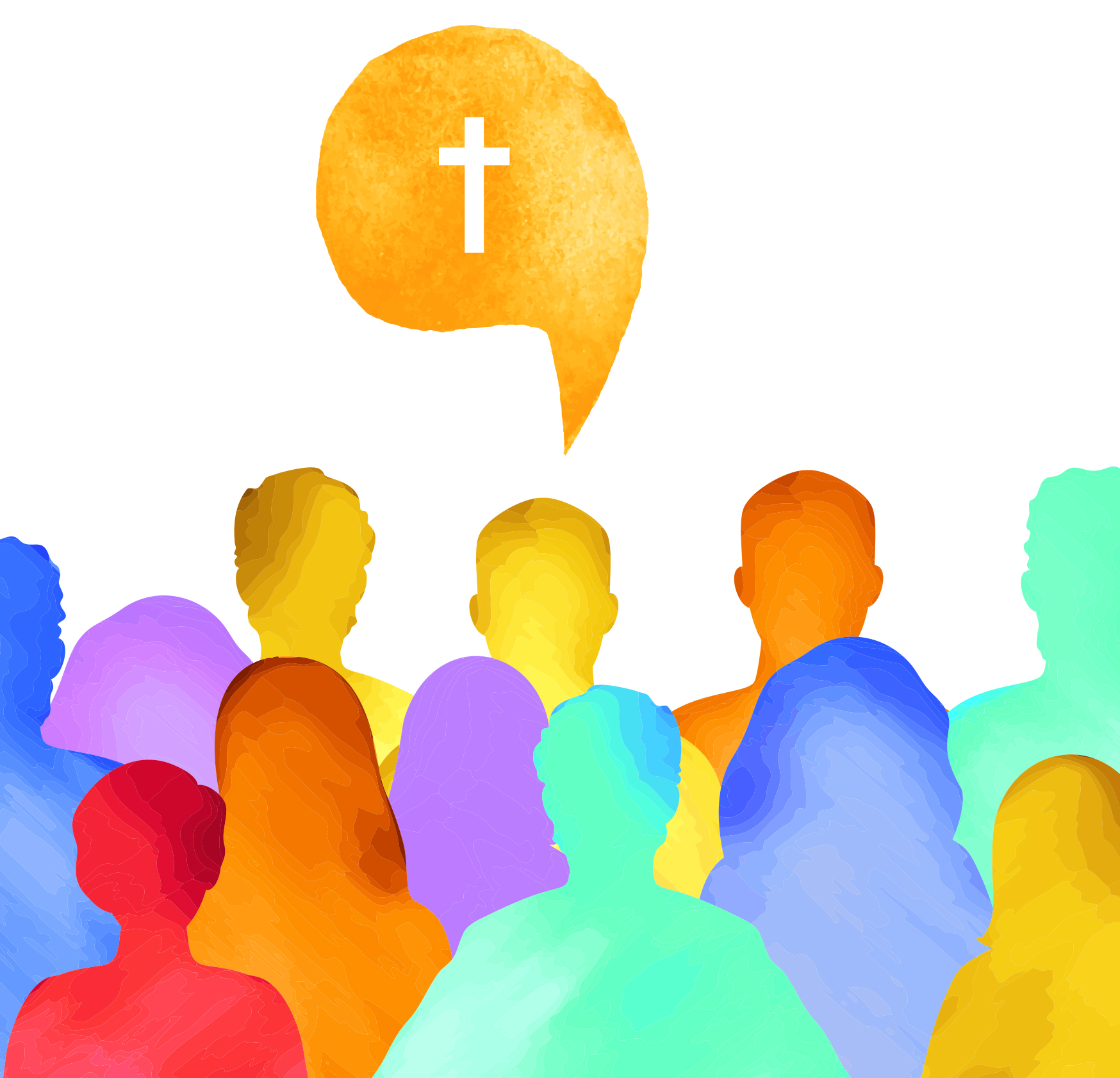 Dag 4: Før og nu
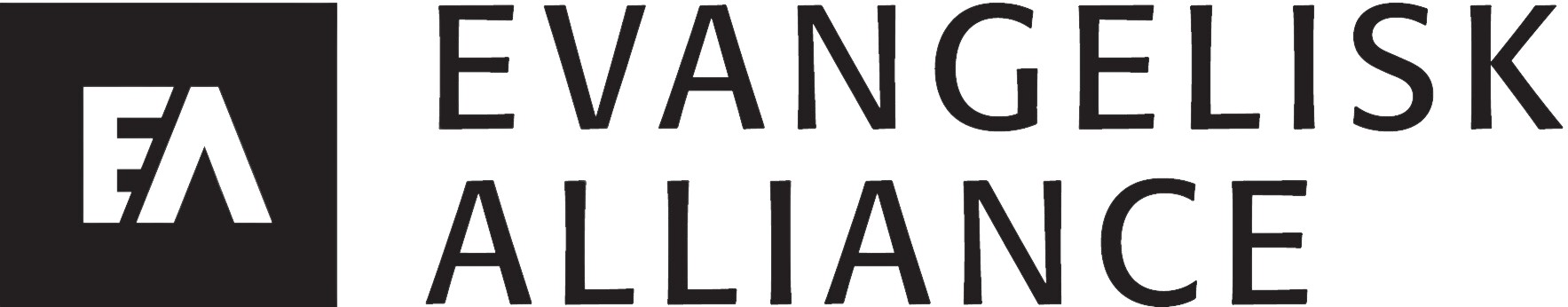 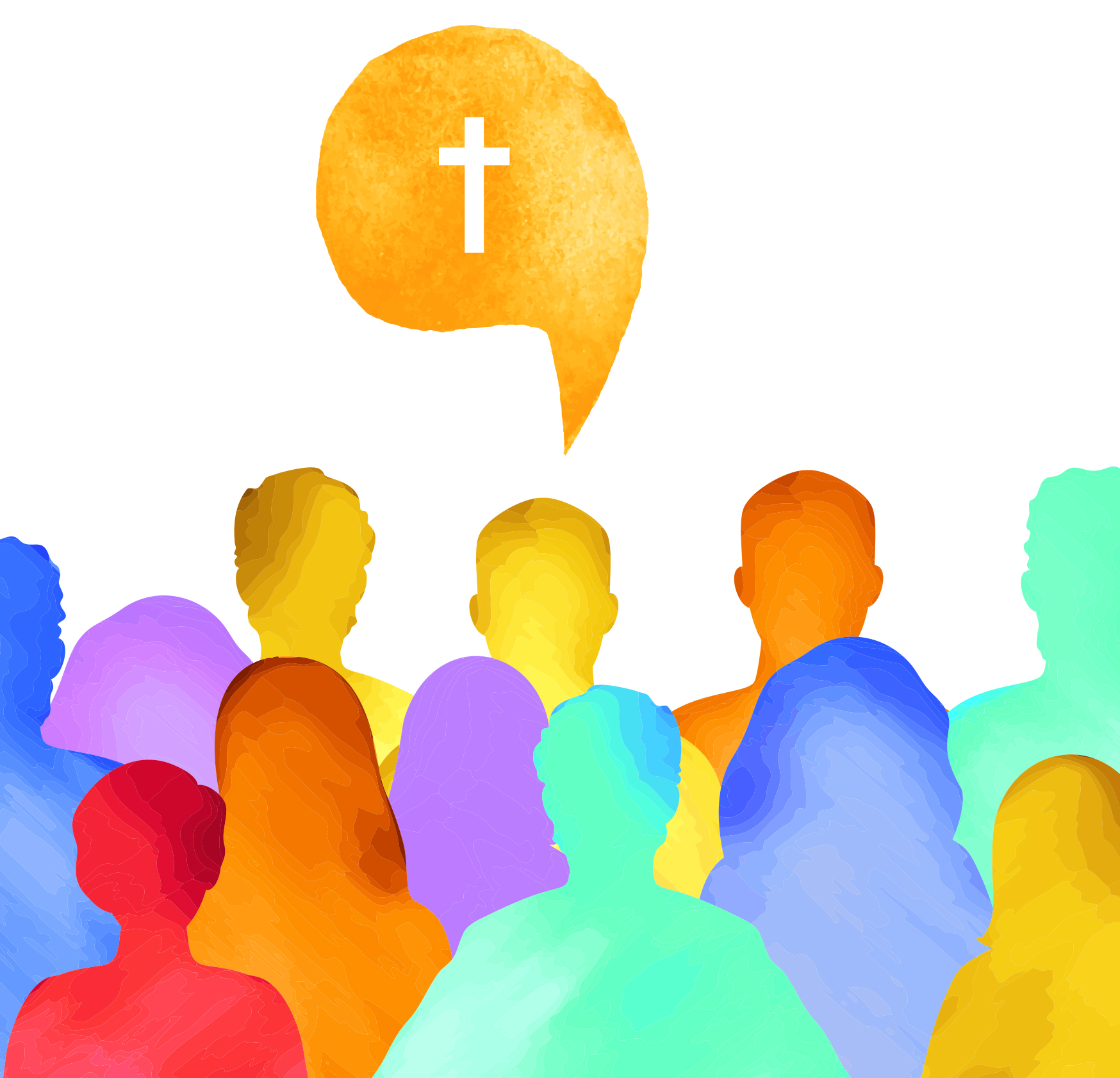 Dag 4: Før og nu
Judasbrevet 4-11:
De misbruger vor Guds nåde til tøjlesløshed og fornægter vor eneste hersker og herre, Jesus Kristus.
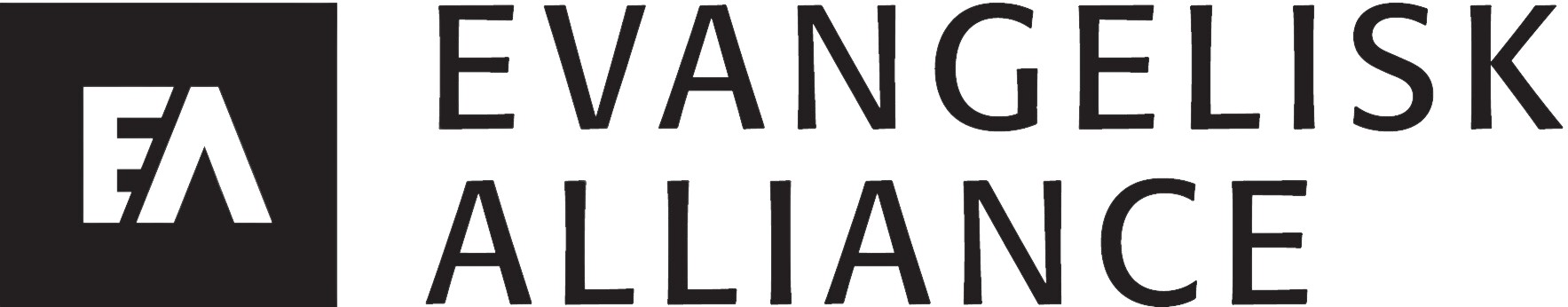 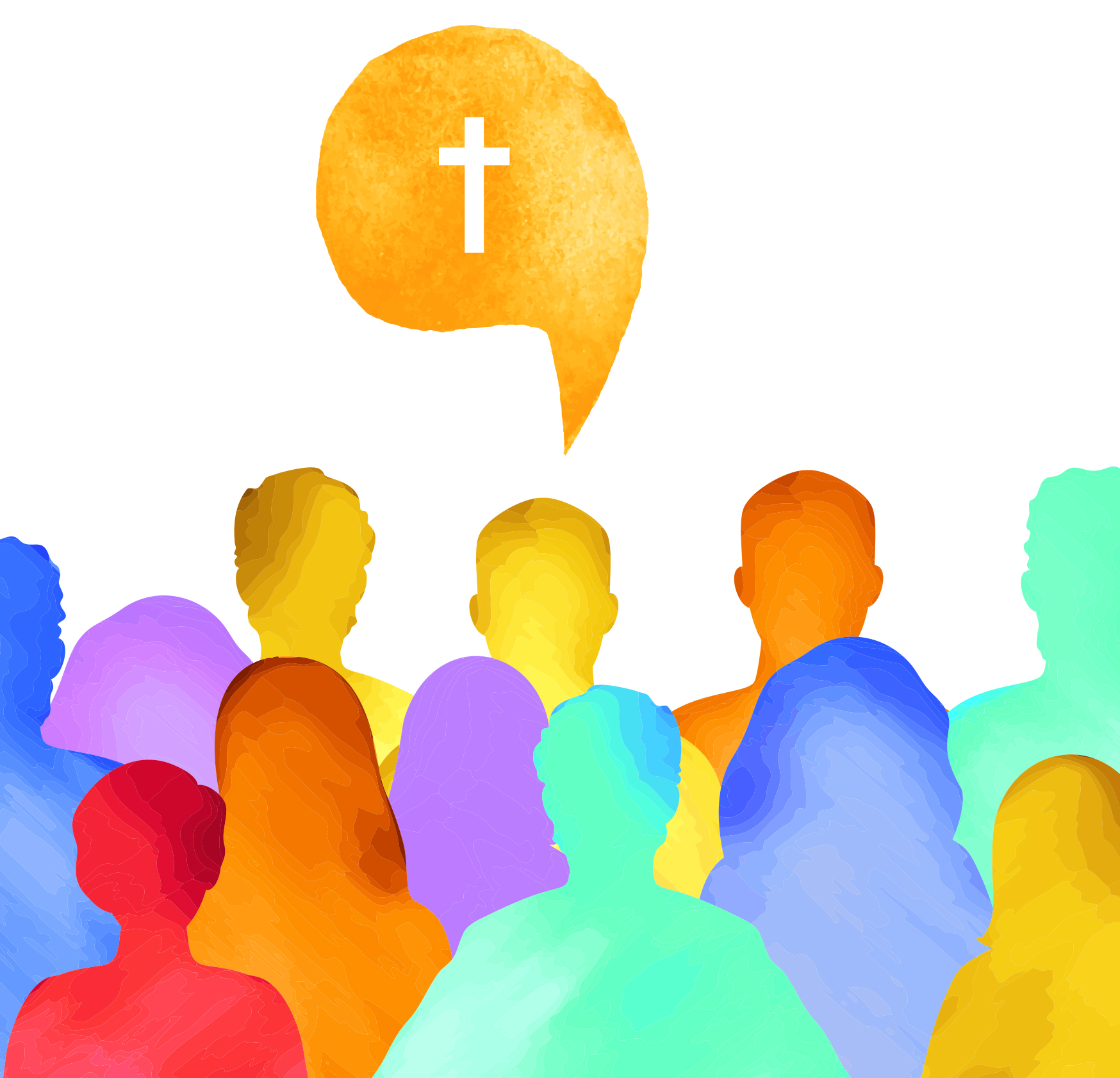 Bøn
Jesus, vi takker dig for, at du har kæmpet, så vi ikke behøver det. Gør os til fredsstiftere i en verden fyldt af ufred.
Gud, vi beder dig om tilgivelse, og takker dig for, at vi må leve forsonet med dig.
Helligånd, lad din forsoning fylde vores hjerter og vores relationer til hinanden. Hjælp os at søge forsoning med de mennesker, som vi har givet grund til at have noget imod os.
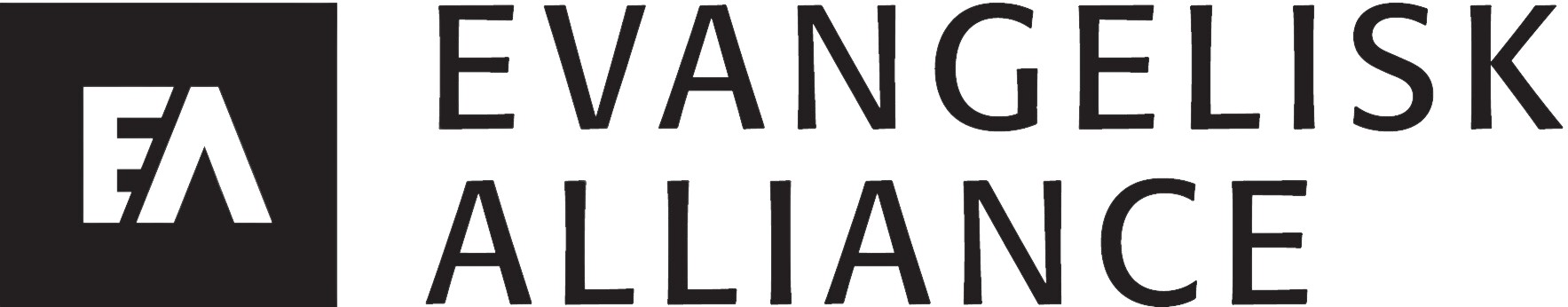 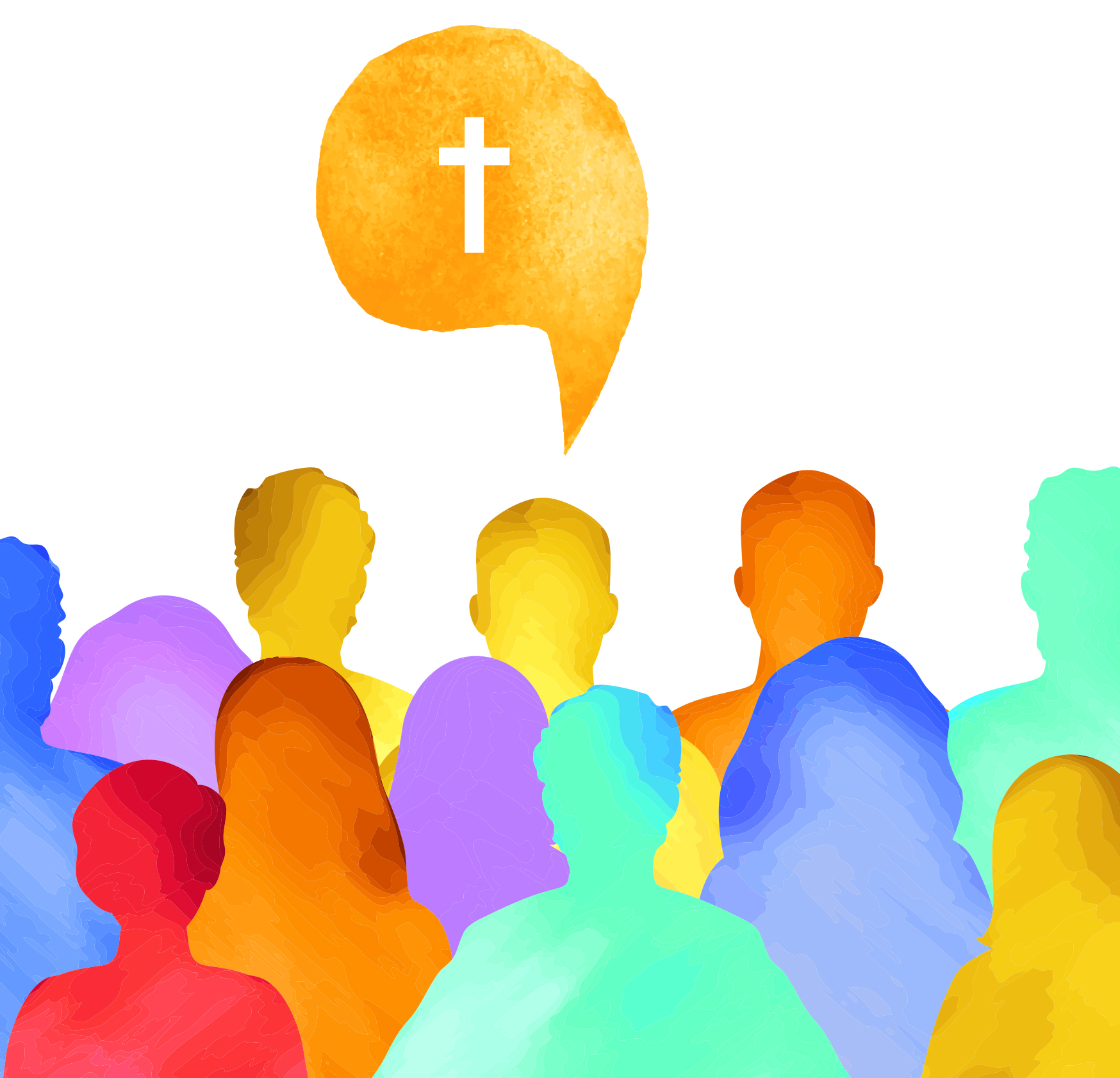 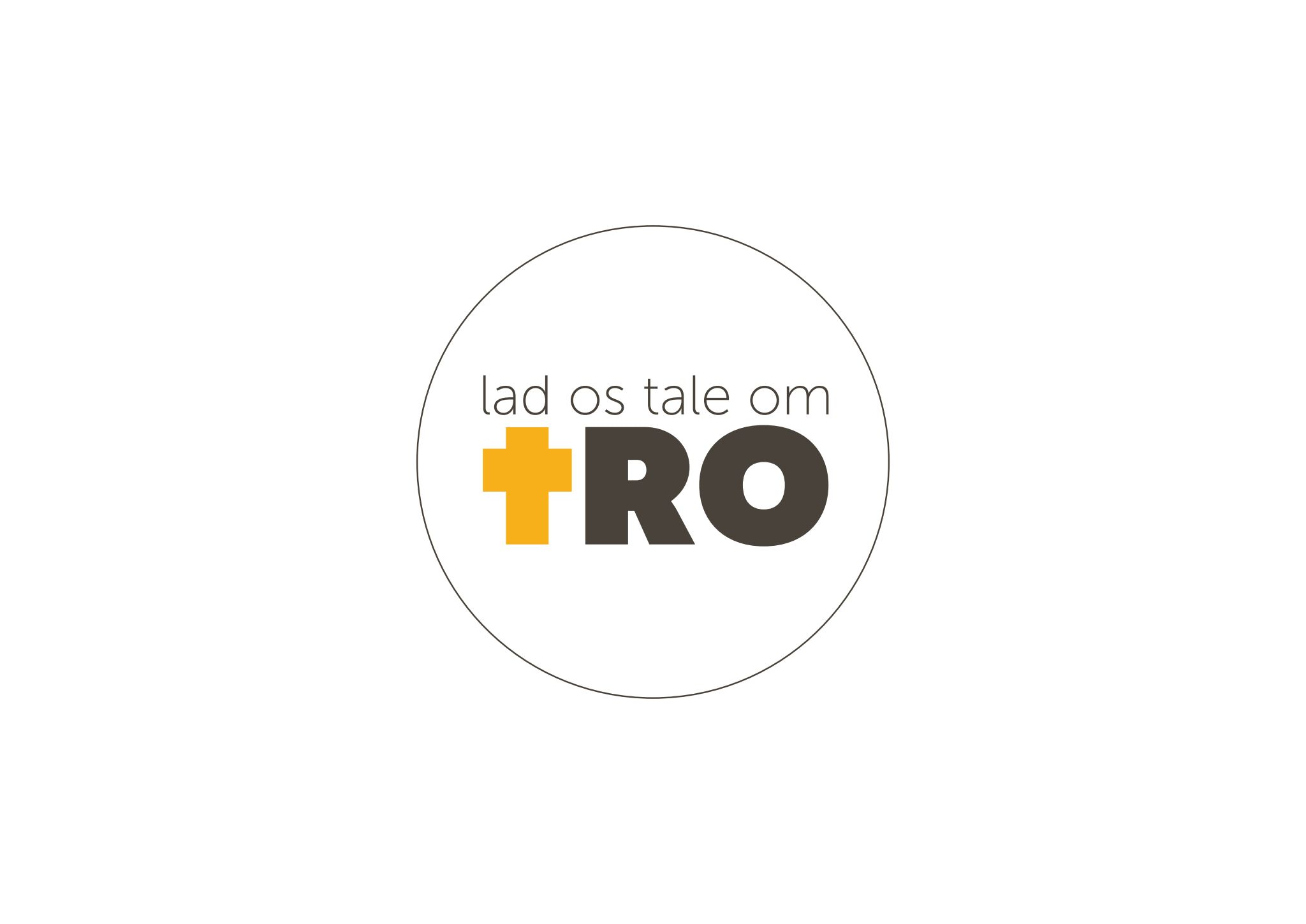 Indsamling
Danskere vil gerne tale om tro – men har brug for en hjælpende hånd til at komme i gang. Derfor er Evangelisk Alliance med bag projektet ”Lad os tale om tro”, som laver videoer og oplæg til samtale for at hjælpe trossamtalen i gang. Tak for enhver støtte.
MobilePay: 50749
Konto: 9070 – 2075302331
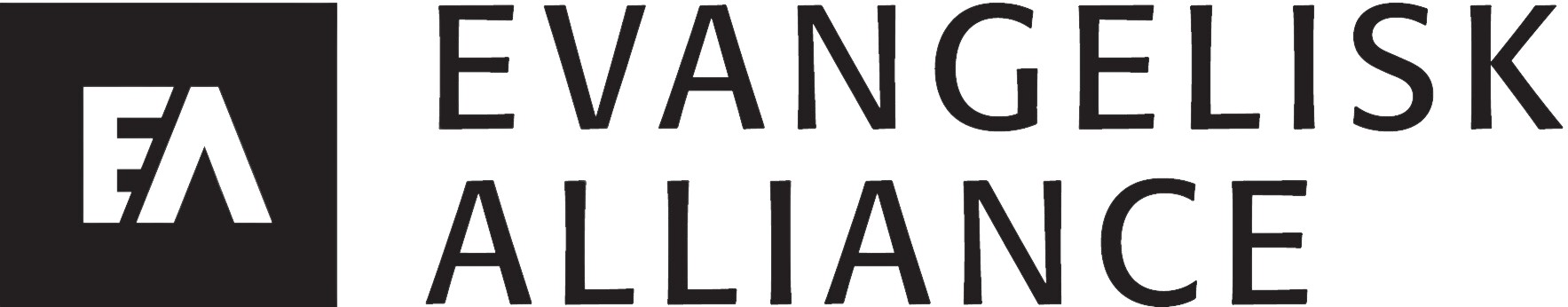 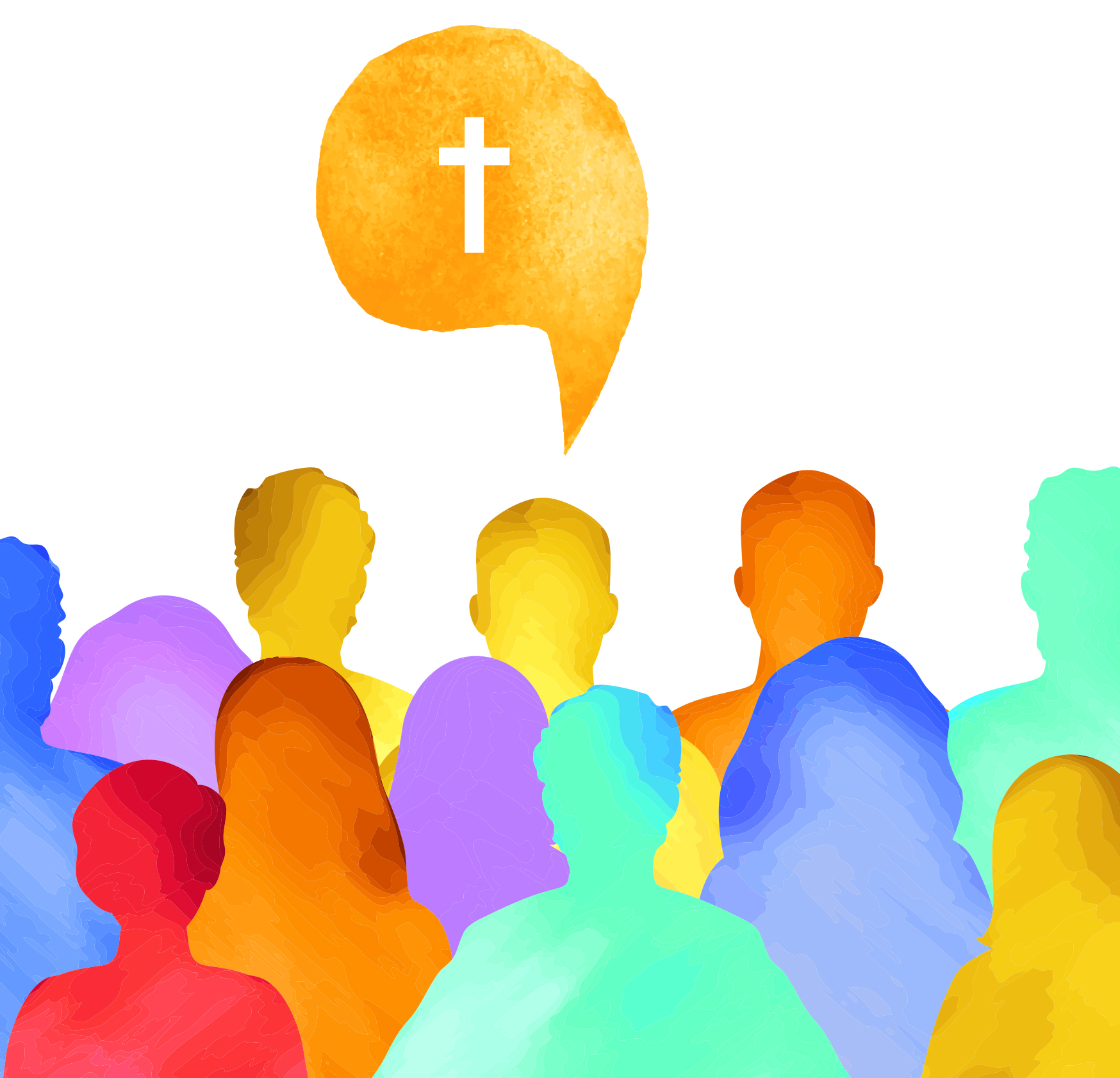 Tilmeld EA’s nyhedsmail:
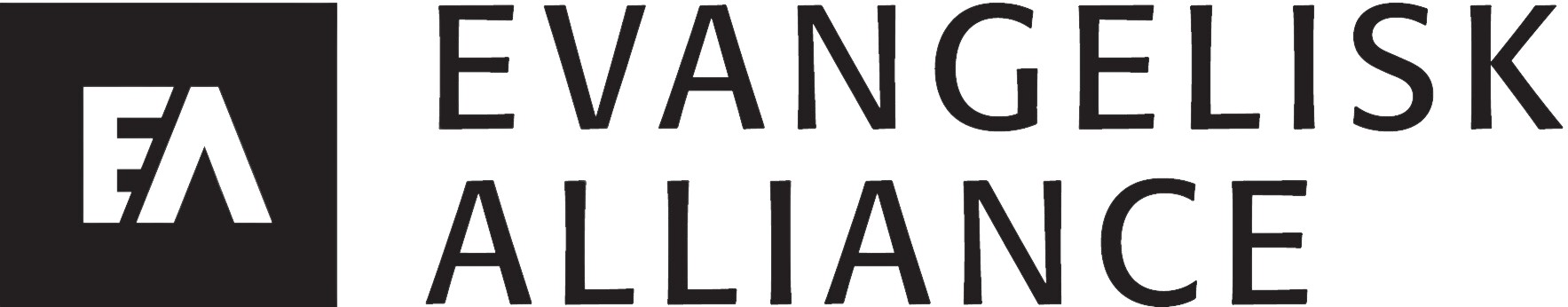 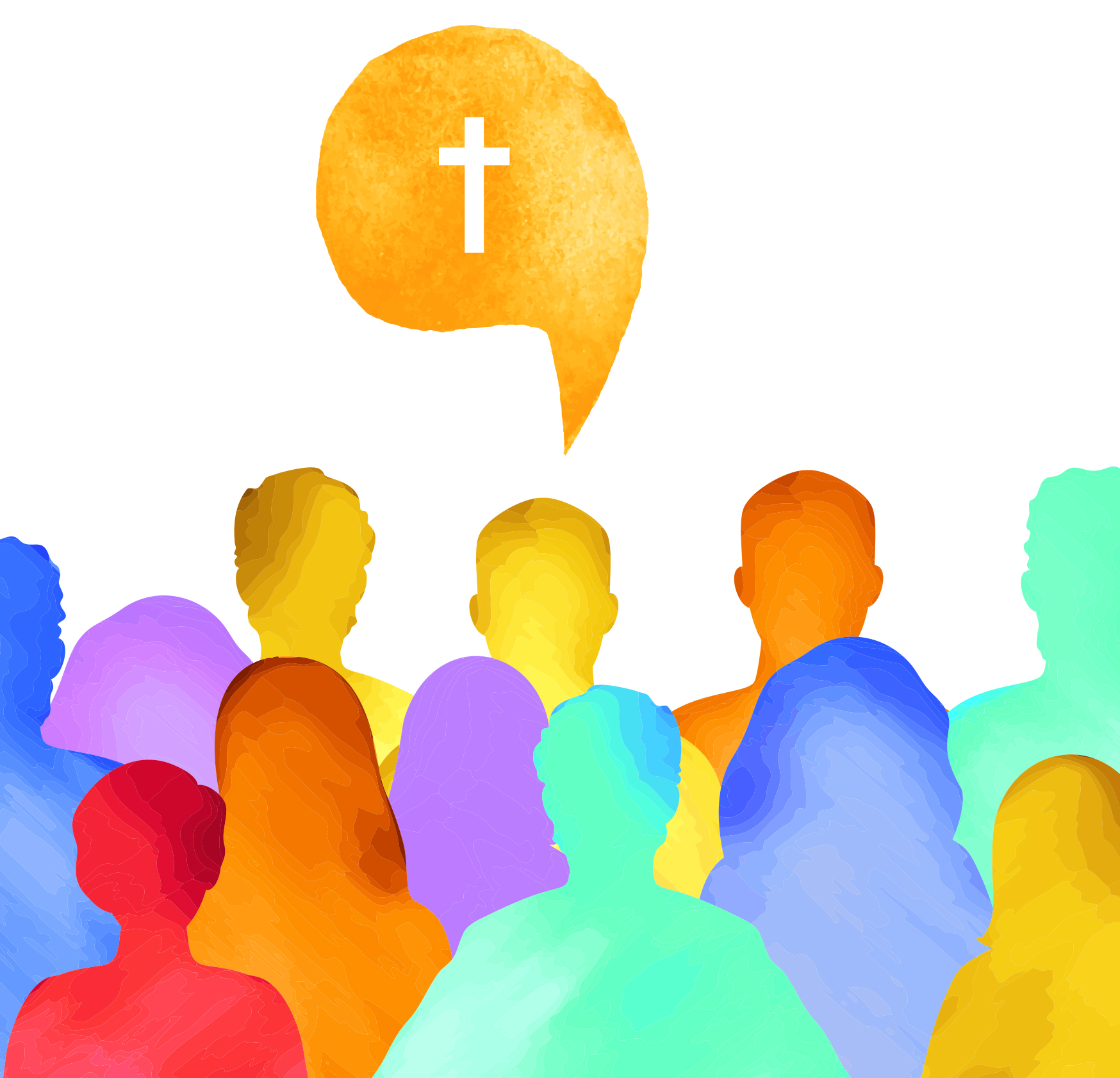 Dag 5: Efterfølgelsen
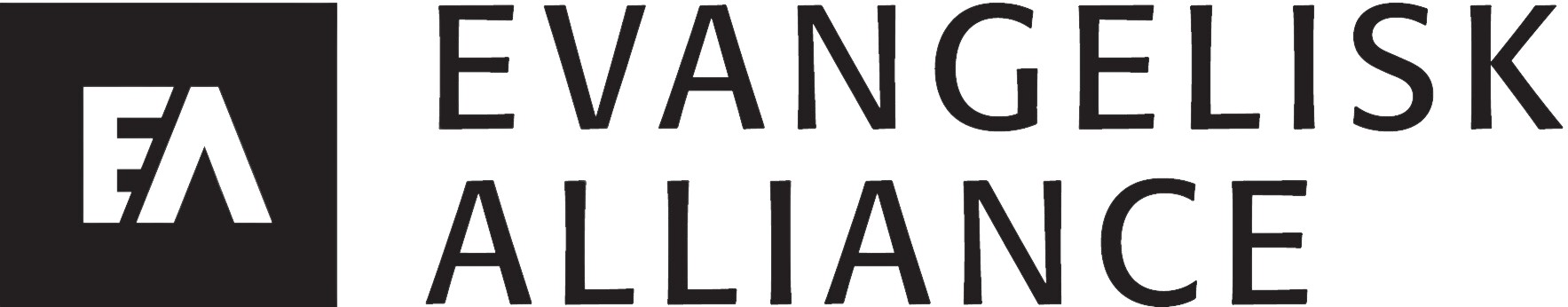 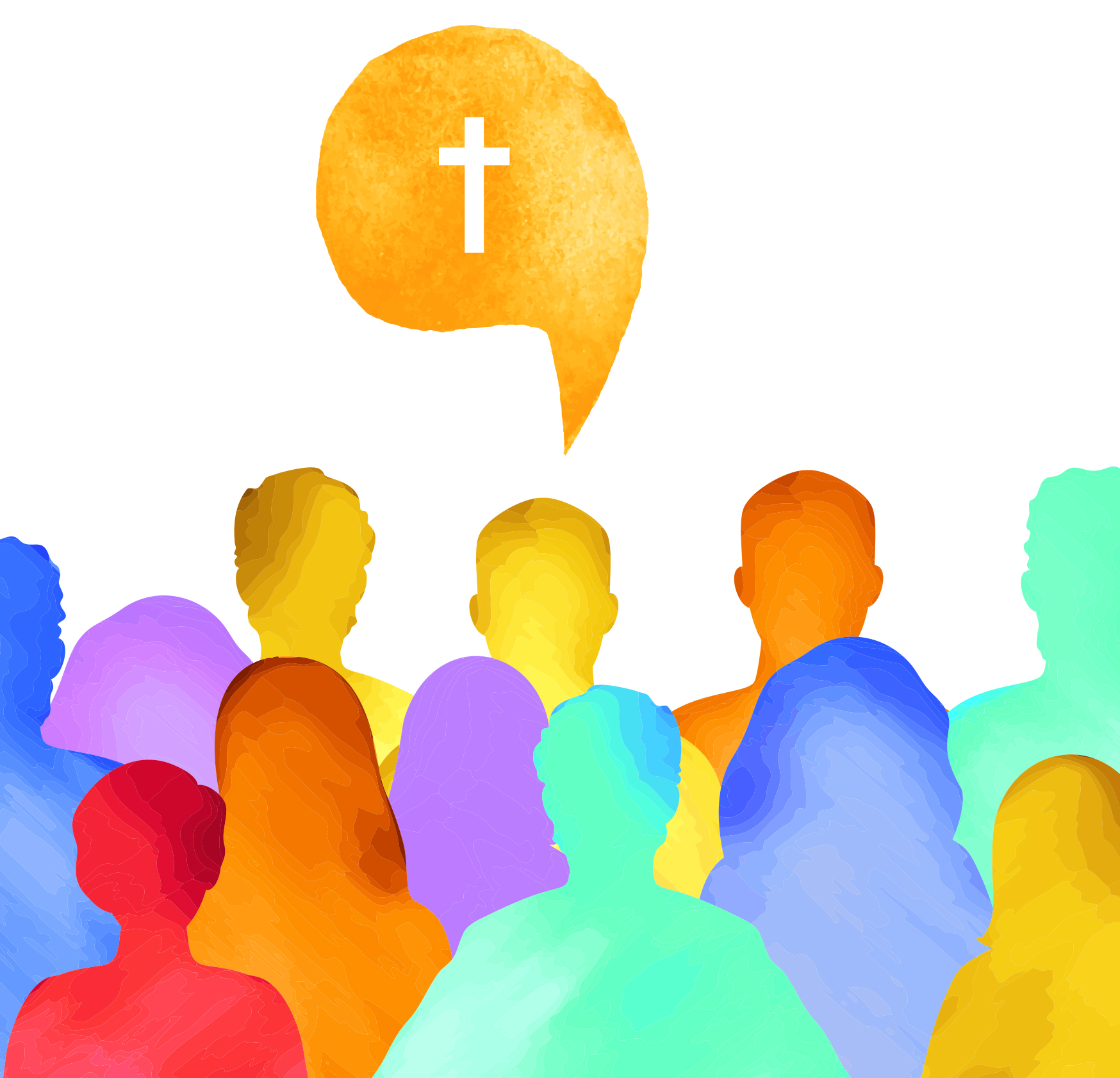 Dag 5: Efterfølgelsen
Judasbrevet 12-16:
De er skampletter på jeres kærlighedsmåltider, hvor de uden undseelse deltager i gildet og bare sørger for sig selv.
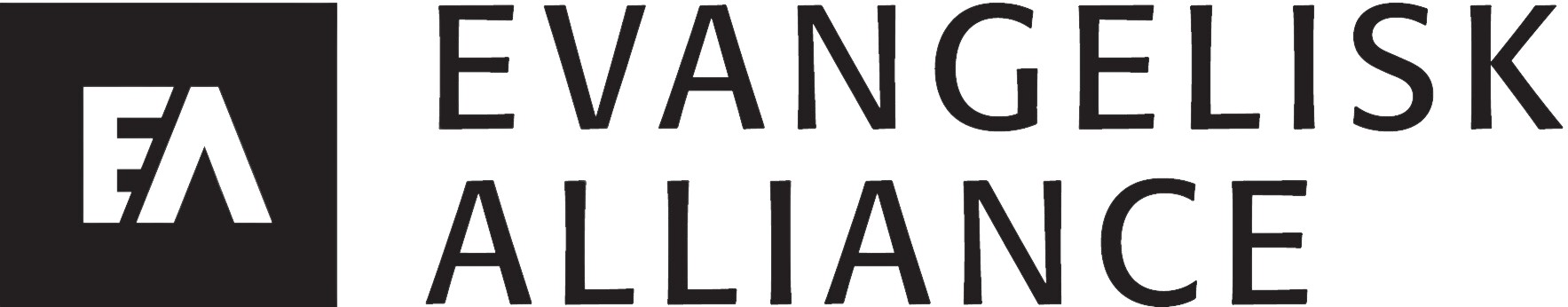 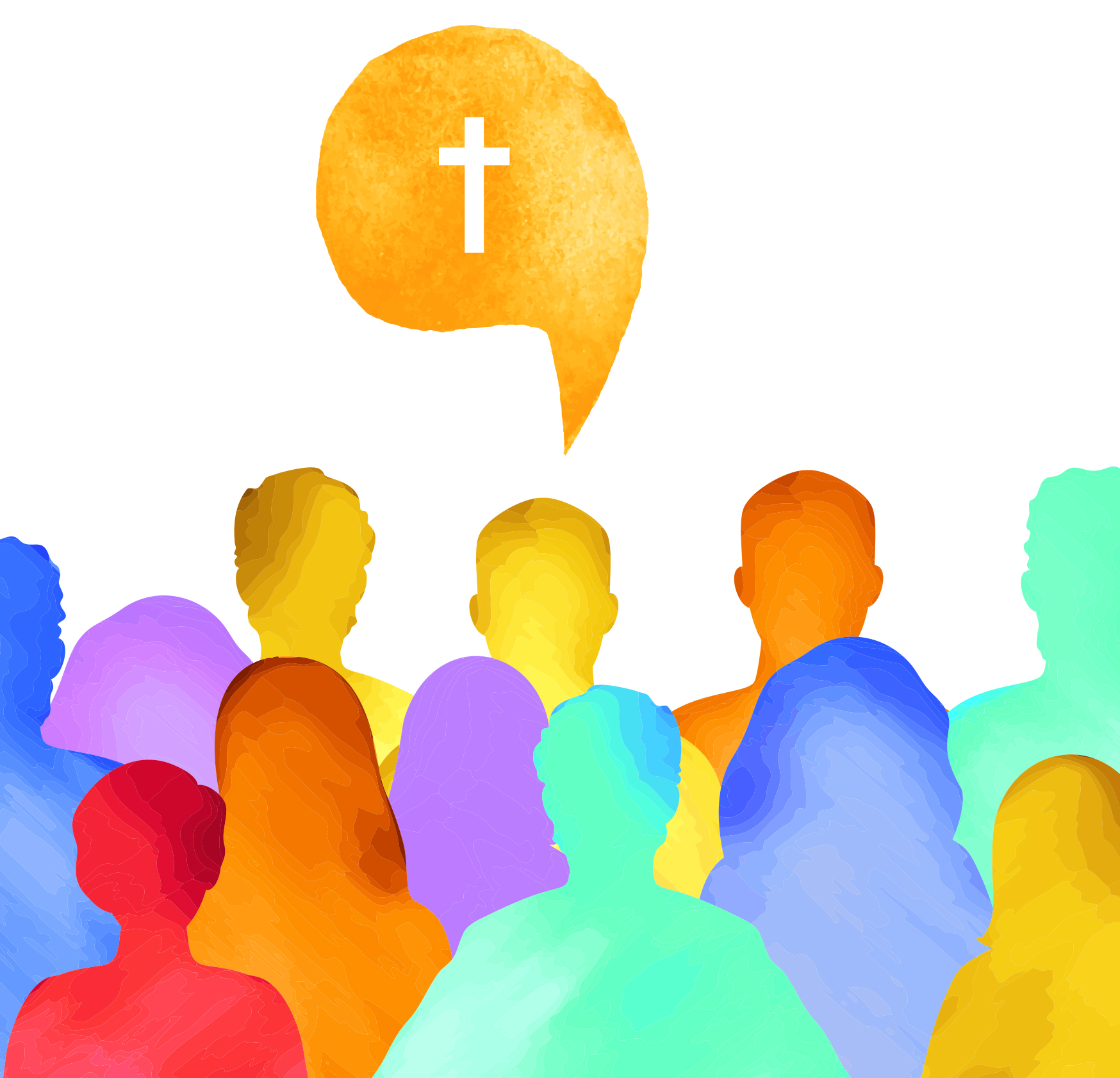 Bøn
Jesus, lær os hver især, hvad det vil sige, at vi følger efter dig. Hjælp os til at træffe de rigtige prioriteringer.
Helligånd, vis du os vejen, og gør os villige til at gå den. Vi beder for skaberværket, kloden, miljøet og naturen.
Gud, tilgiv os vores fejltrin og undladelser, og giv os af dit mod, så vi tør prøve igen – og igen.
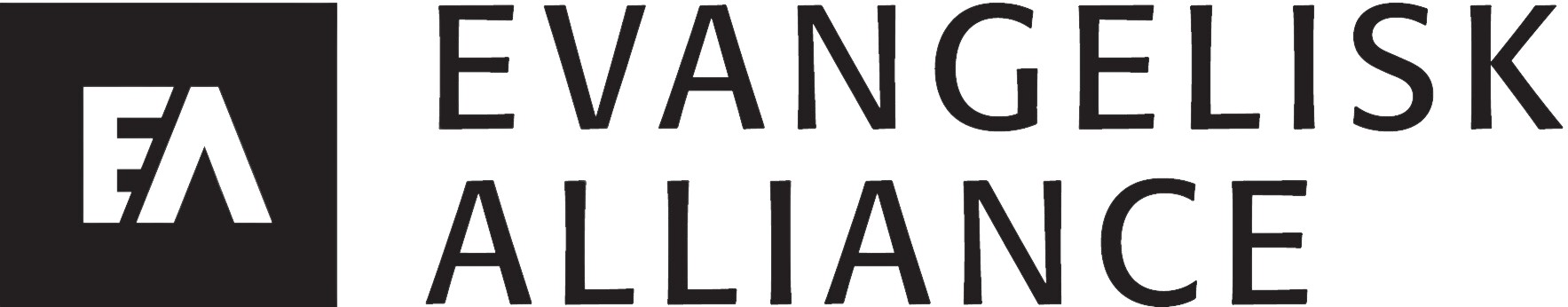 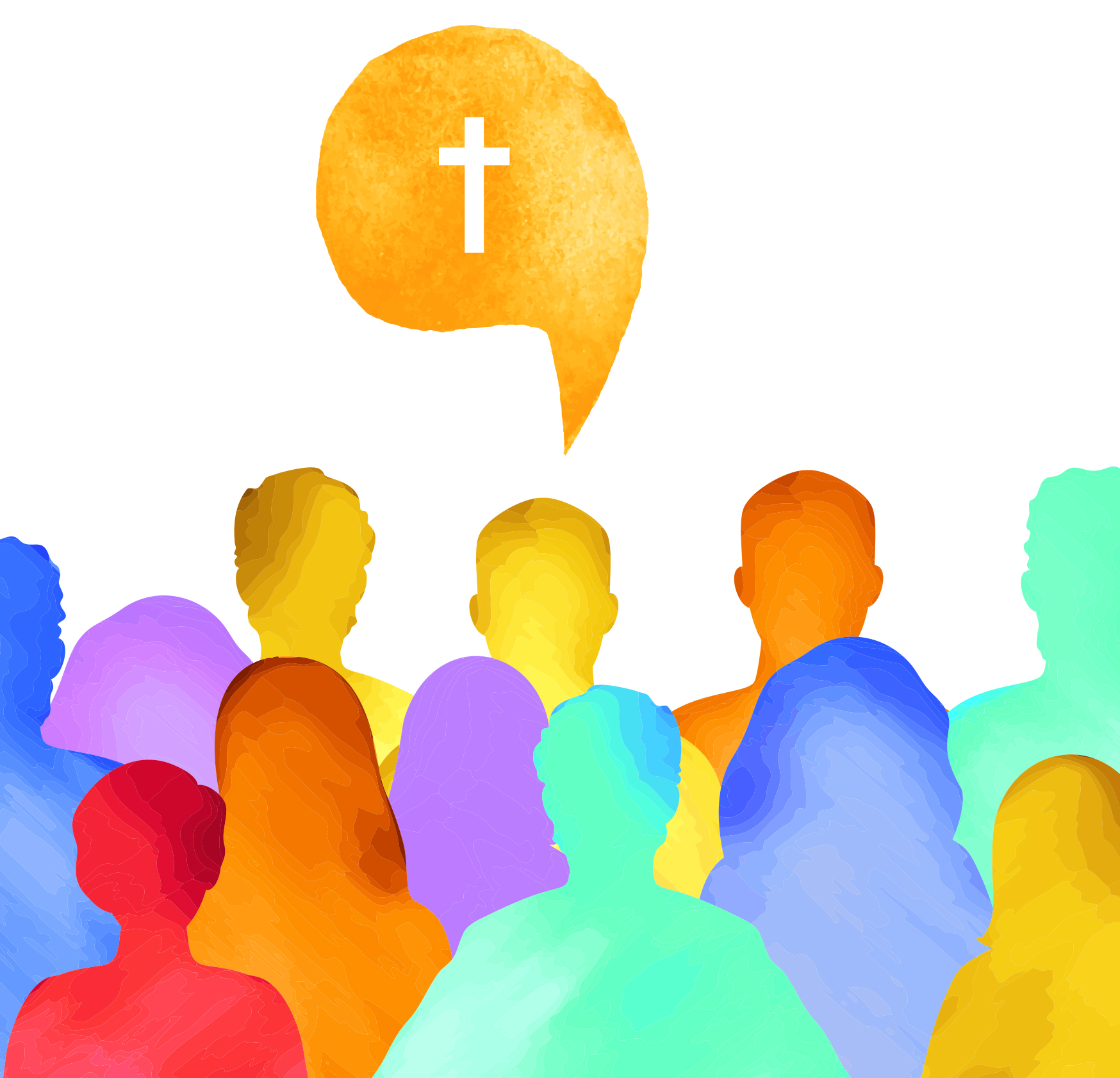 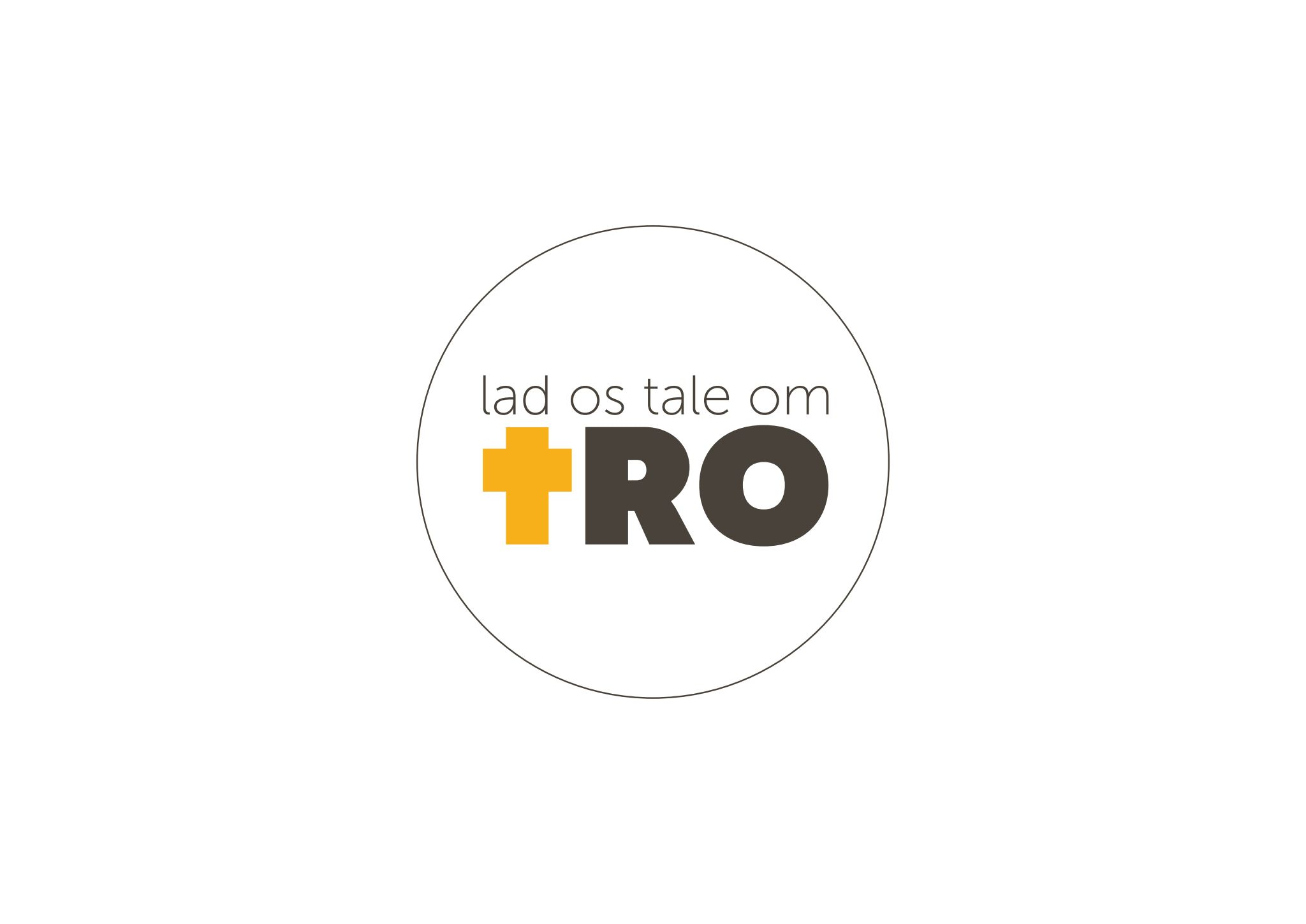 Indsamling
Danskere vil gerne tale om tro – men har brug for en hjælpende hånd til at komme i gang. Derfor er Evangelisk Alliance med bag projektet ”Lad os tale om tro”, som laver videoer og oplæg til samtale for at hjælpe trossamtalen i gang. Tak for enhver støtte.
MobilePay: 50749
Konto: 9070 – 2075302331
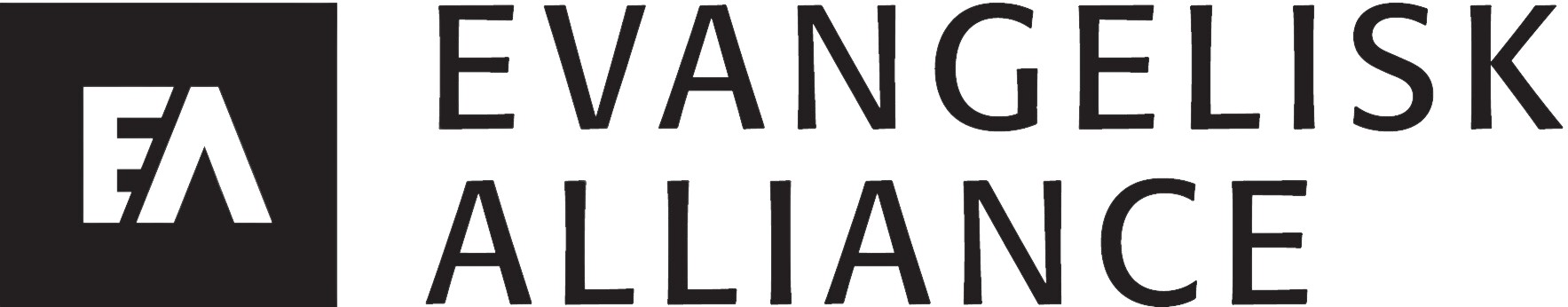 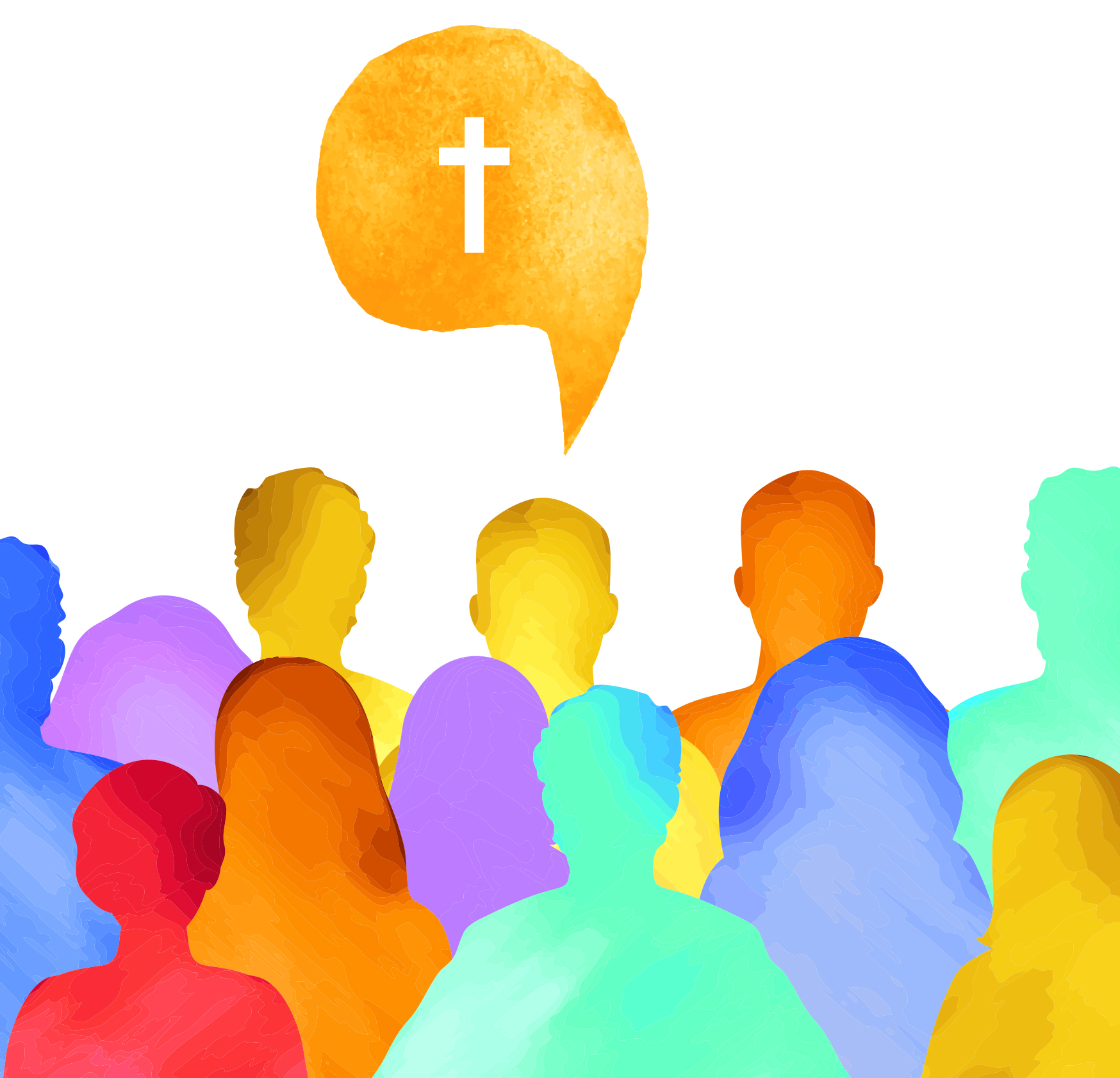 Tilmeld EA’s nyhedsmail:
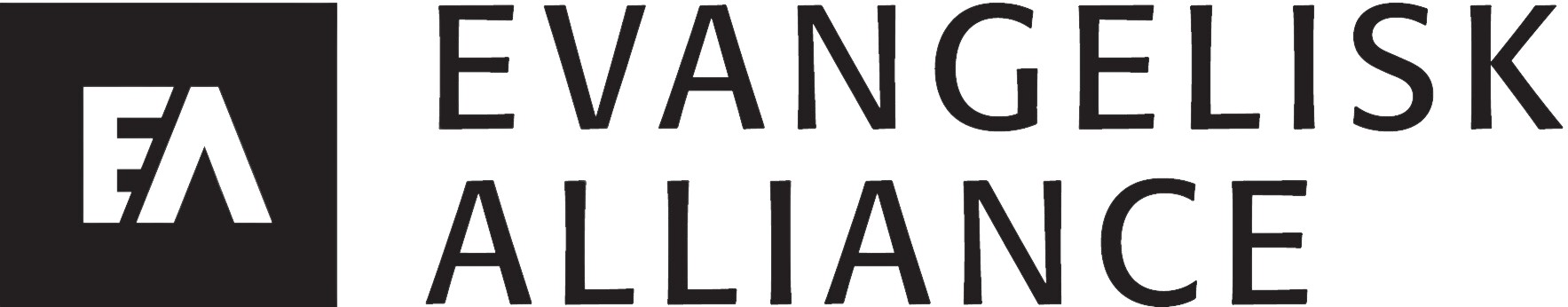 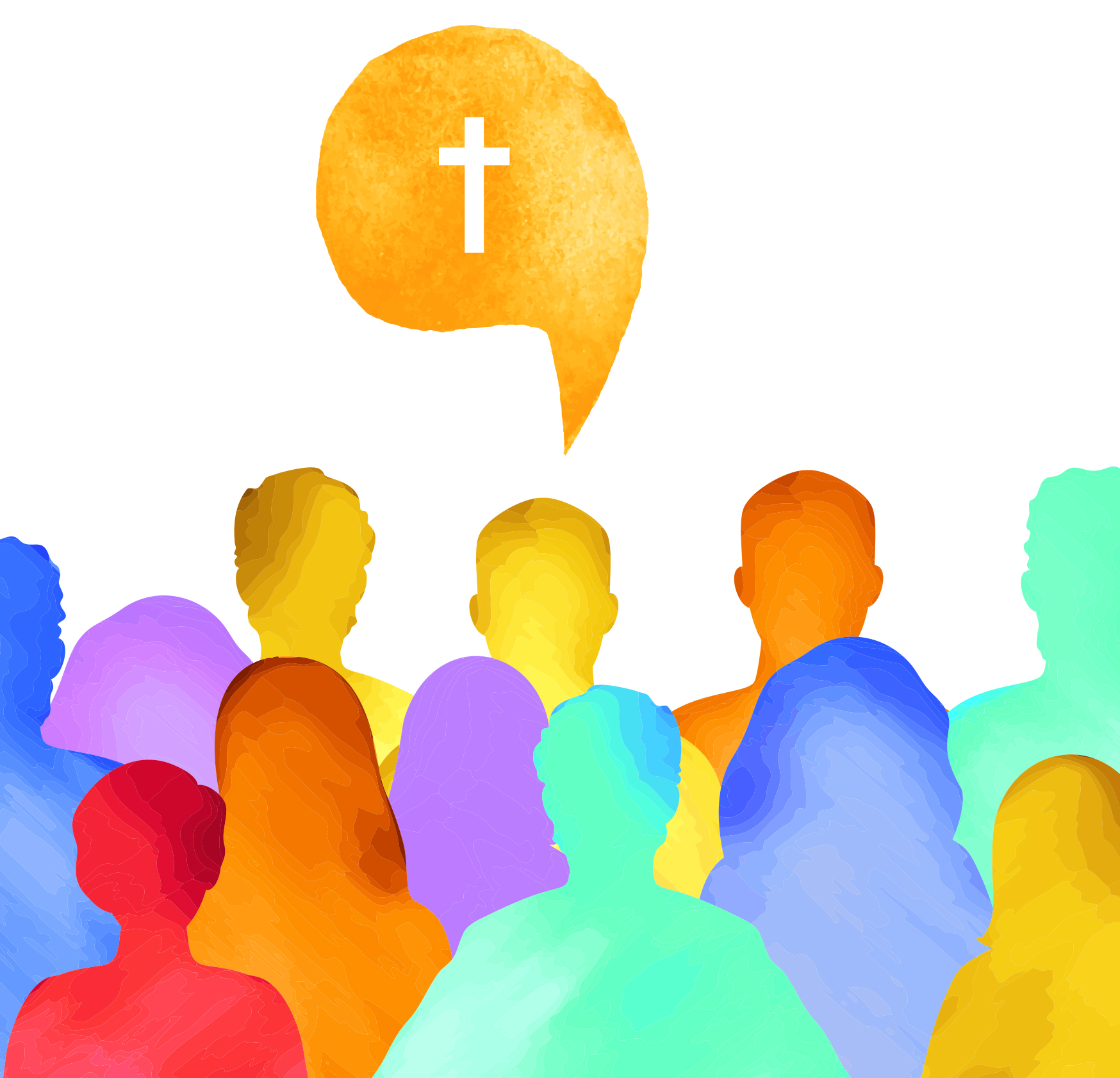 Dag 6: Bøn og tvivl
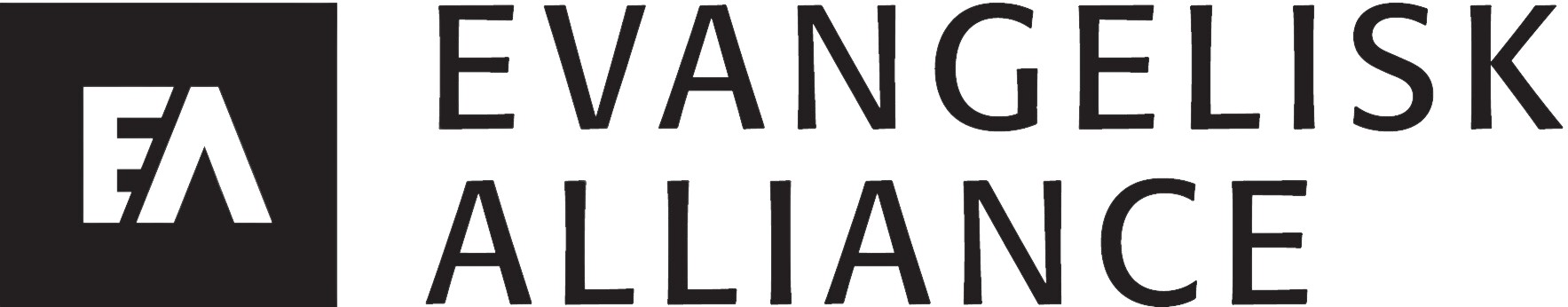 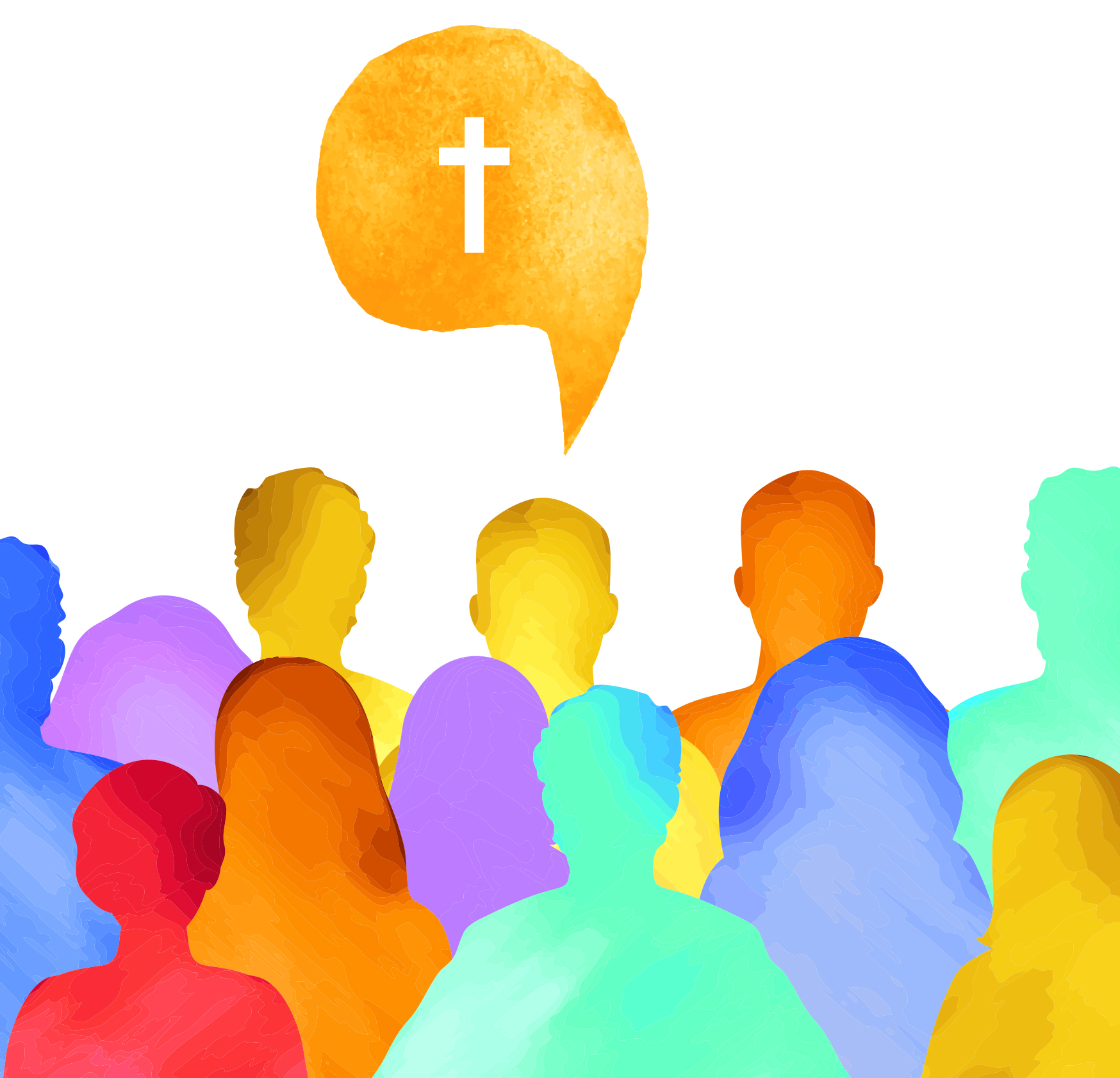 Dag 6: Bøn og tvivl
Judasbrevet 17-23:
Der er nogle, som I skal være barmhjertige imod, nemlig dem, der tvivler.
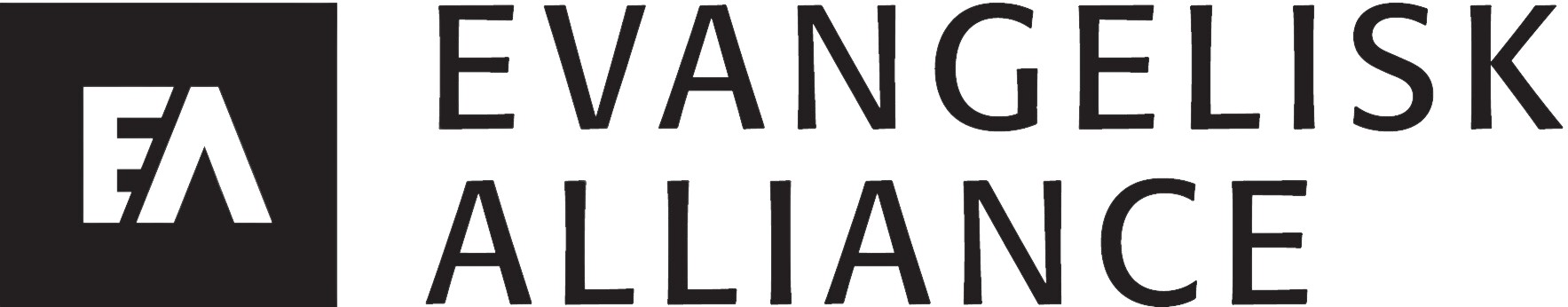 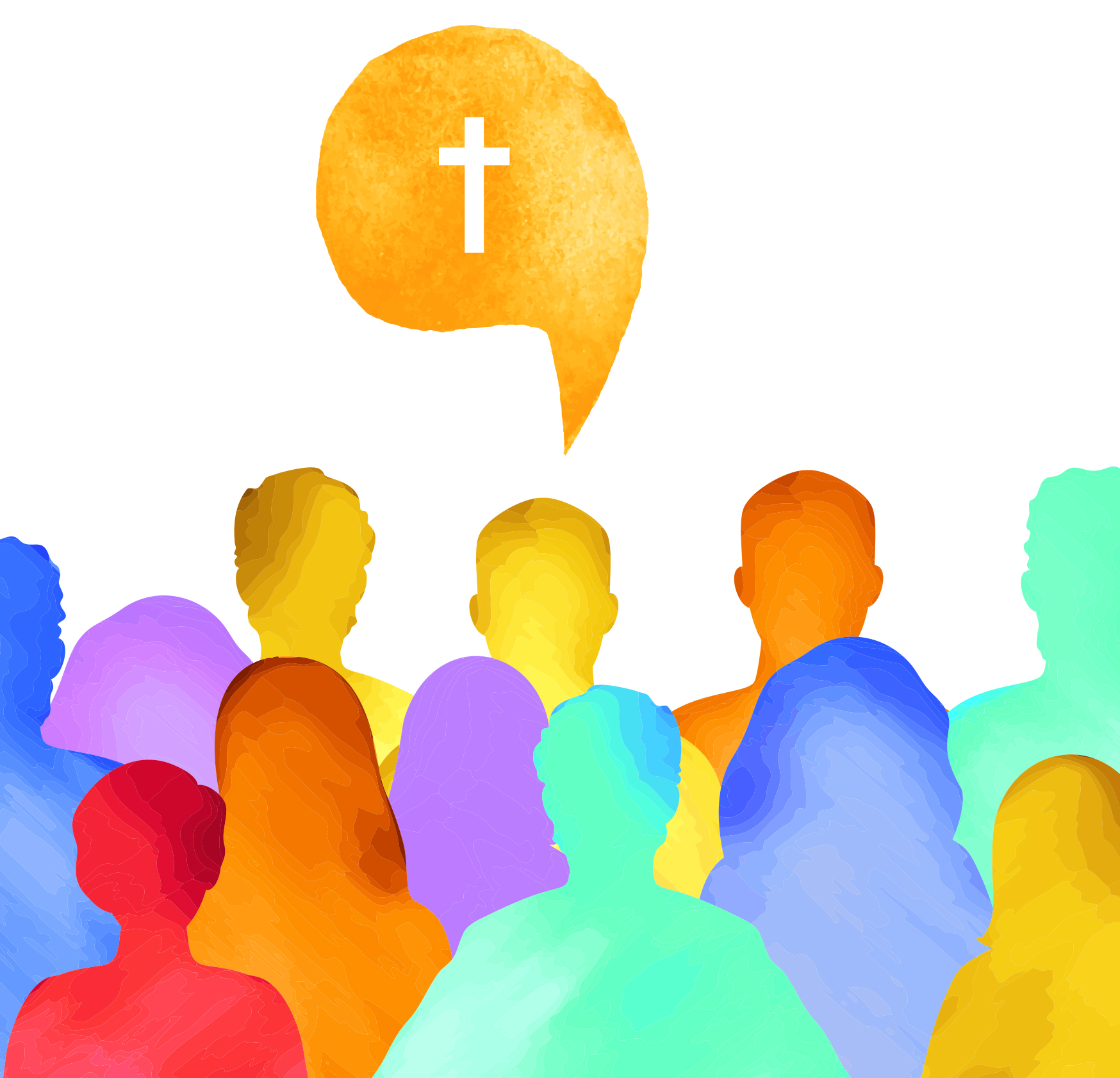 Bøn
Jesus, vi siger med disciplene: Lær os at bede.
Helligånd, læg dine ord på vores hjerte, og luk os op for fællesskabet med dig i bønnen. Lær os at læse Bibelen som en bønnebog, der former os i dybet.
Gud, styrk troen i os, så den vokser. Vi beder om, at du både må møde den skråsikre såvel som den tvivlende med dit lys og din sandhed.
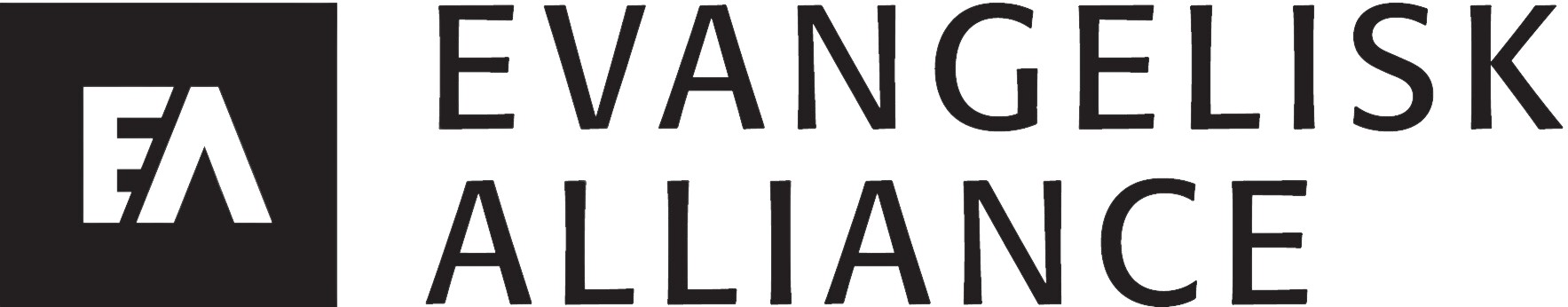 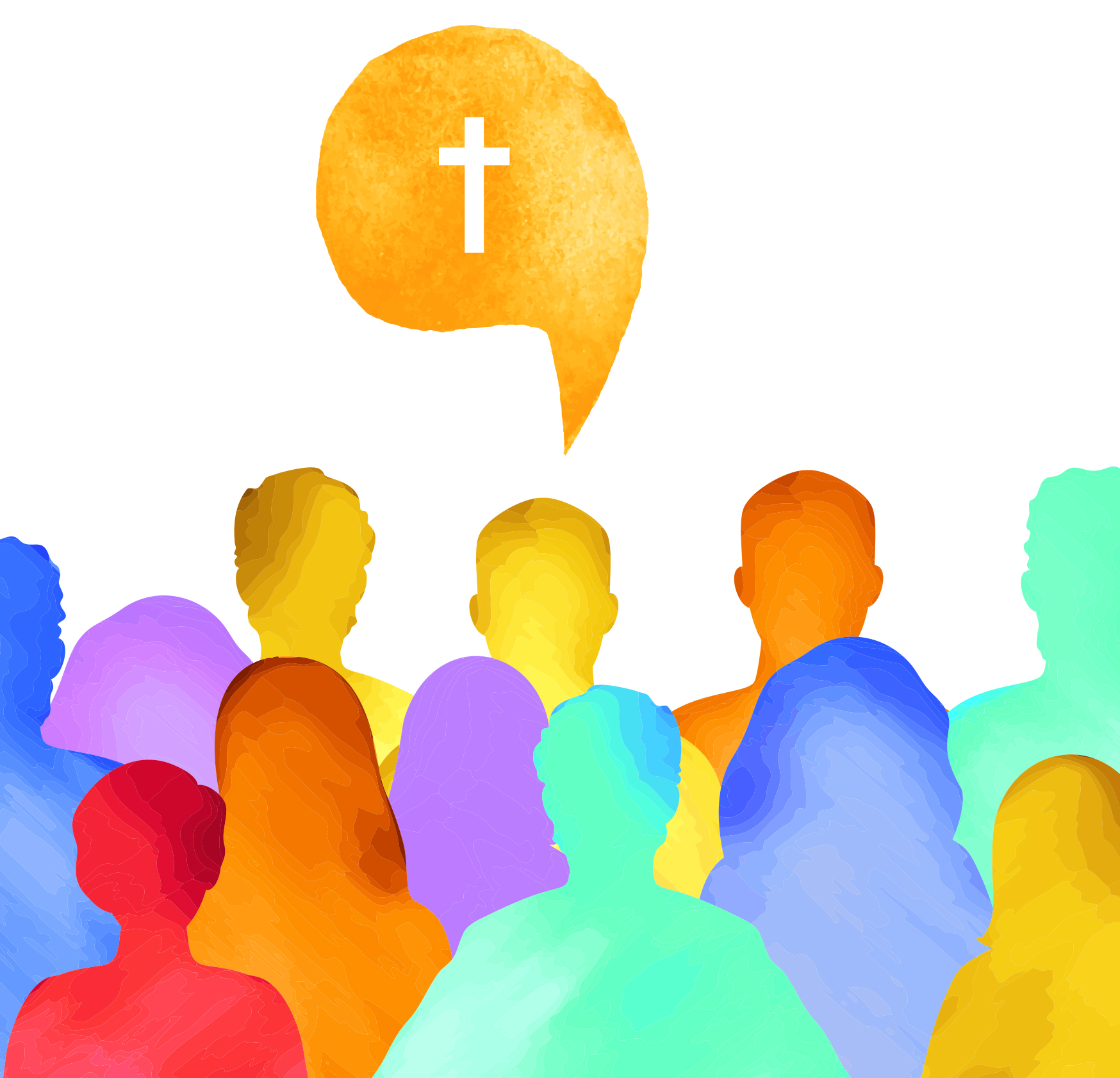 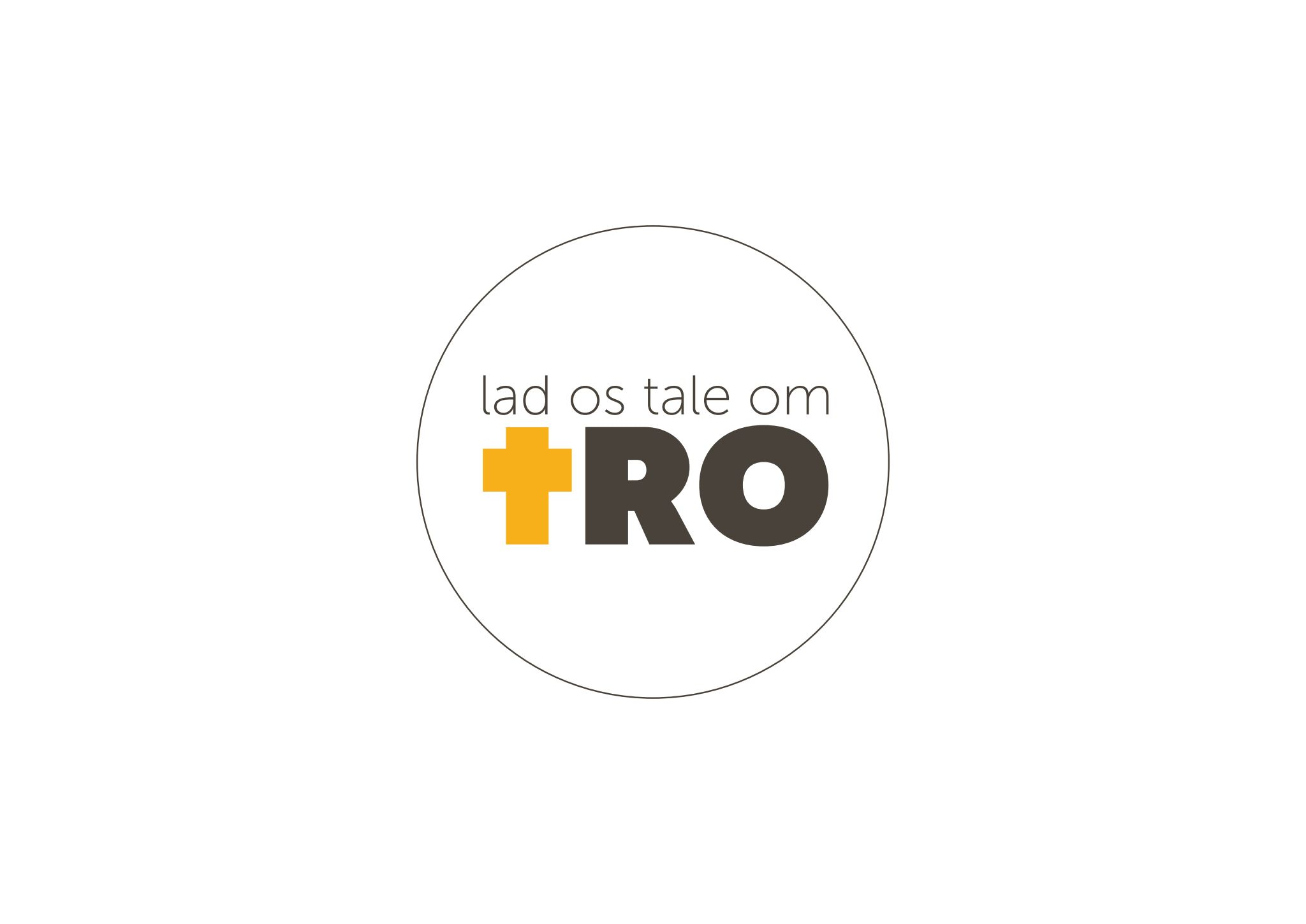 Indsamling
Danskere vil gerne tale om tro – men har brug for en hjælpende hånd til at komme i gang. Derfor er Evangelisk Alliance med bag projektet ”Lad os tale om tro”, som laver videoer og oplæg til samtale for at hjælpe trossamtalen i gang. Tak for enhver støtte.
MobilePay: 50749
Konto: 9070 – 2075302331
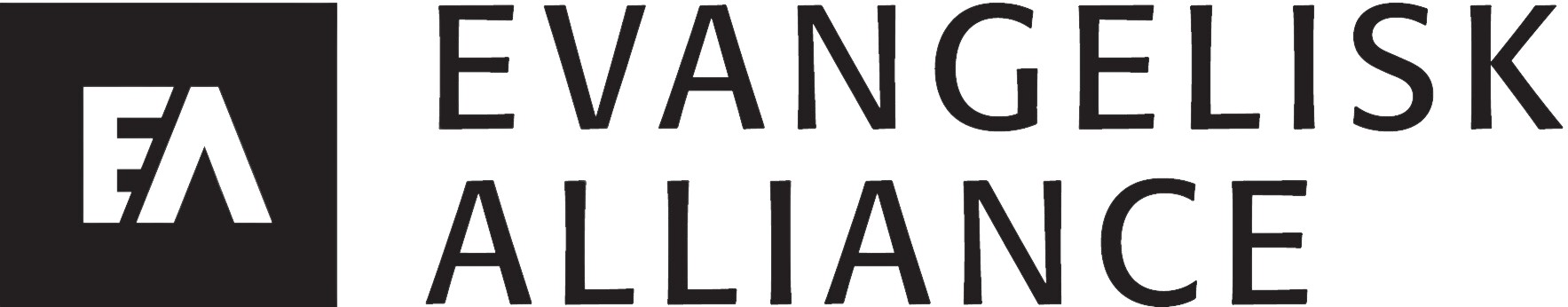 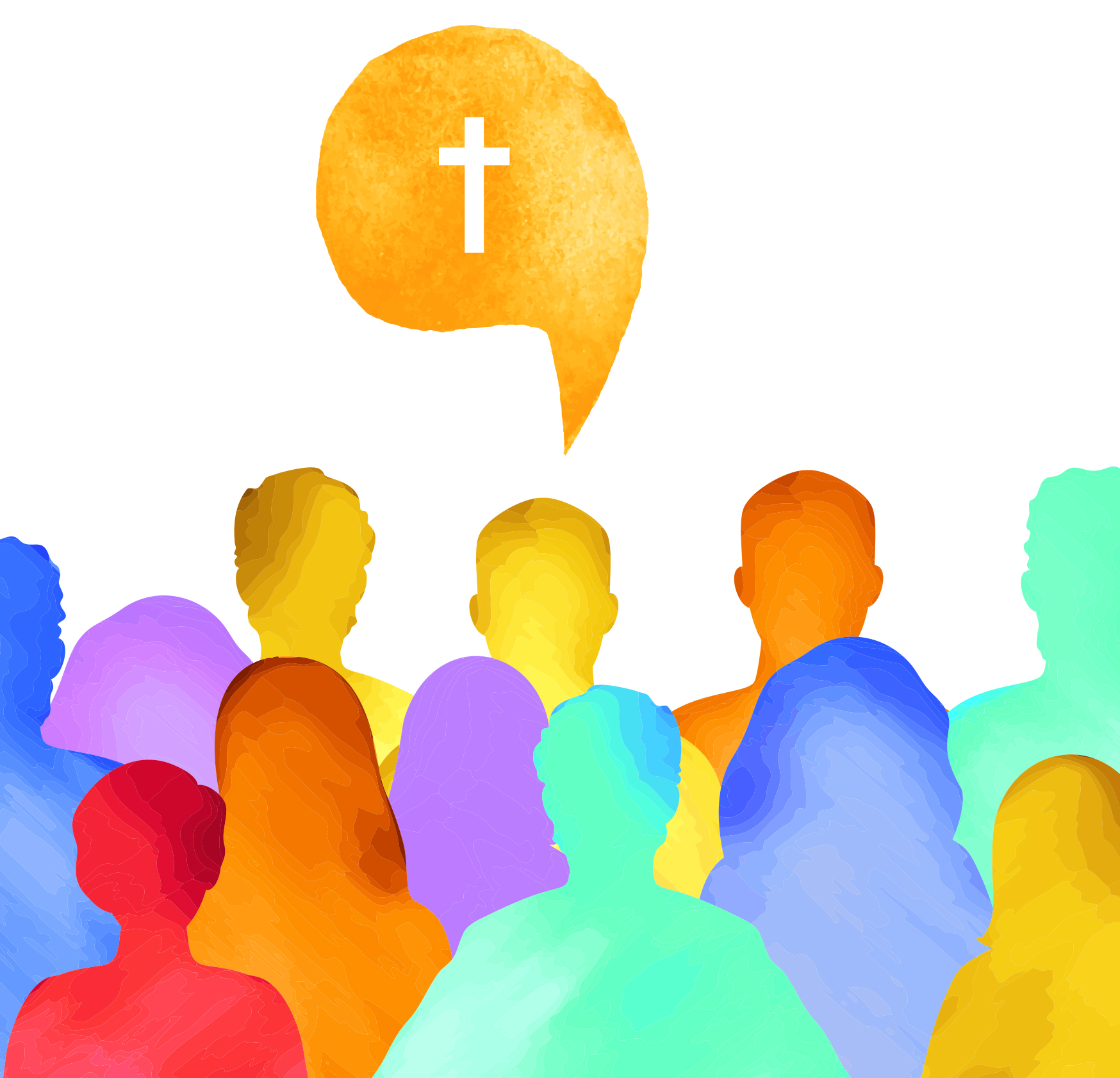 Tilmeld EA’s nyhedsmail:
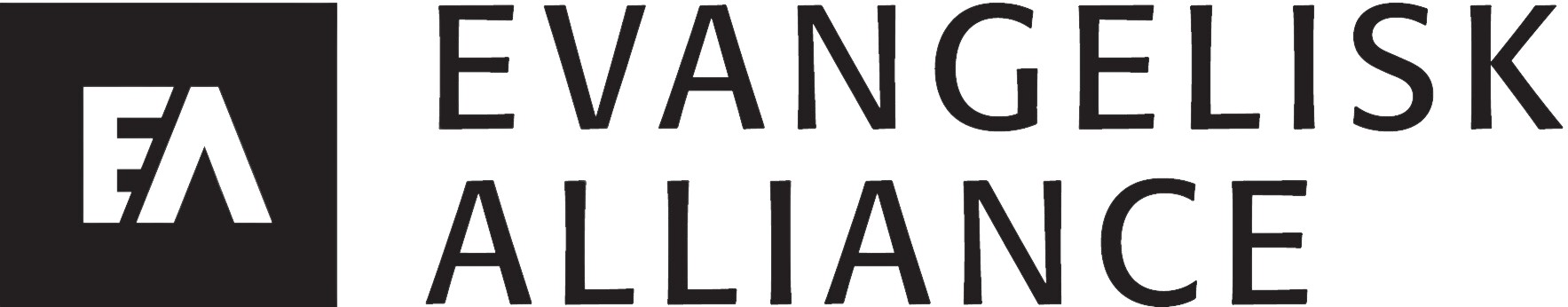 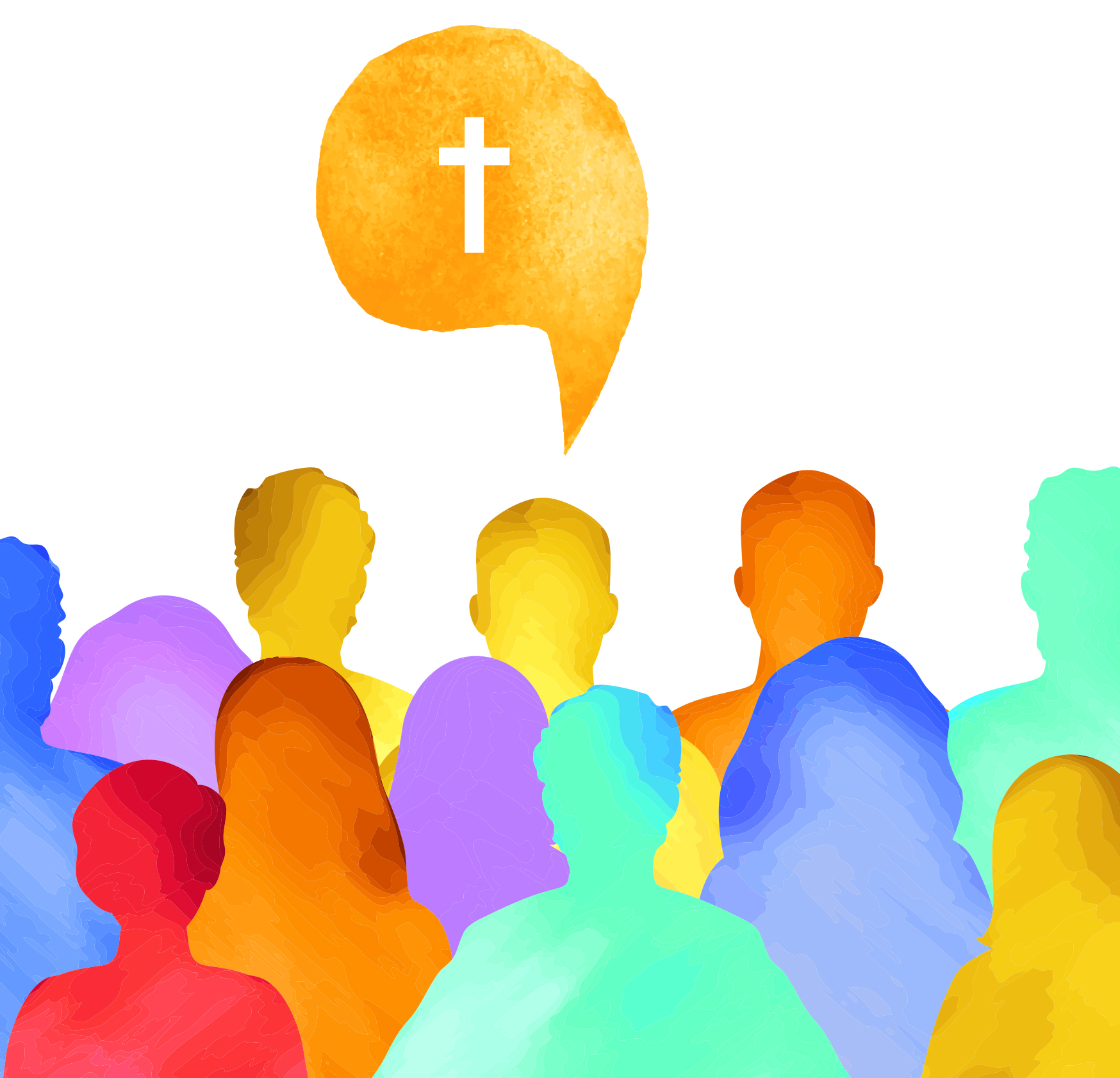 Dag 7: Tak
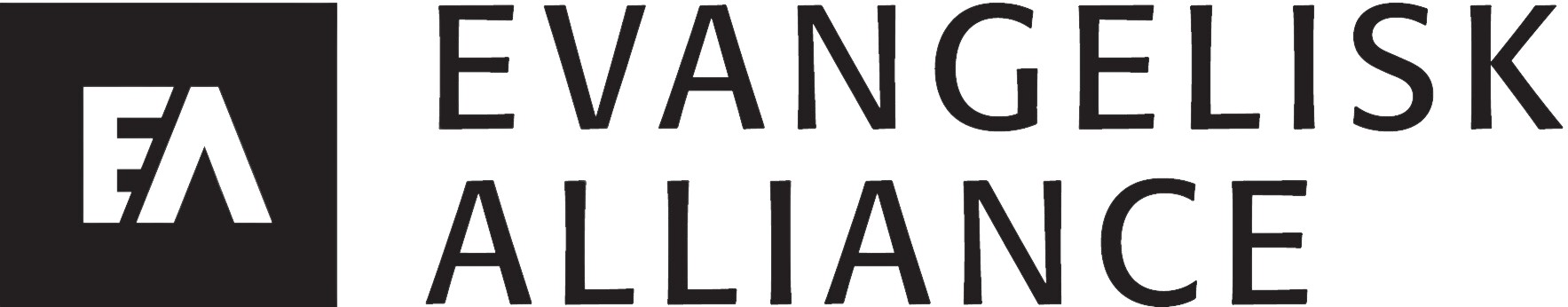 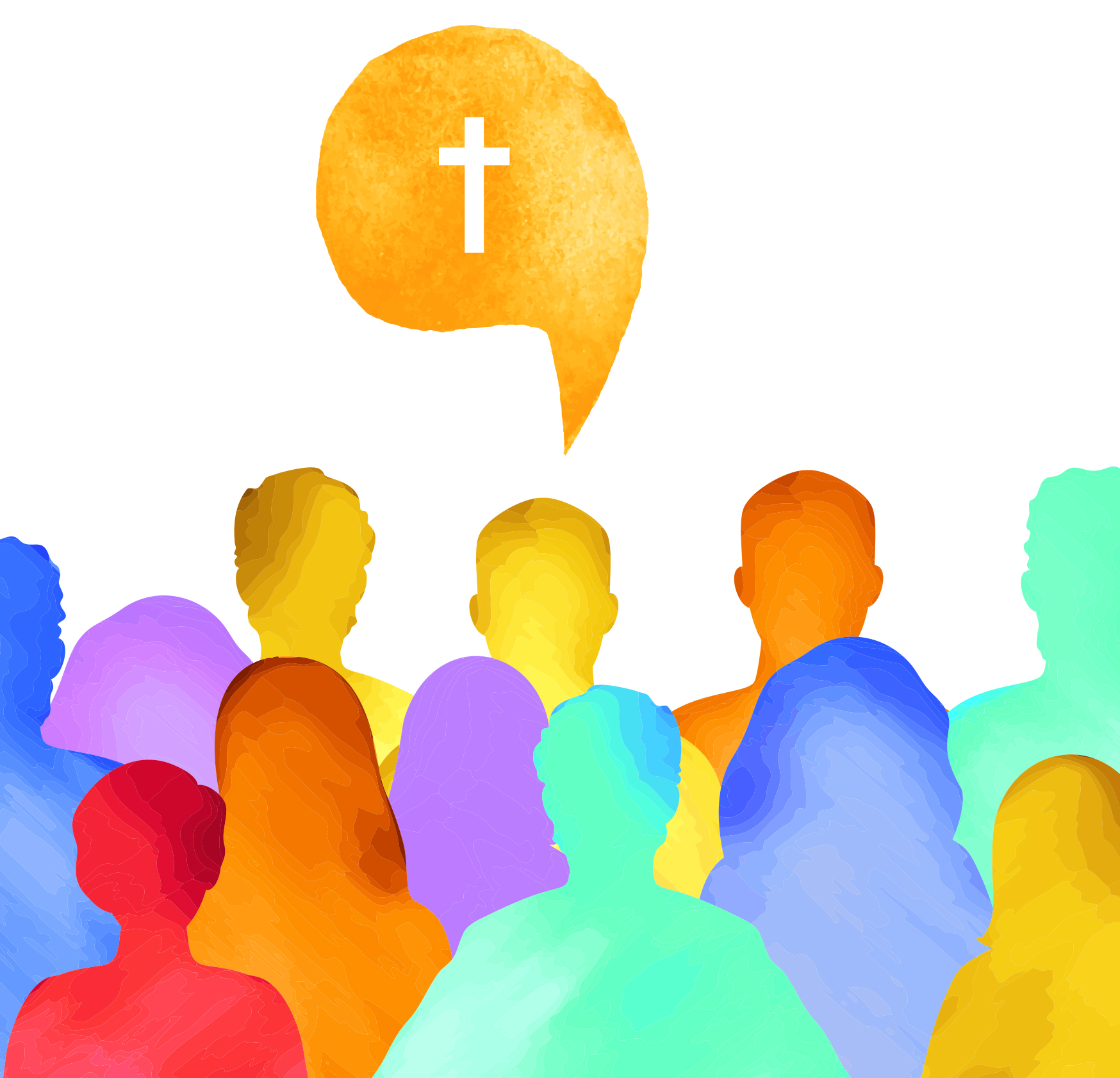 Dag 7: Tak
Judasbrevet 24-25:
Den eneste Gud, vor frelser ved vor Herre Jesus Kristus, ham være ære og majestæt, magt og myndighed før tidens begyndelse, nu og i al evighed! Amen.
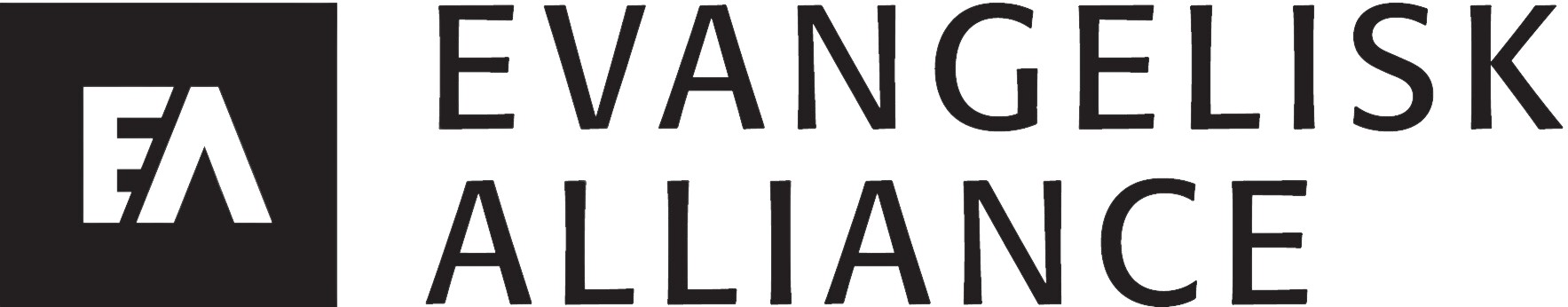 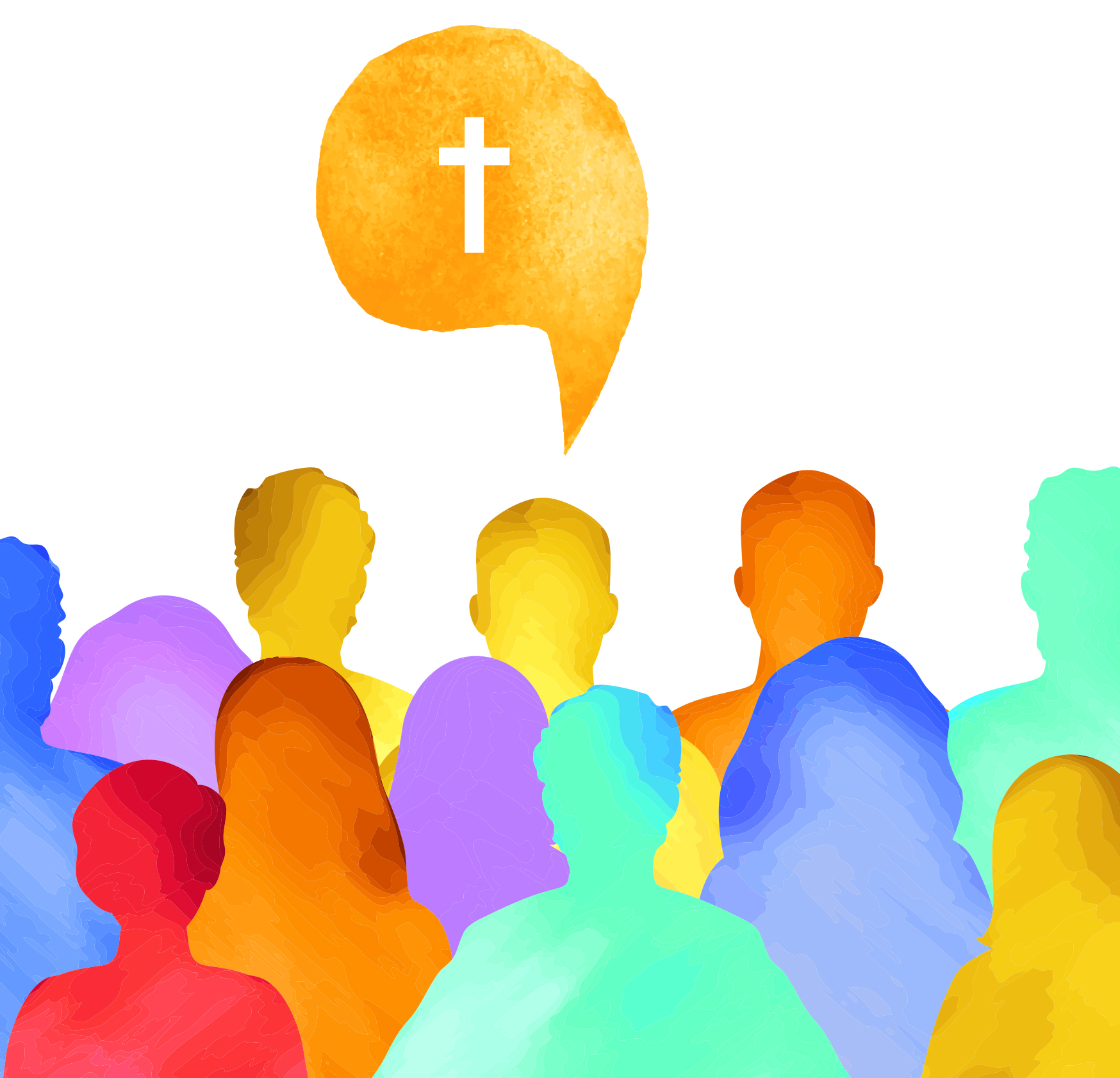 Bøn
Gud, du har skabt alt, og alligevel ser du mig. Jeg takker dig for dit nærvær i mit liv. Vi beder for den, der ikke kender dit nærvær, men som oplever sig ensom og alene i verden.
Helligånd, du vil ved troen bo i mit hjerte. Vi beder om, at vores fællesskab med dig må udvide vores hjerter, så der altid er plads til flere.
Jesus, du har elsket mig så højt, at du har givet mig dit eget liv. Jeg takker dig for det og beder dig om din hjælp til at tage imod det.
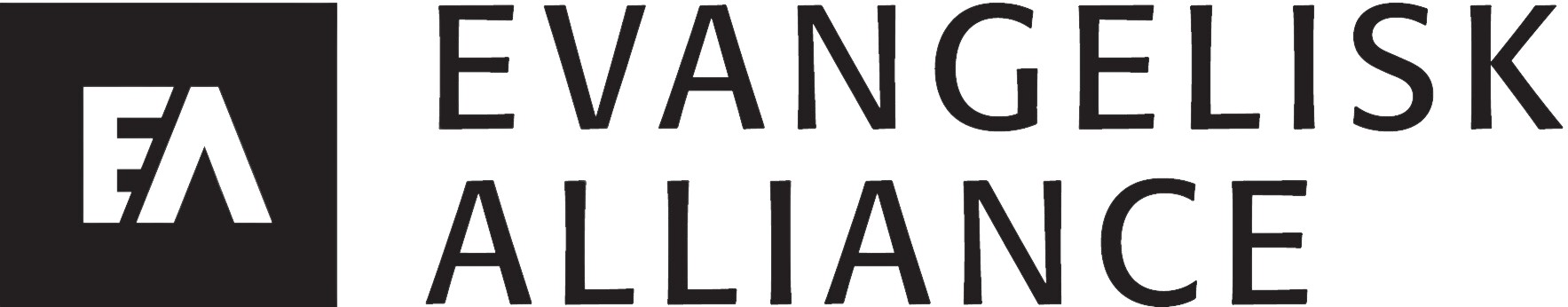 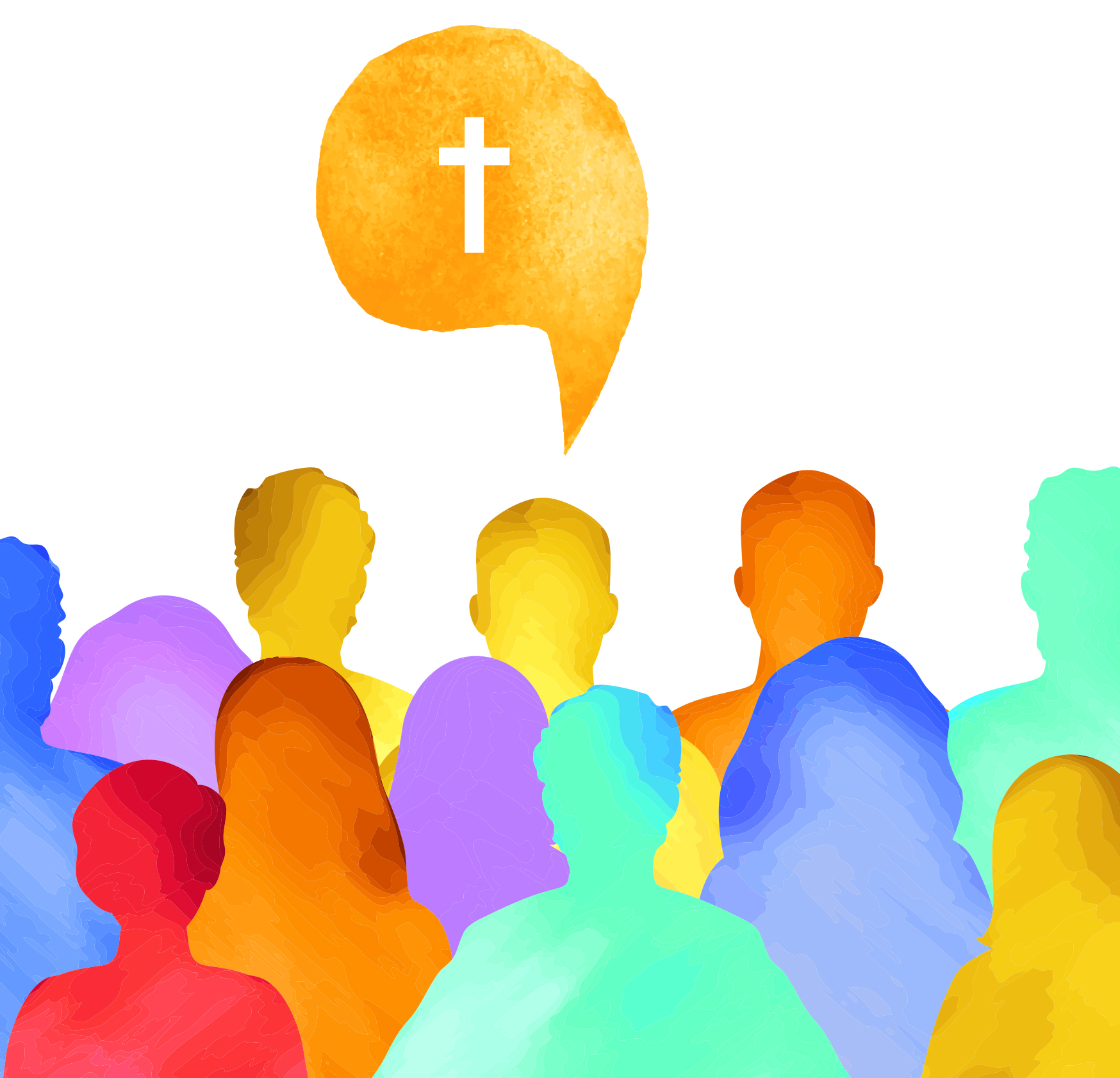 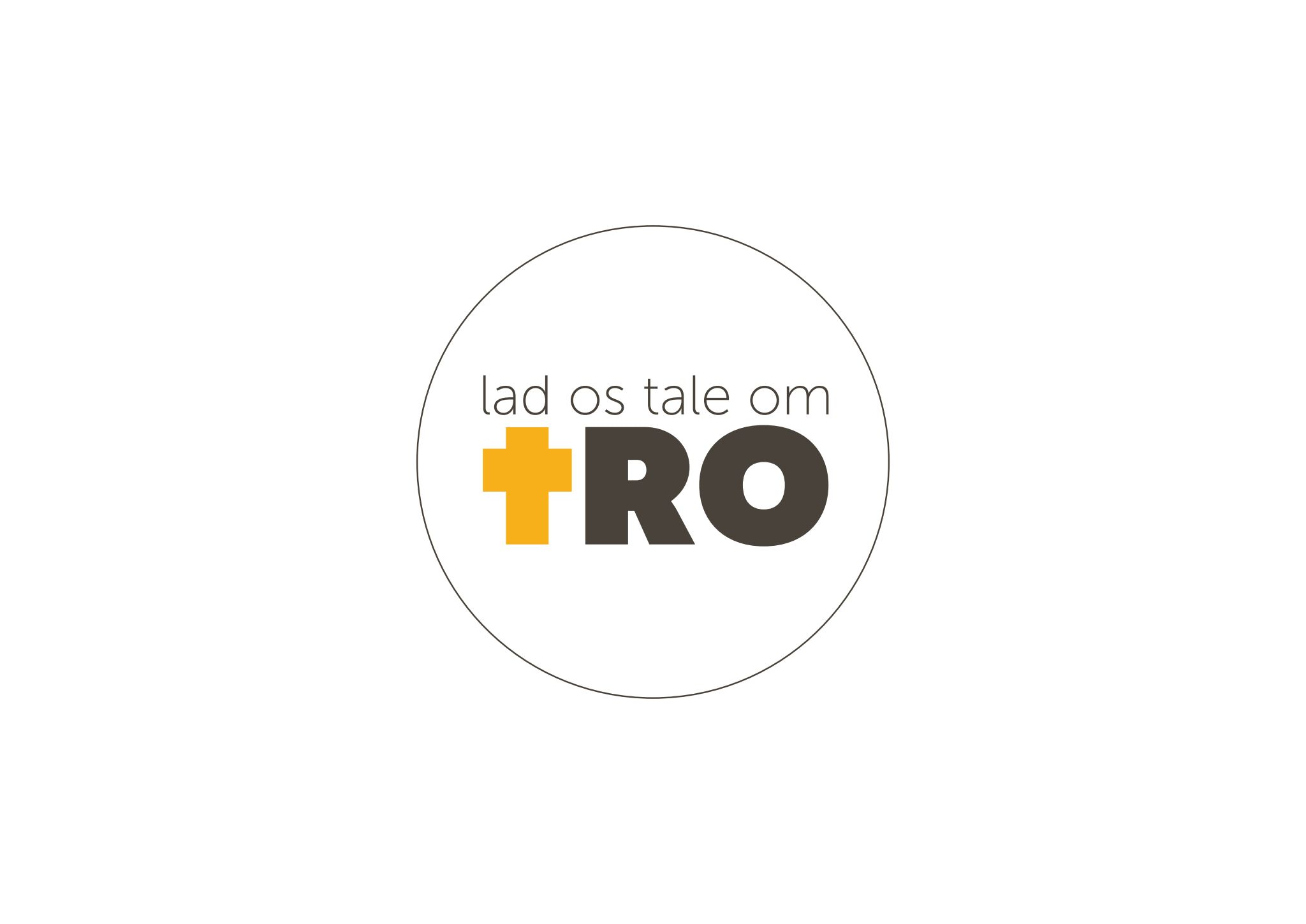 Indsamling
Danskere vil gerne tale om tro – men har brug for en hjælpende hånd til at komme i gang. Derfor er Evangelisk Alliance med bag projektet ”Lad os tale om tro”, som laver videoer og oplæg til samtale for at hjælpe trossamtalen i gang. Tak for enhver støtte.
MobilePay: 50749
Konto: 9070 – 2075302331
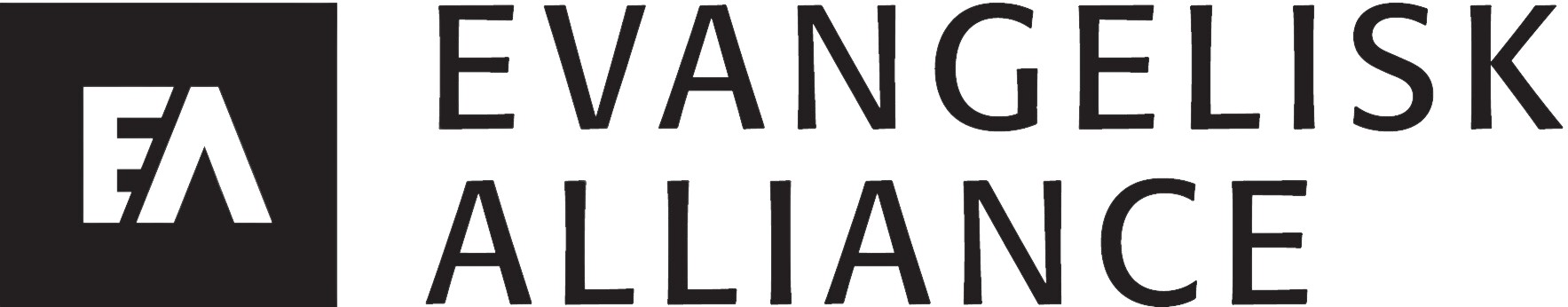 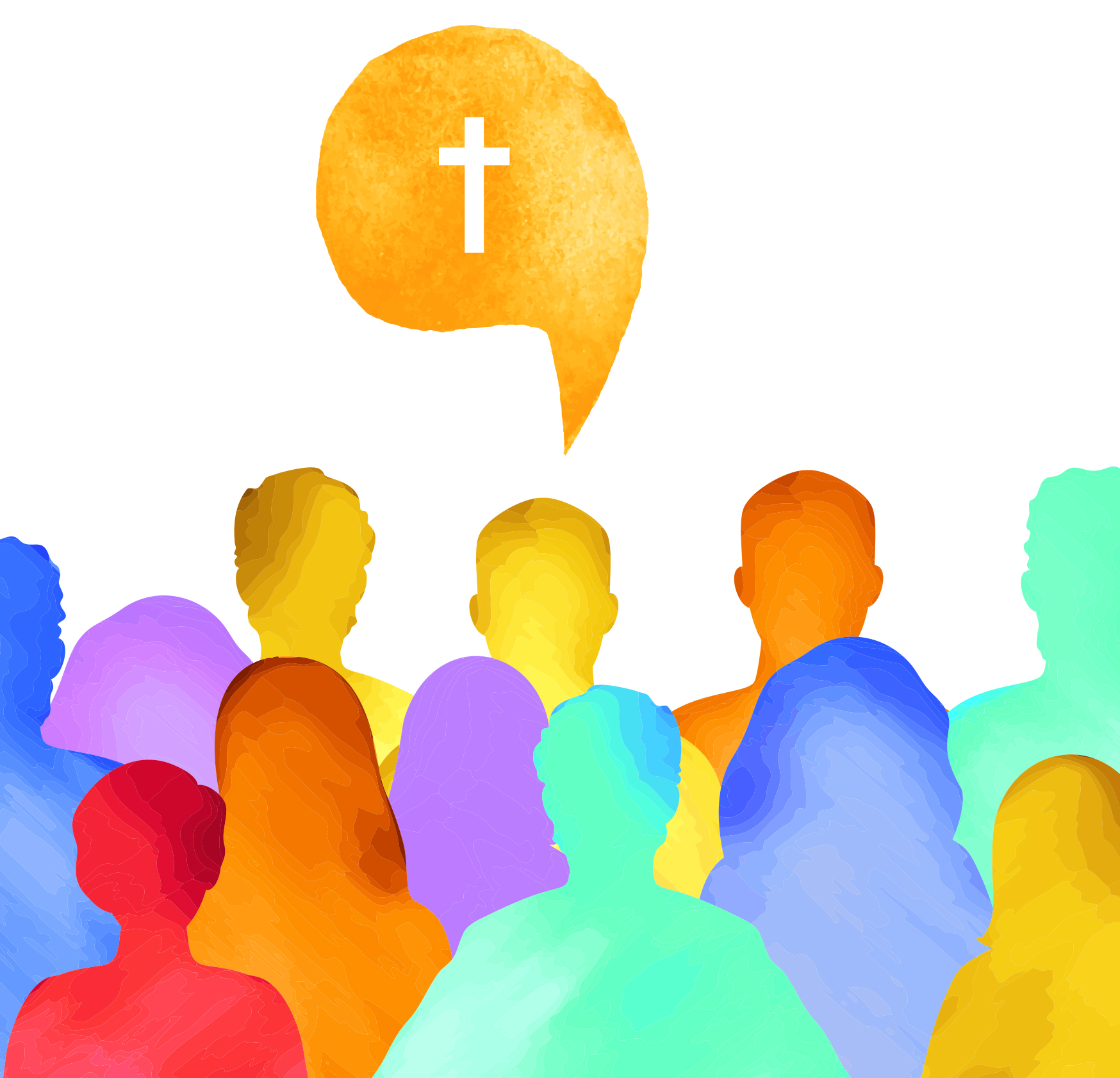 Tilmeld EA’s nyhedsmail:
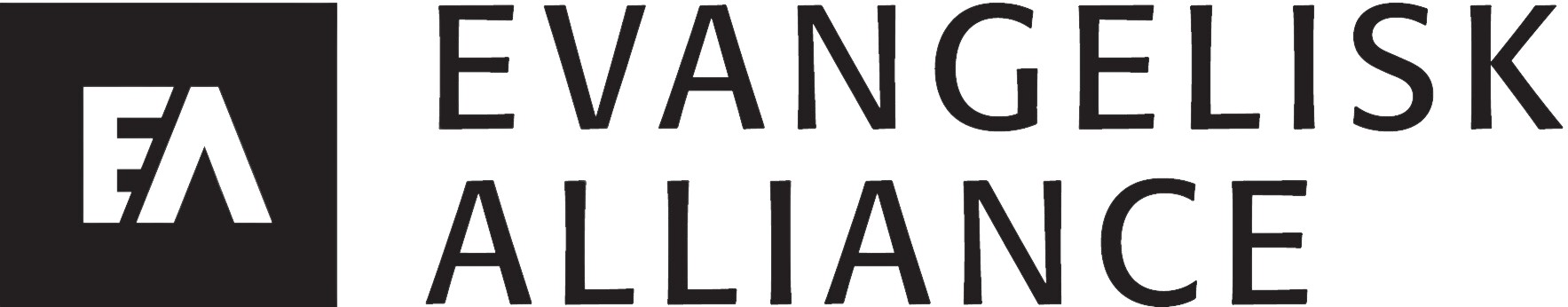 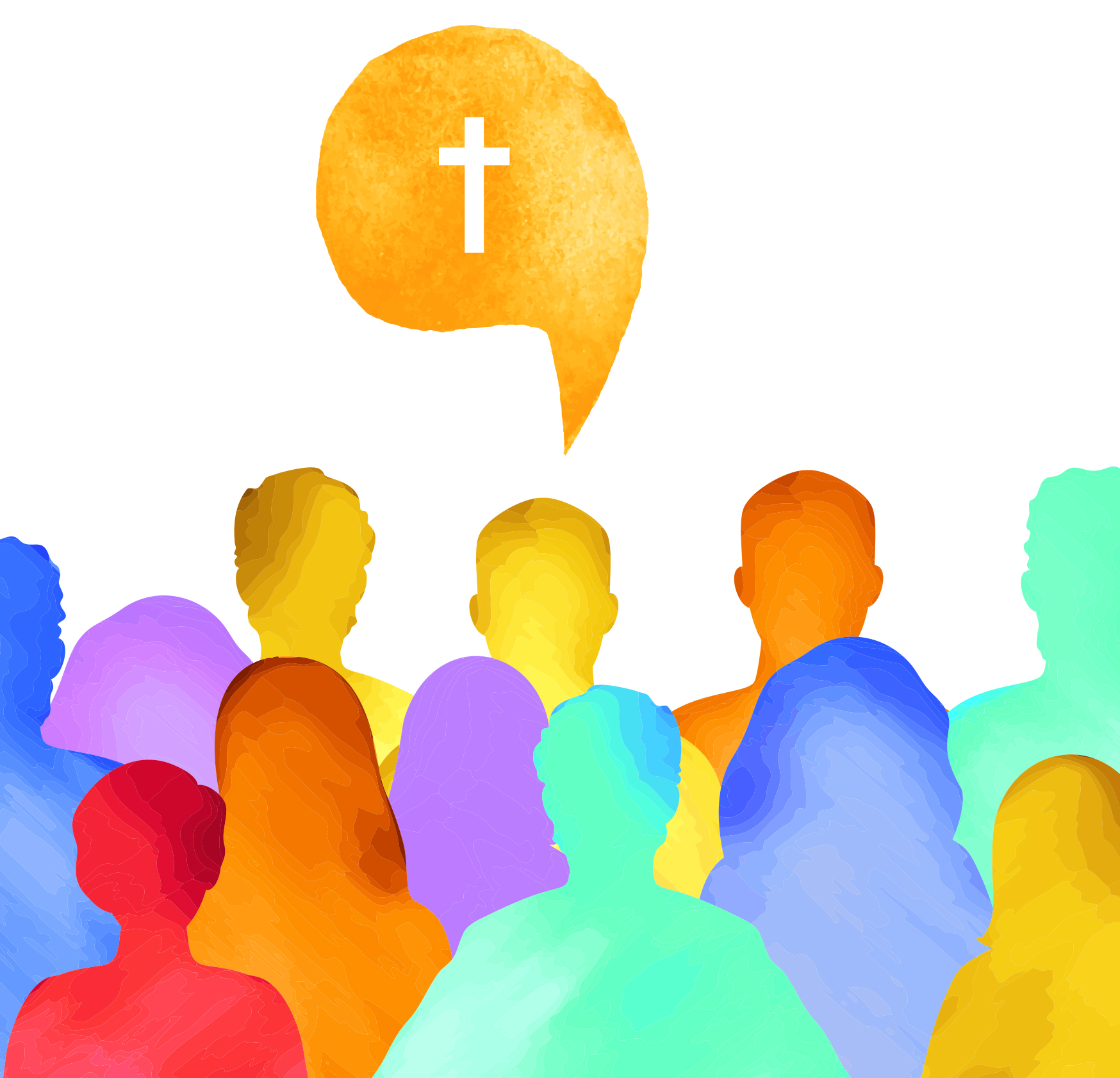 Dag 8: Amen
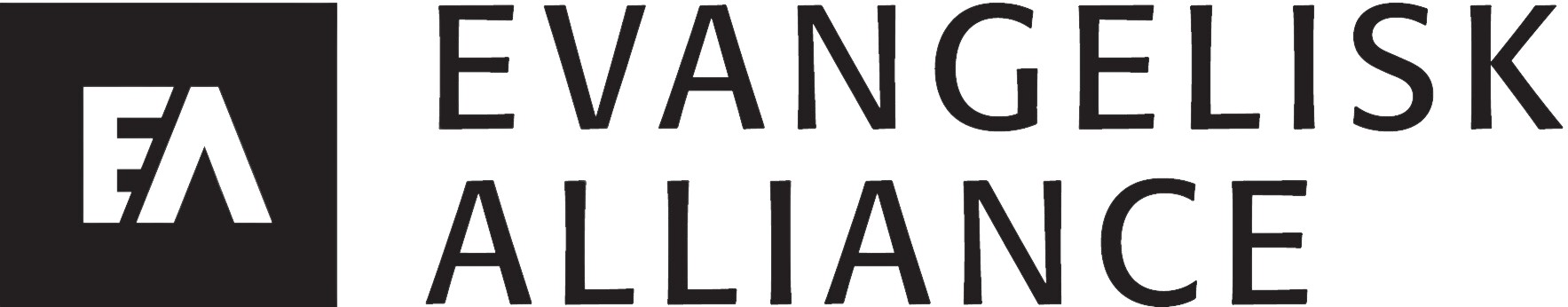 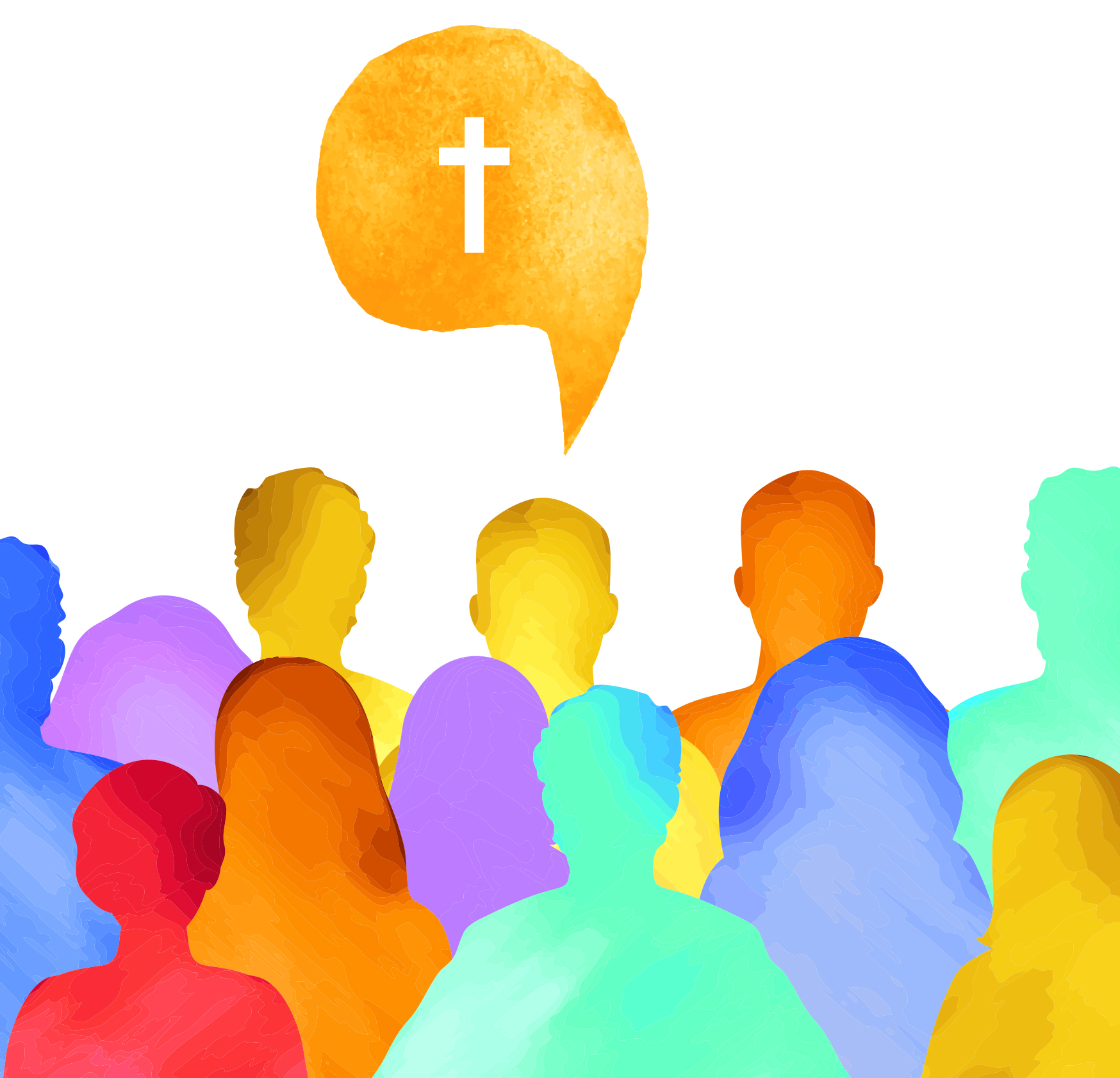 Dag 8: Amen
Johannes’ Åbenbaring 21,3-5:
Og jeg hørte en høj røst fra tronen sige: Nu er Guds bolig hos menneskene, han vil bo hos dem, og de skal være hans folk, og Gud vil selv være hos dem. Han vil tørre hver tåre af deres øjne, og døden skal ikke være mere, ej heller sorg, ej heller skrig, ej heller pine skal være mere. Thi det, der var før, er forsvundet. Og han, der sidder på tronen, sagde: »Se, jeg gør alting nyt!« Og han sagde: »Skriv! For disse ord er troværdige og sande.«
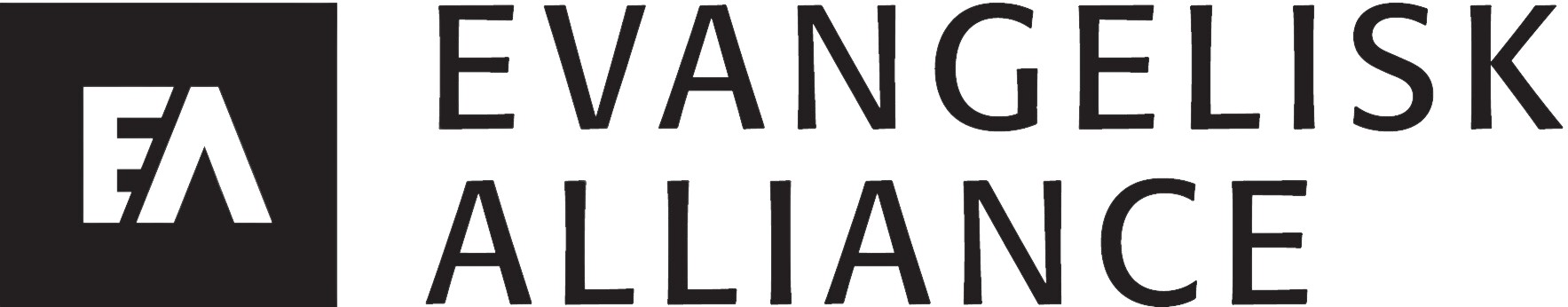 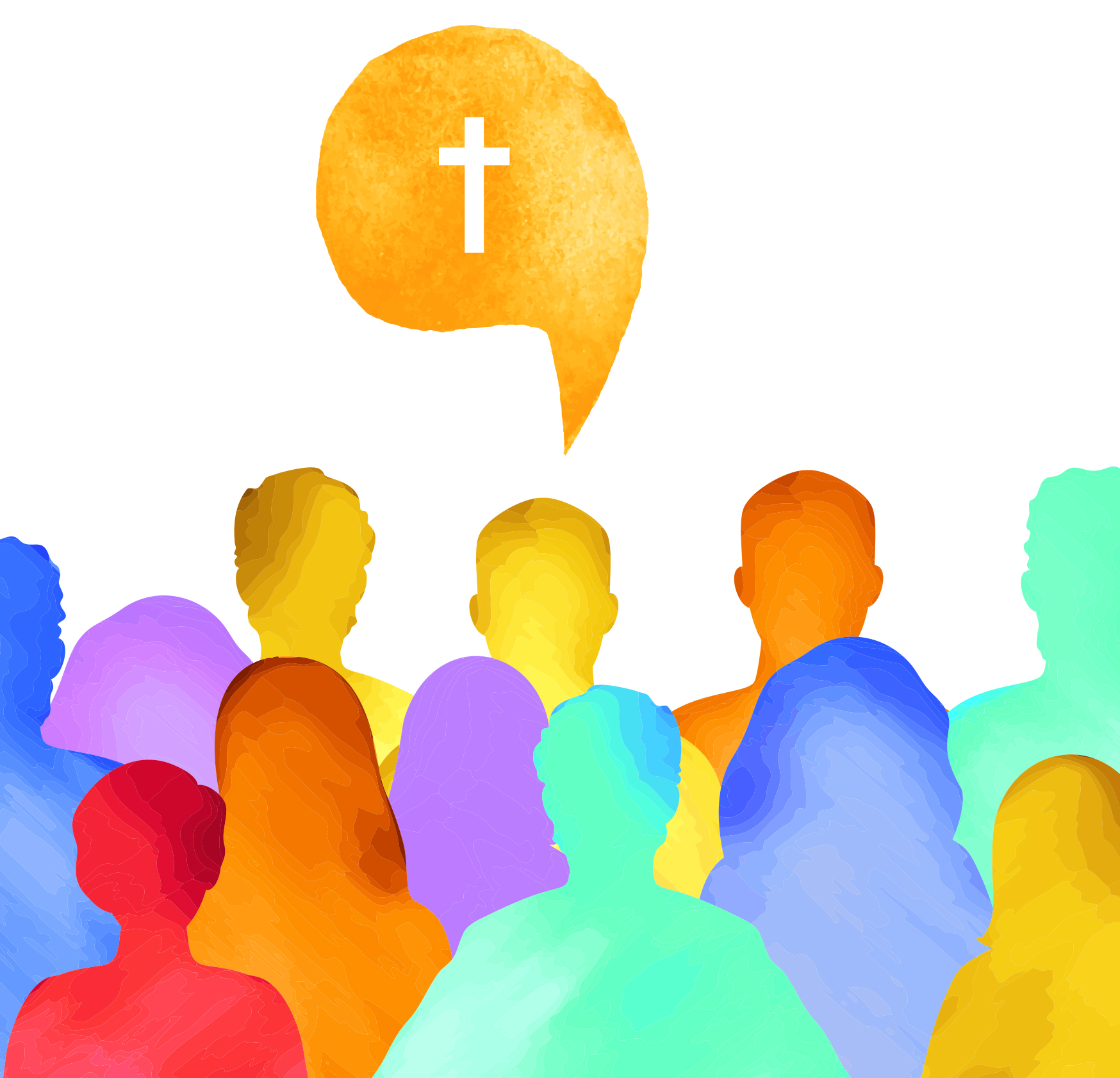 Bøn
Gud, vi takker dig for det fællesskab, vi må have med dig, og som aldrig slutter.
Helligånd, vi beder om styrke og trøst for din kirke ud over hele jorden til at bære den mission, som du har givet, lige til verdens ende.
Jesus, vi priser dig for, at du følges med os hele vejen, fra nu og til evig tid.
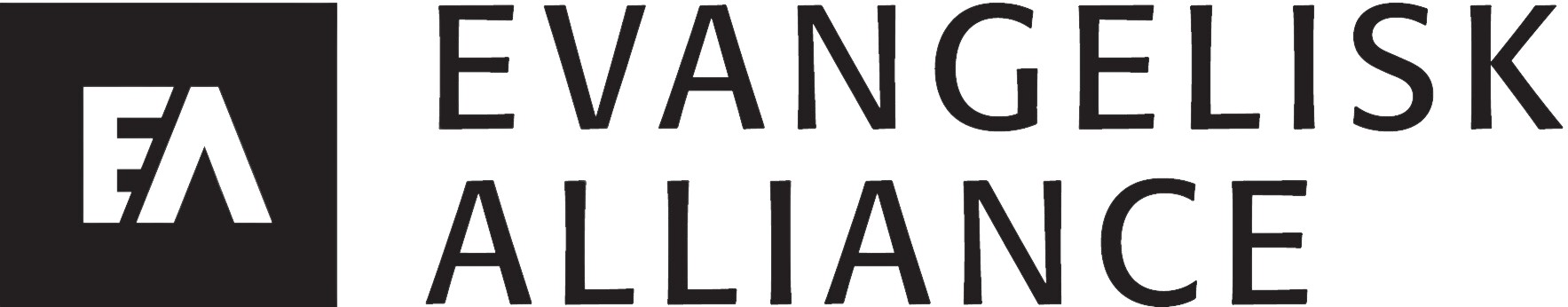 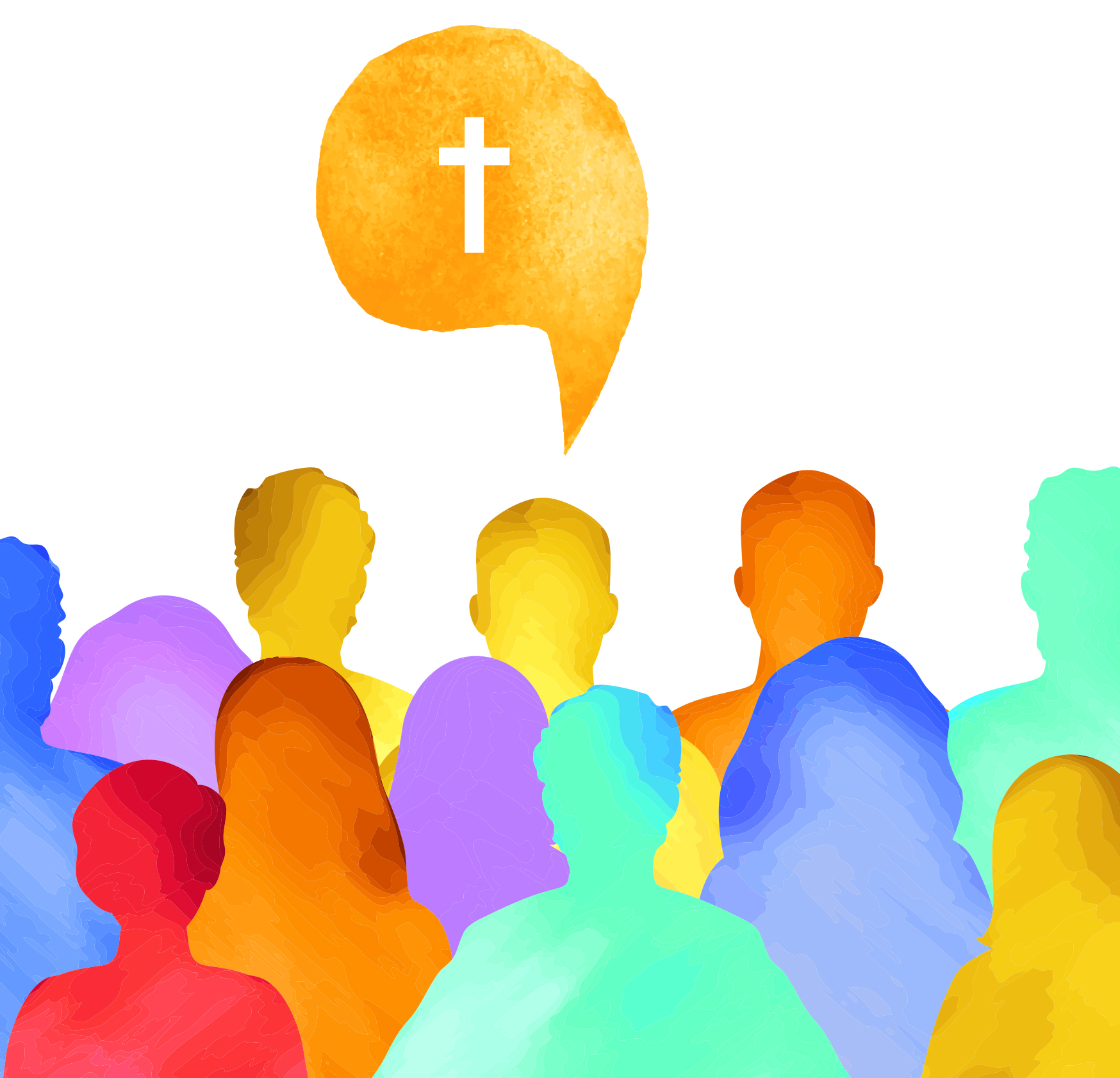 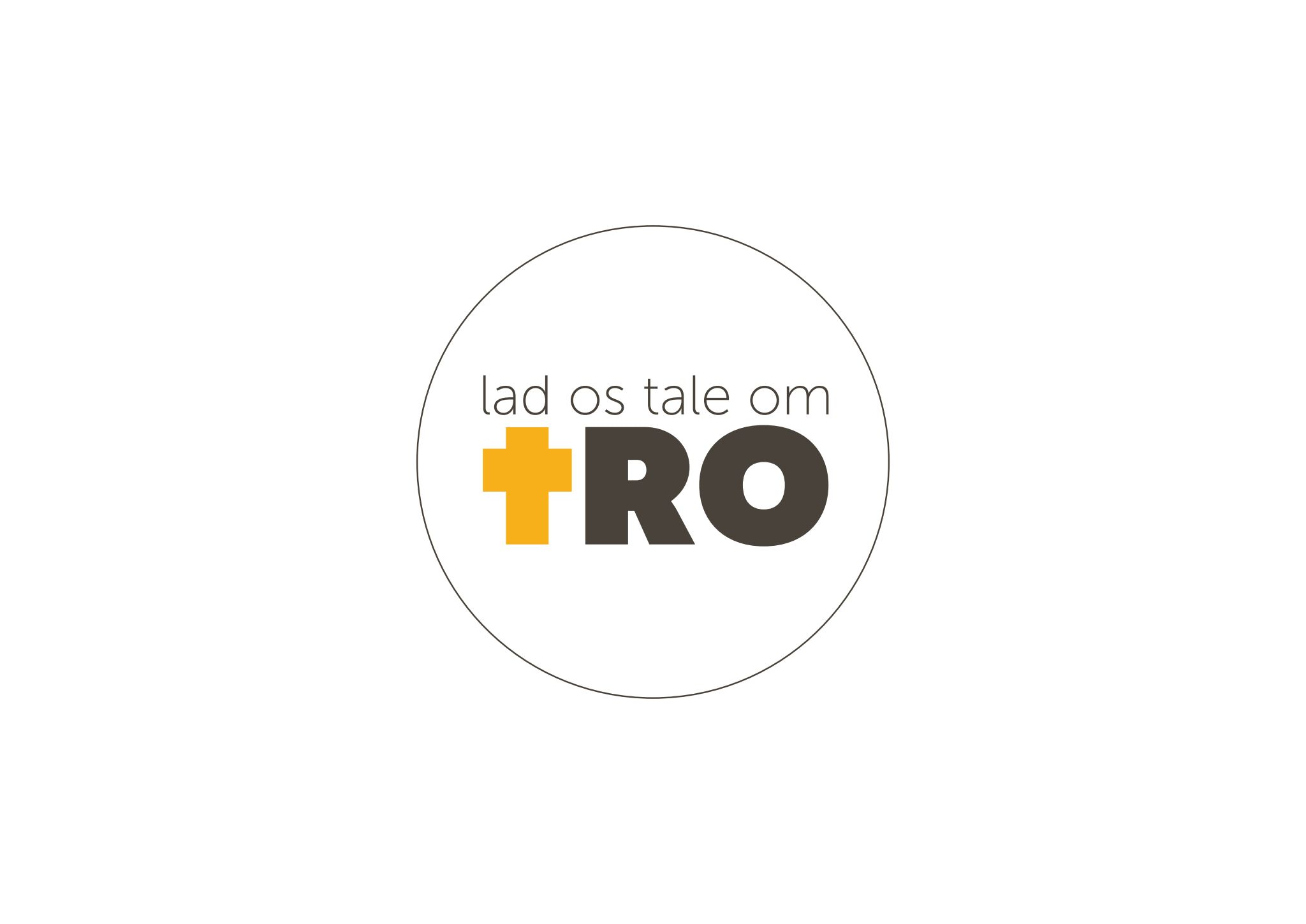 Indsamling
Danskere vil gerne tale om tro – men har brug for en hjælpende hånd til at komme i gang. Derfor er Evangelisk Alliance med bag projektet ”Lad os tale om tro”, som laver videoer og oplæg til samtale for at hjælpe trossamtalen i gang. Tak for enhver støtte.
MobilePay: 50749
Konto: 9070 – 2075302331
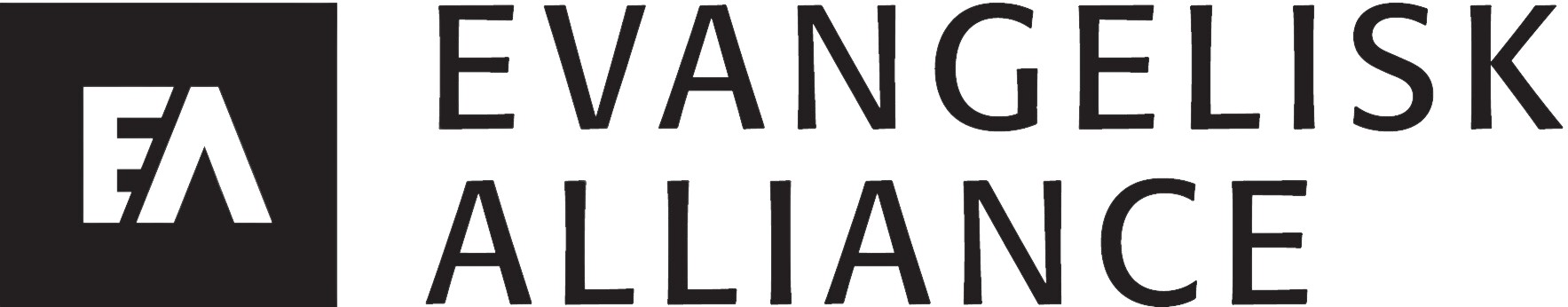 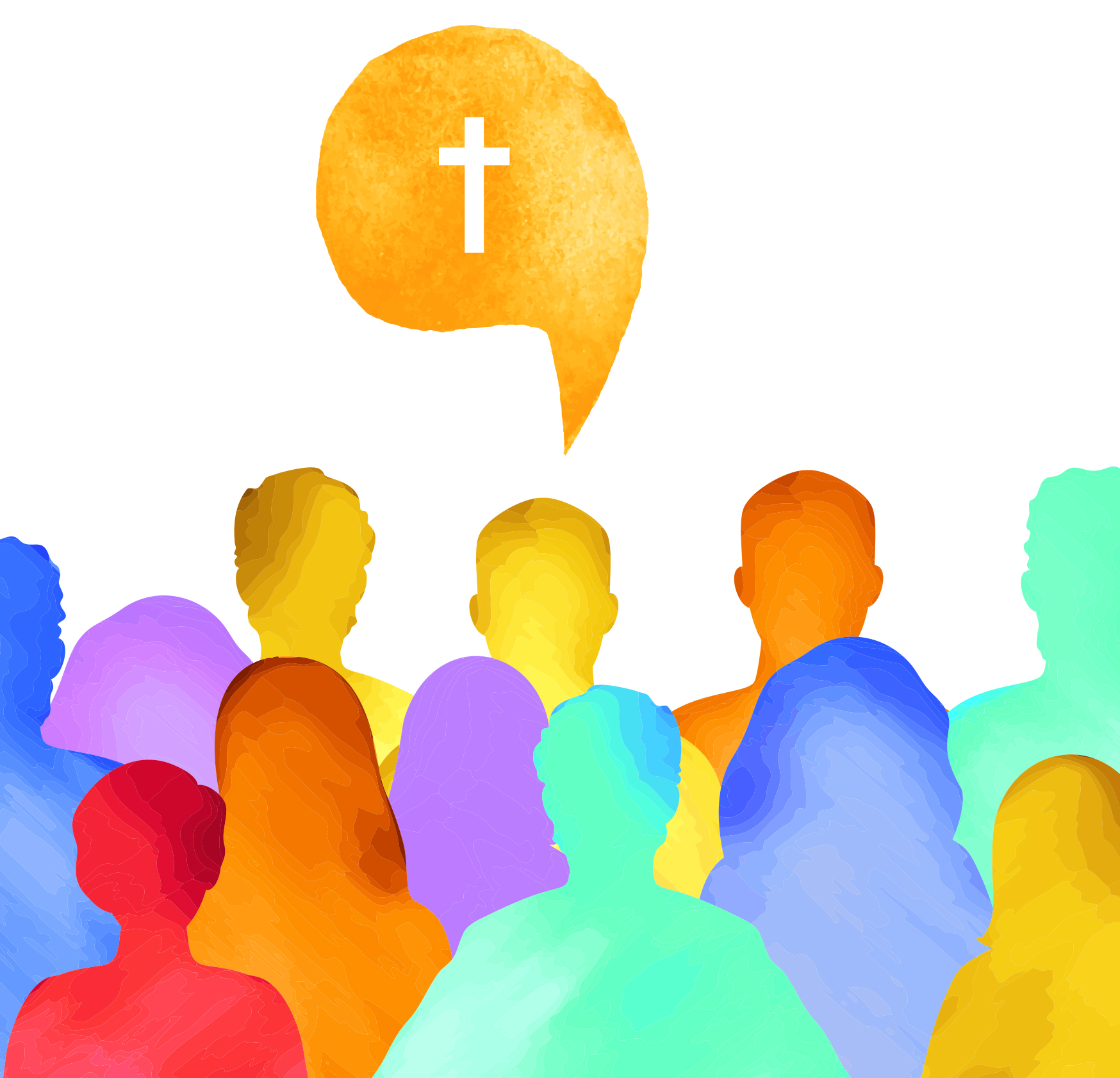 Tilmeld EA’s nyhedsmail:
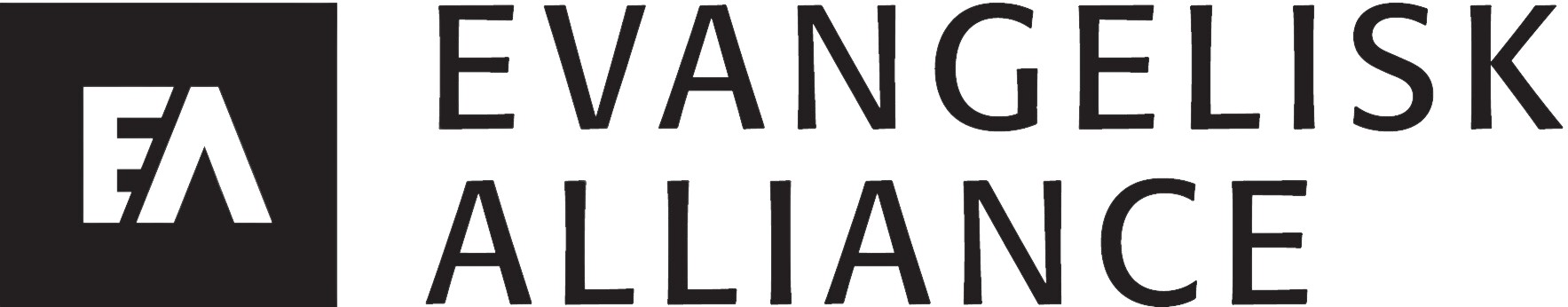